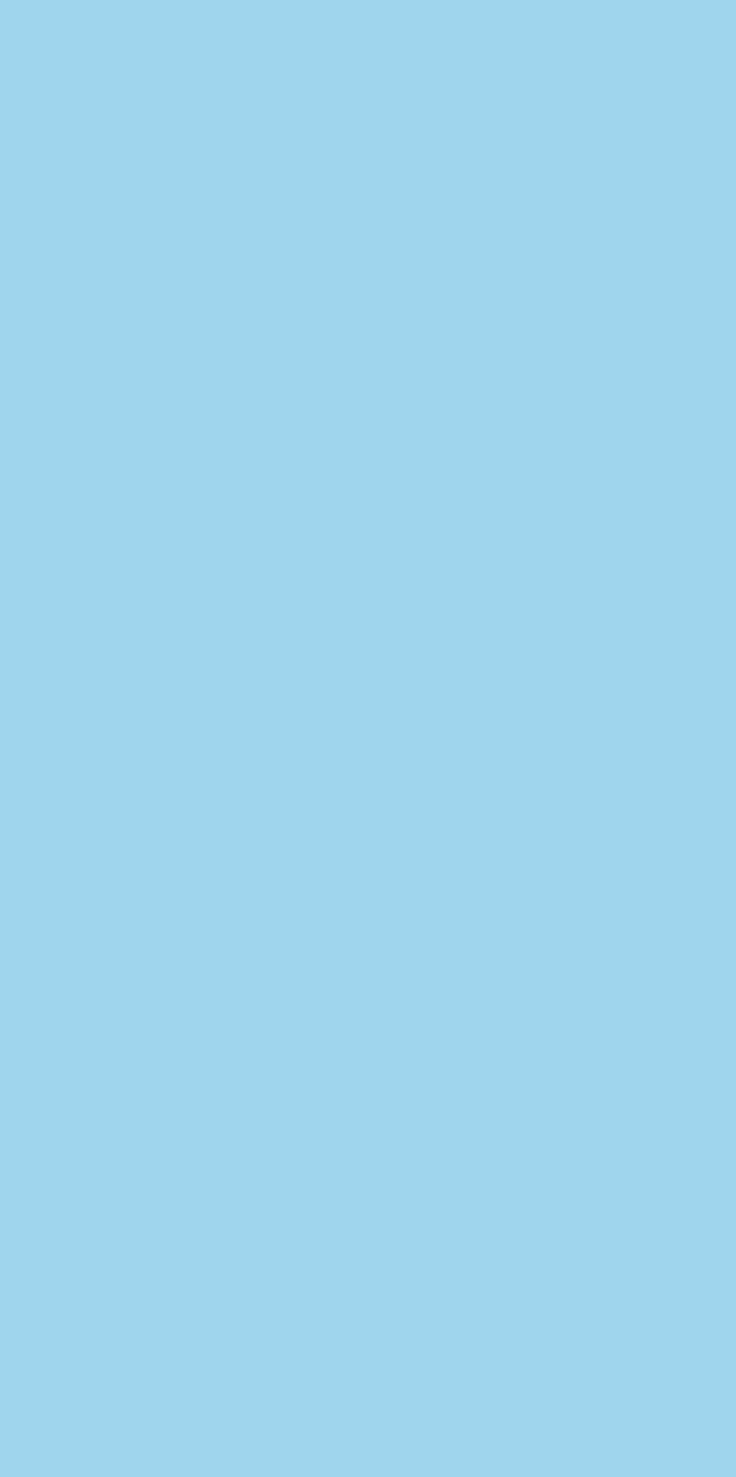 Муниципальное бюджетное учреждение
 Средняя общеобразовательная школа
 ЗАТО Звёздный
Химический состав осадков
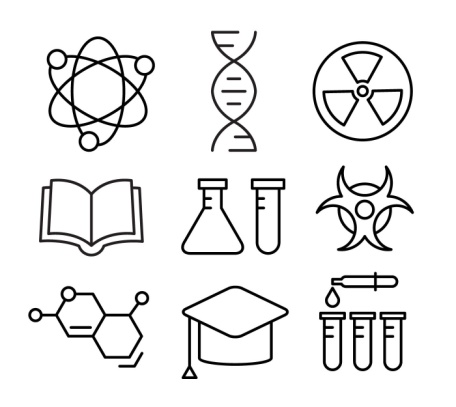 CO3²ˉ
SO2
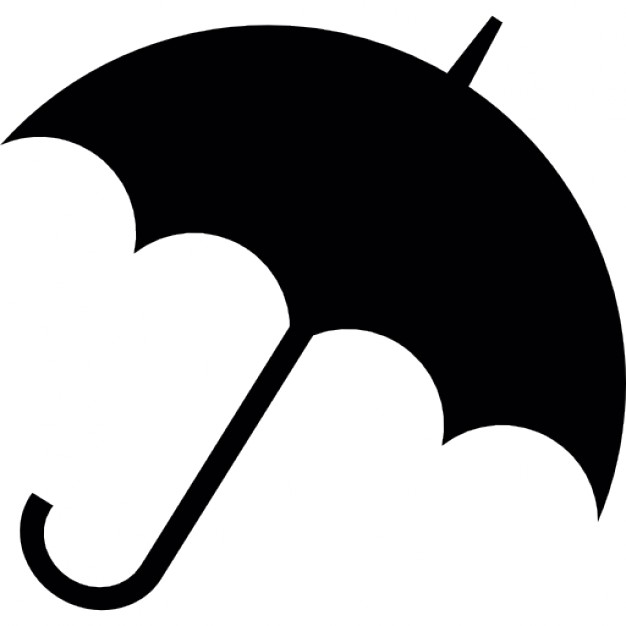 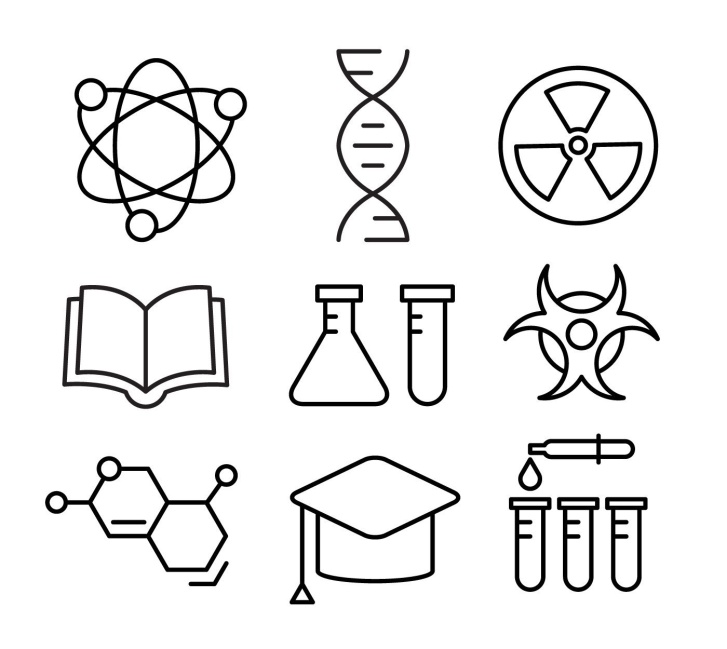 Работу выполнила:
Щербакова Виктория Максимовна
8 «В» класс
МБУ СОШ ЗАТО Звёздный Пермский край
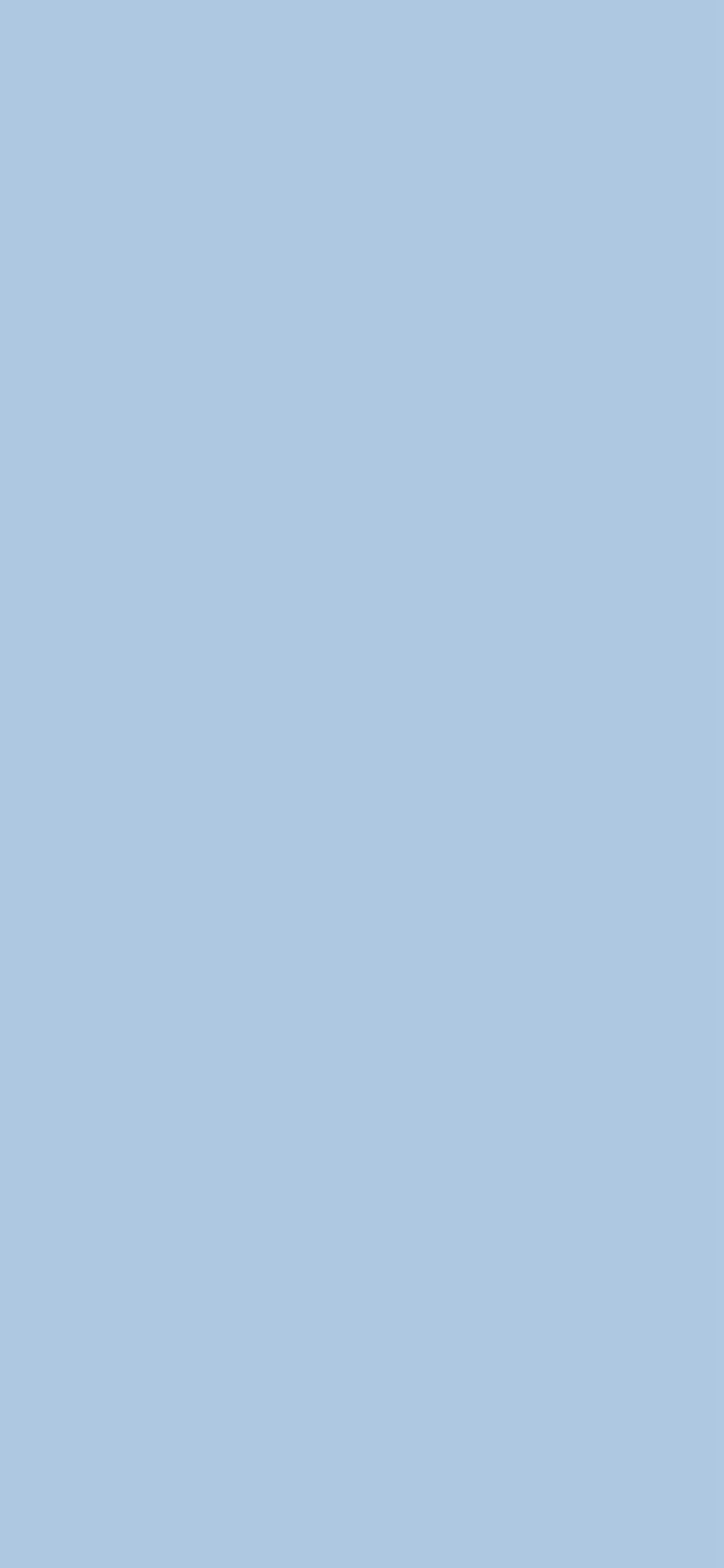 Введение
Дождевая вода – одна из форм атмосферных осадков. Источник дождевой воды – влага, которая испаряется с поверхности увлажненной почвы и водоемов. При перемещении в пространстве оно перераспределяет не только тепло и влагу, но и самые разные химические элементы, соли, пыль. 

«Испачкать» водяной пар, поднимающийся в небеса, могут, например, лесные и степные пожары, пыль, поднятая сильными ветрами, извержения вулканов и выбросы газов гейзерами, и т. д. Все это случалось всегда, и могло успешно загрязнить дождевые воды и сто лет назад, и тысячу.
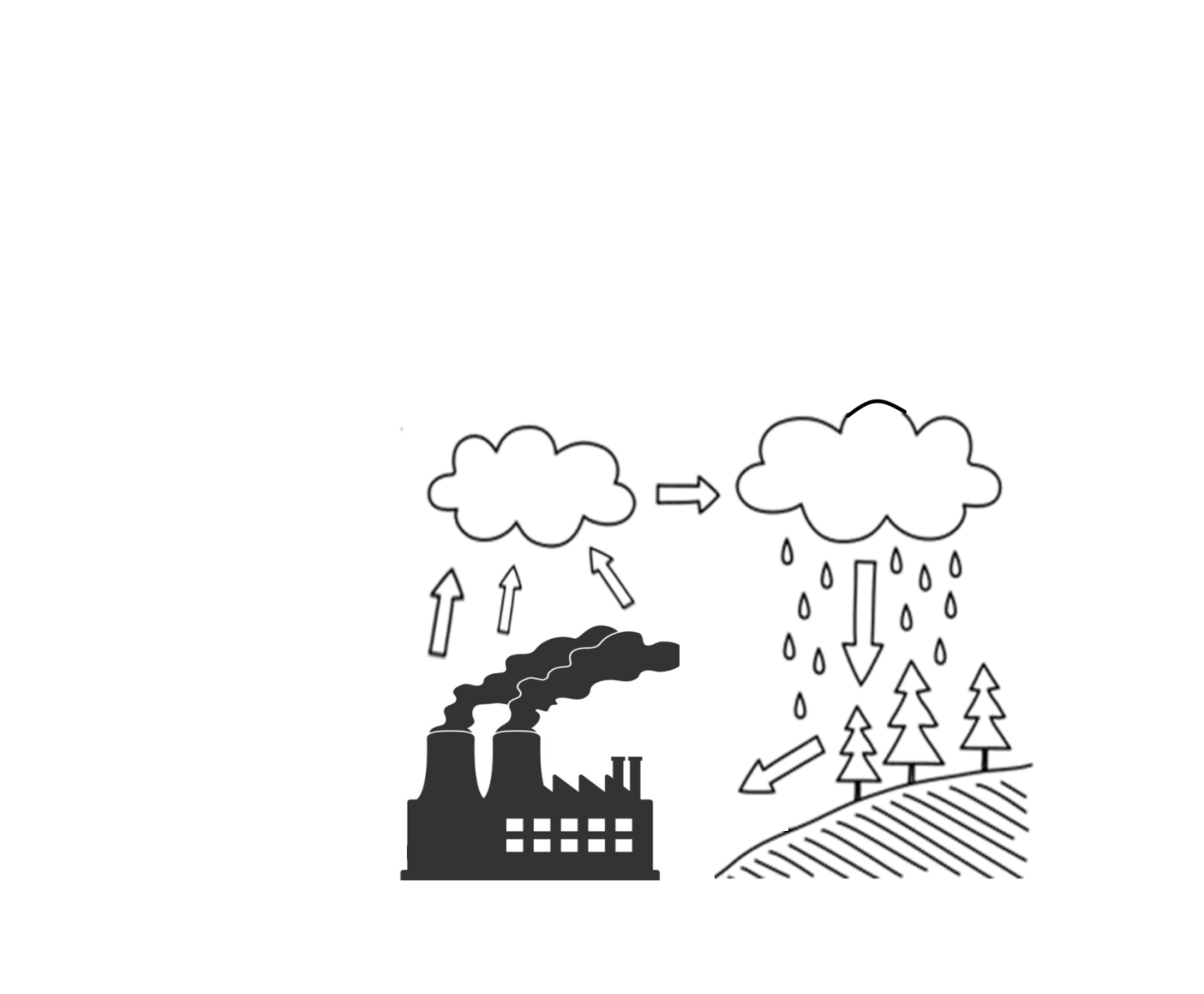 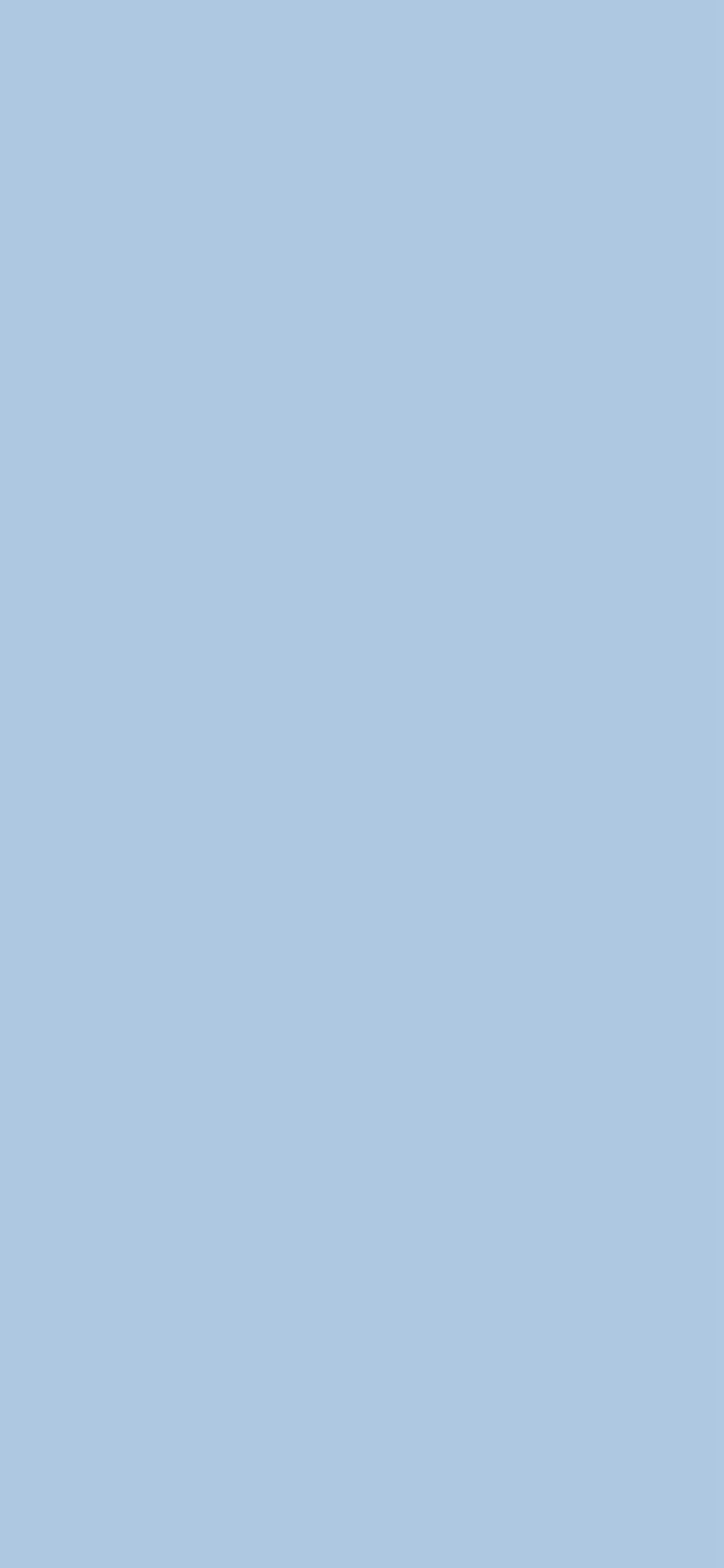 Гипотеза:Дождевая и снеговая  вода содержит примеси, связанные с деятельностью человека или природными факторами.

Цель работы: Определить степень и возможные источники загрязнения дождевой и снеговой воды в п. Звёздный.

Задачи:
 Провести эксперимент по определению химического состава дождевых и снеговых вод в п. Звёздный на примере одной пробы.

 Проведение качественного, в соответствии с методикой, отбора проб дождевой и снеговой воды.

 Исследование чистоты атмосферы по состоянию природной дождевой воды на 22 октября 2022 года и снеговой воды на 22 декабря 2022 года.
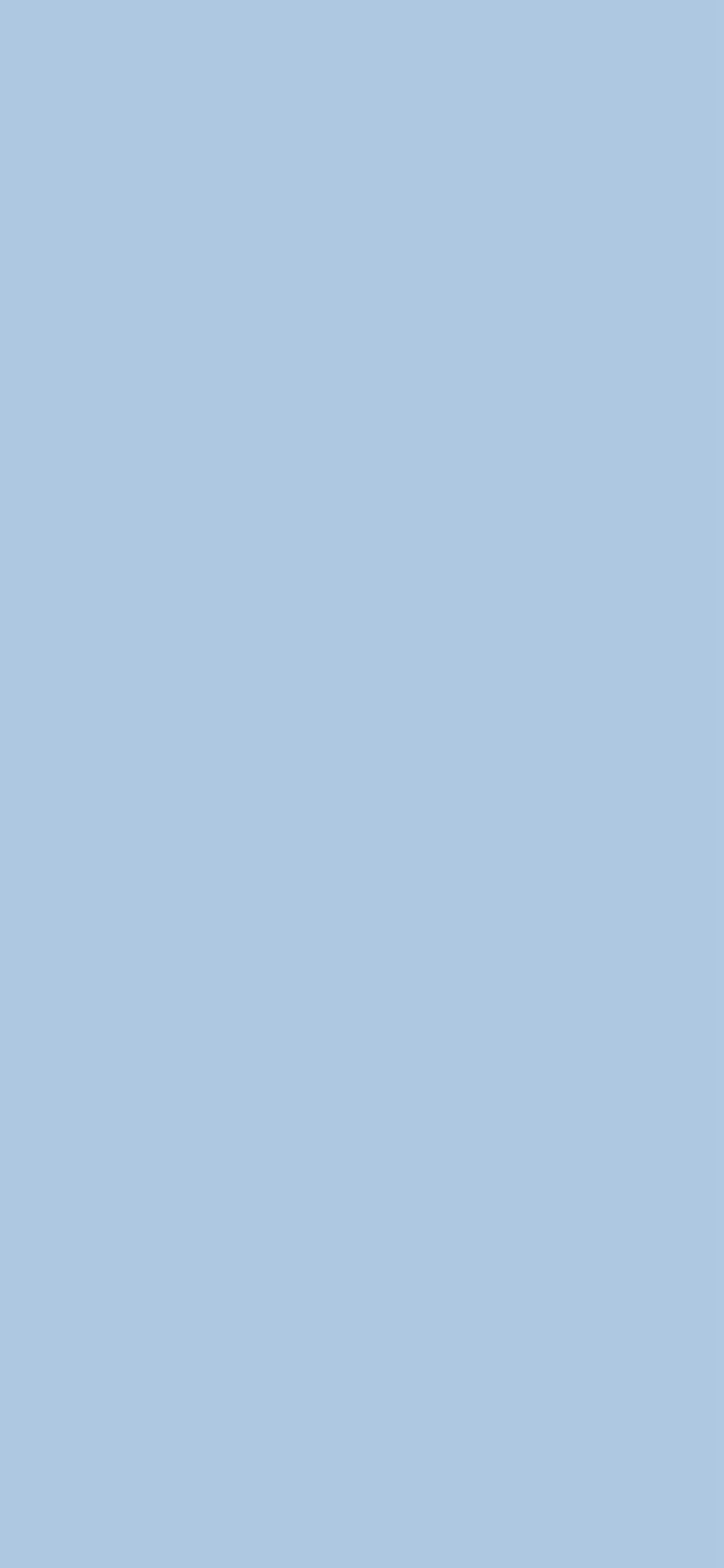 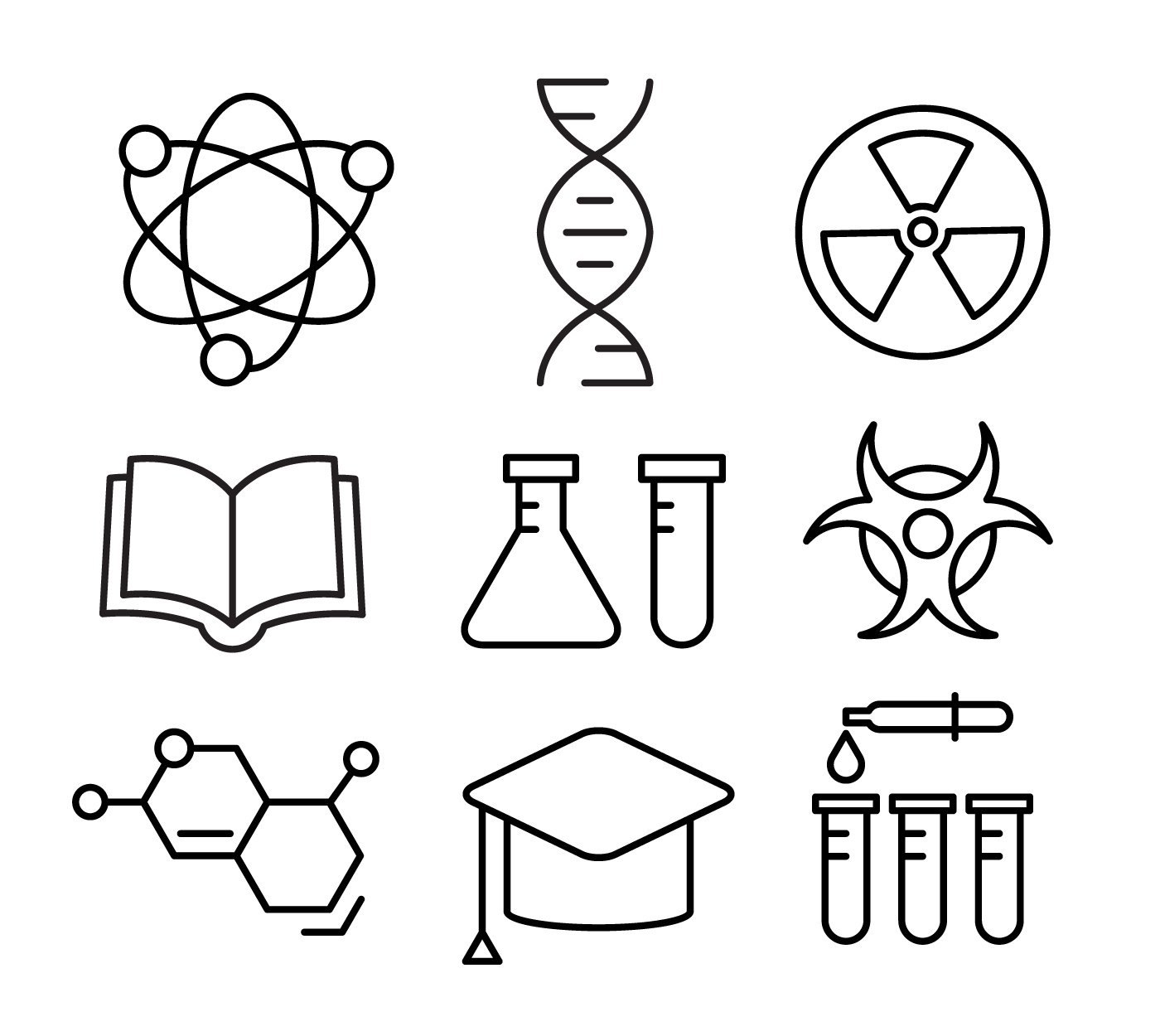 Объект исследования: дождевая вода (1 проба), снеговая вода (1 проба).

Методы исследования: Наблюдение, цифровое оборудование точки роста, датчик pH, мультидатчик оптической плотности и мутности, проведение качественных реакций на ионы. 

Оборудование: Цифровая лаборатория по экологии точки роста, универсальная индикаторная бумага, лакмус, метилоранж, фенолфталеин химические реактивы: нитрат серебра, хлорид железа, нитрат кальция, хлорид бария.
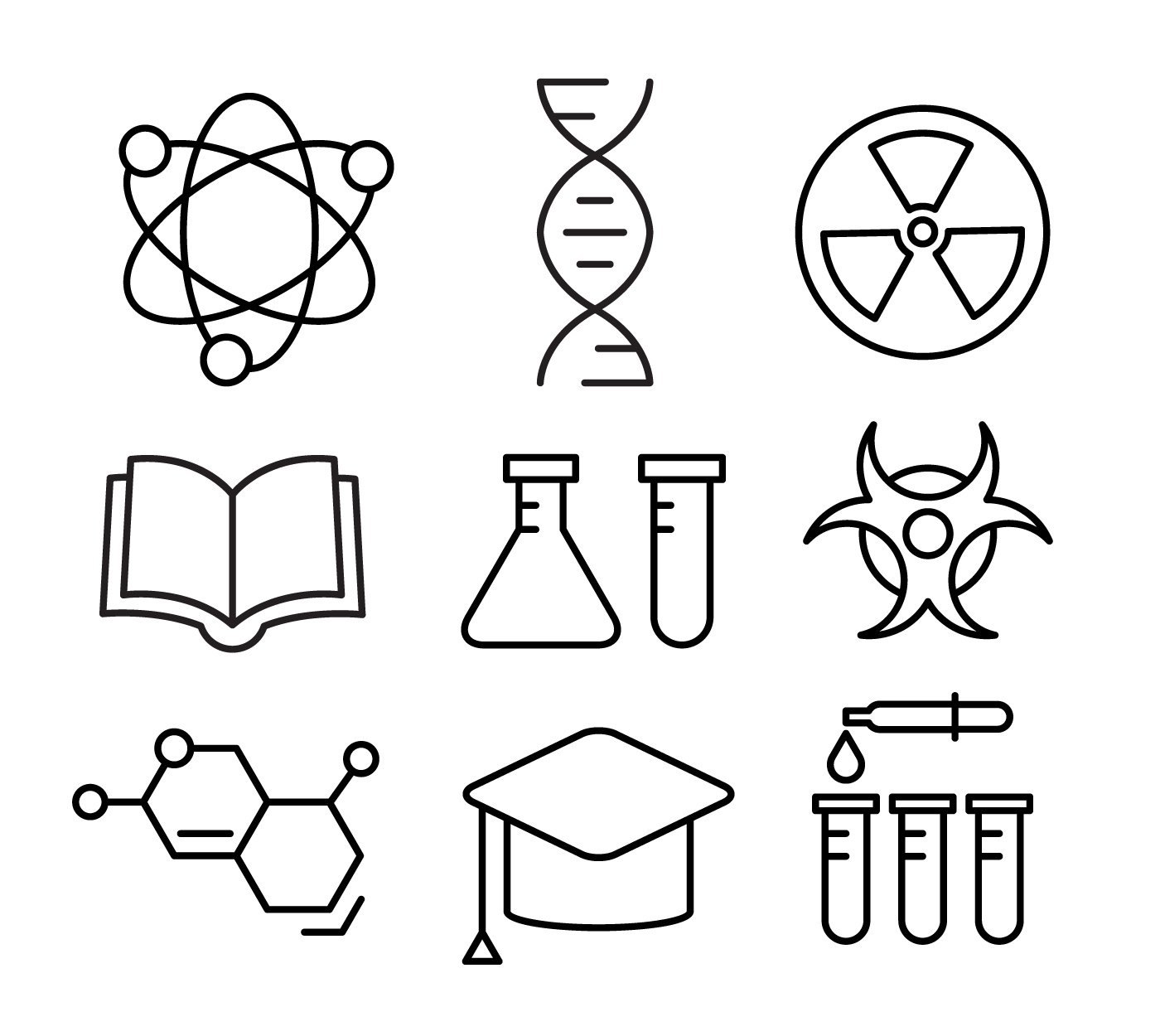 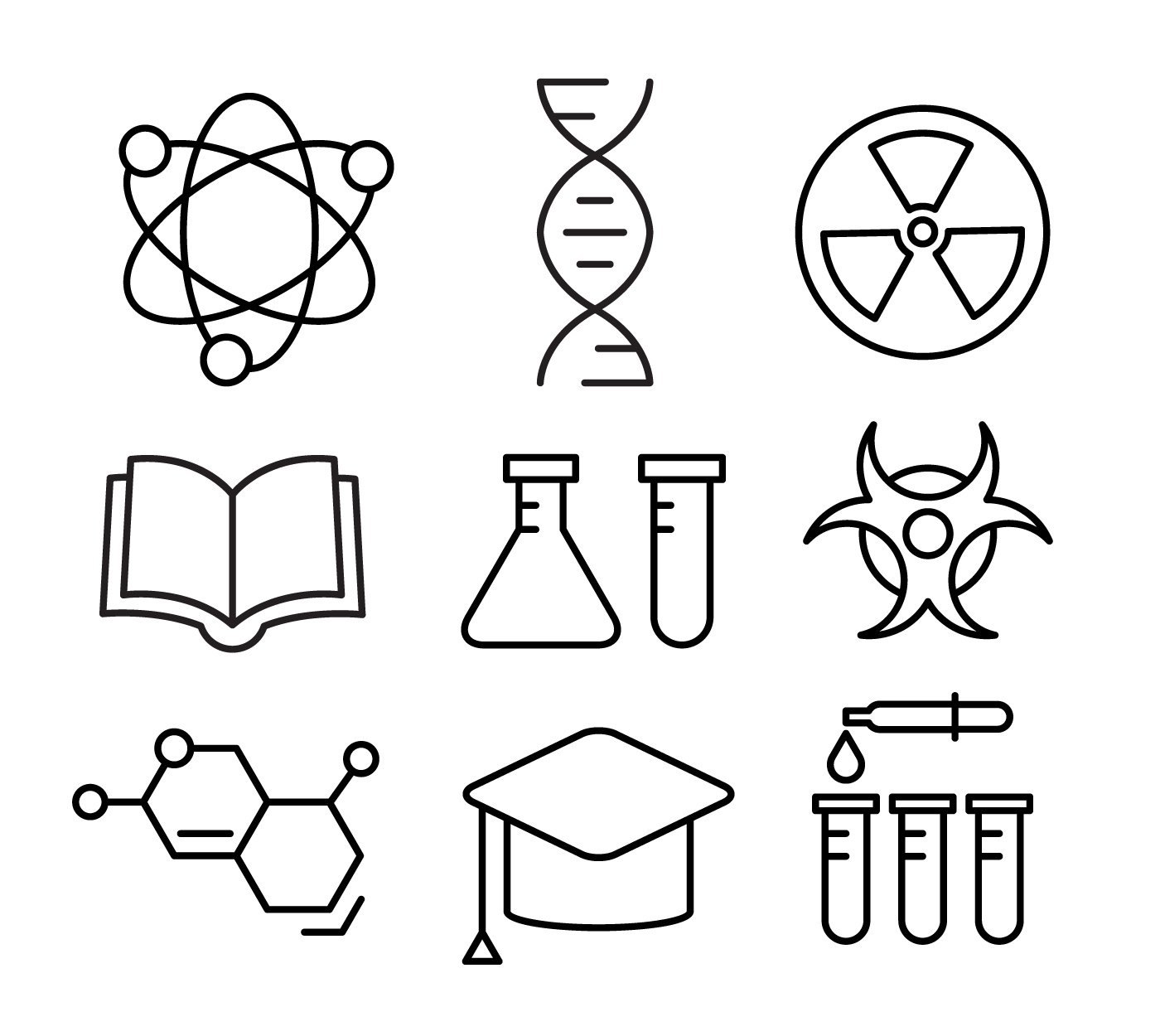 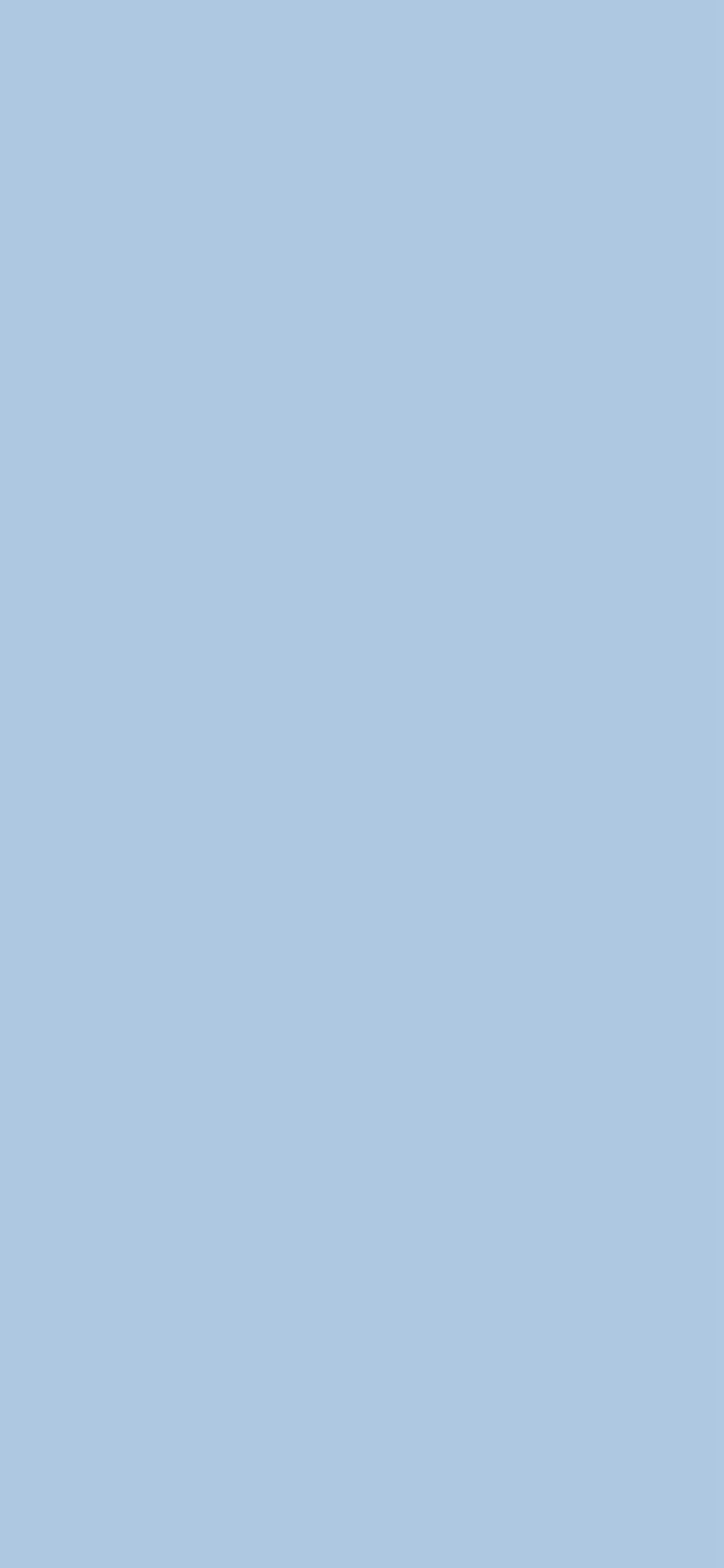 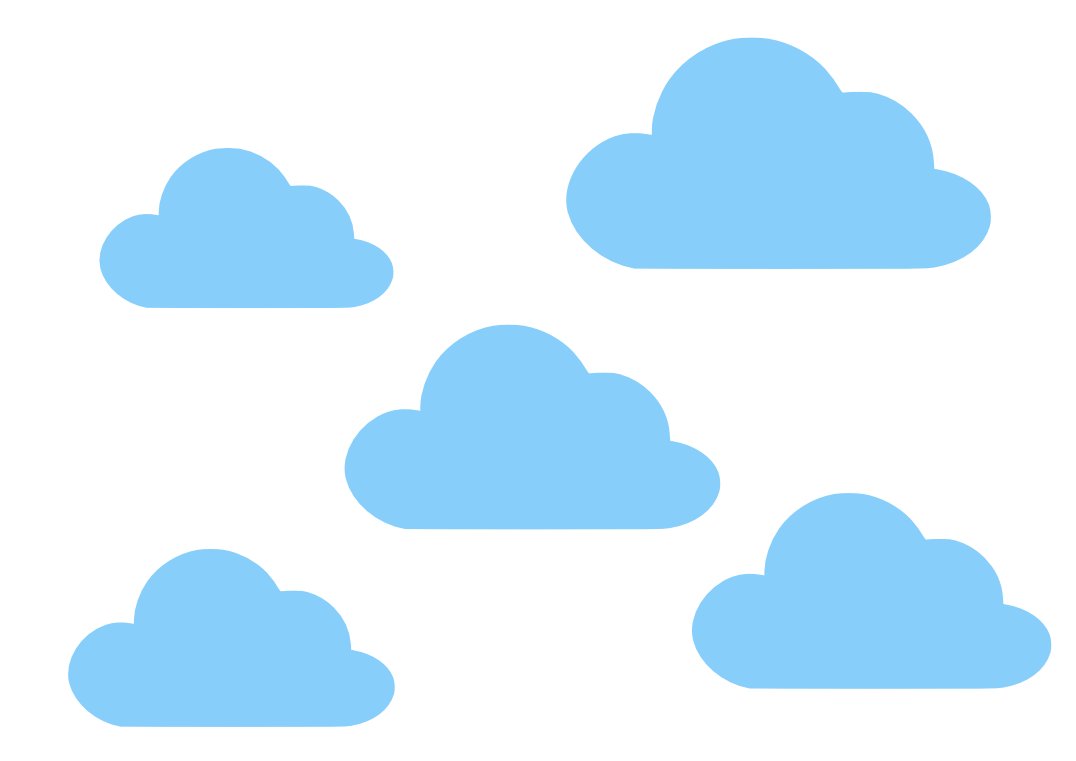 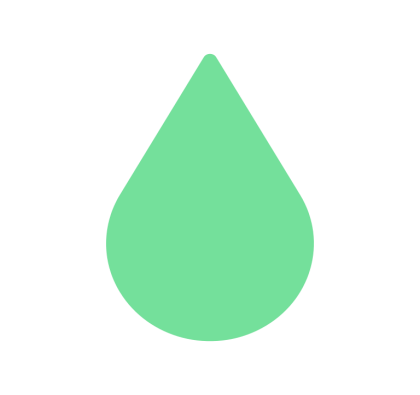 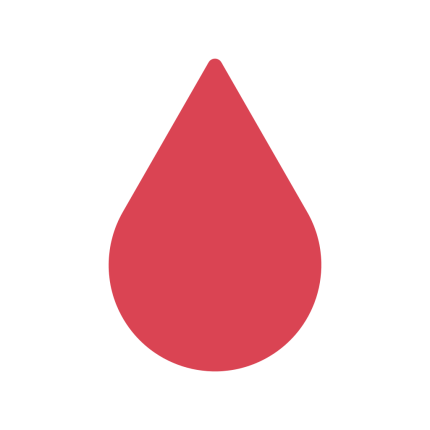 HCl
H2S
угольная
кислота
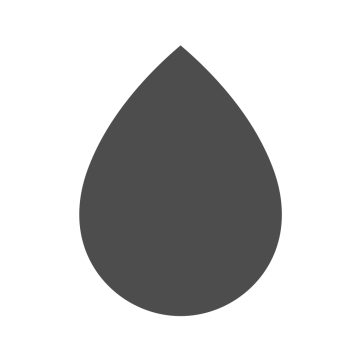 NO2
CO2
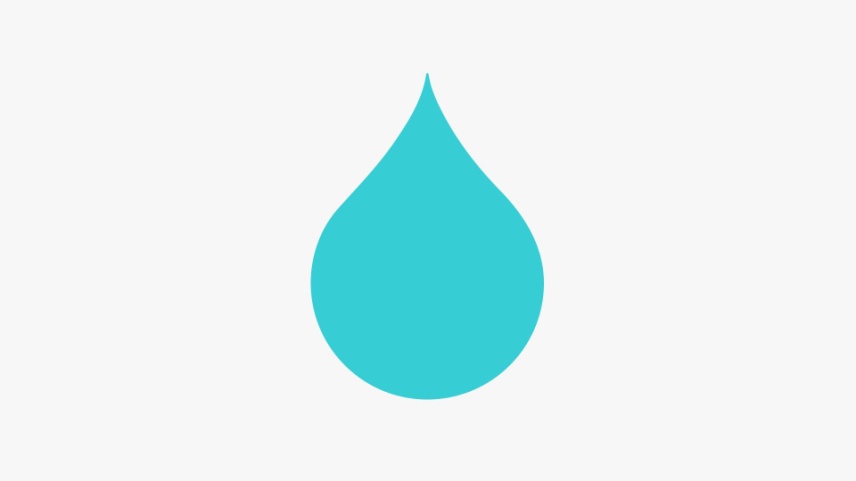 азотная
кислота
серная 
кислота
SO2
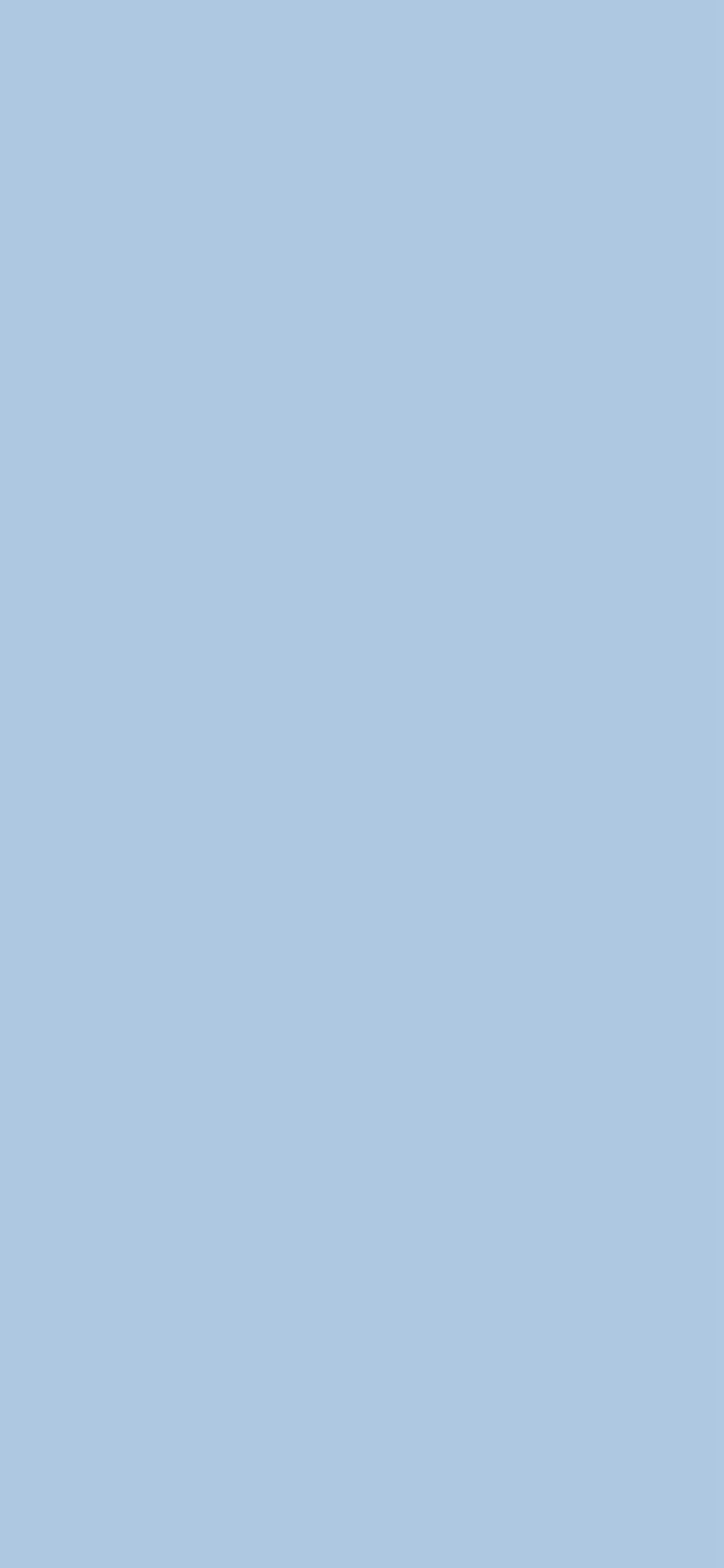 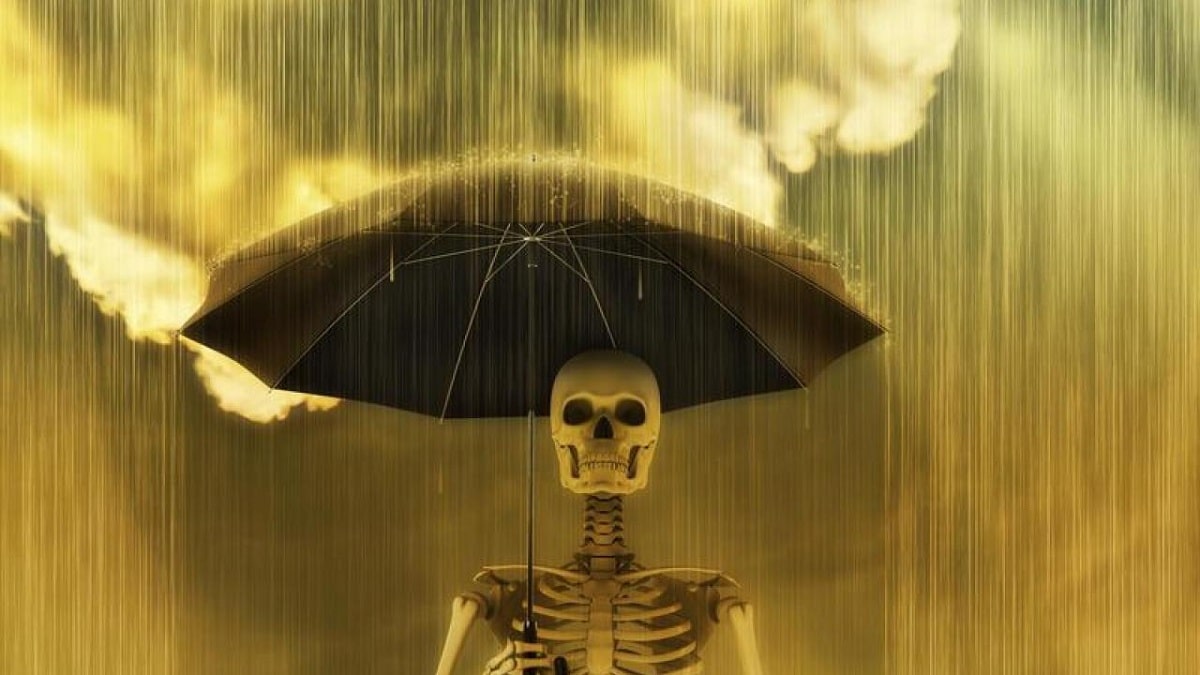 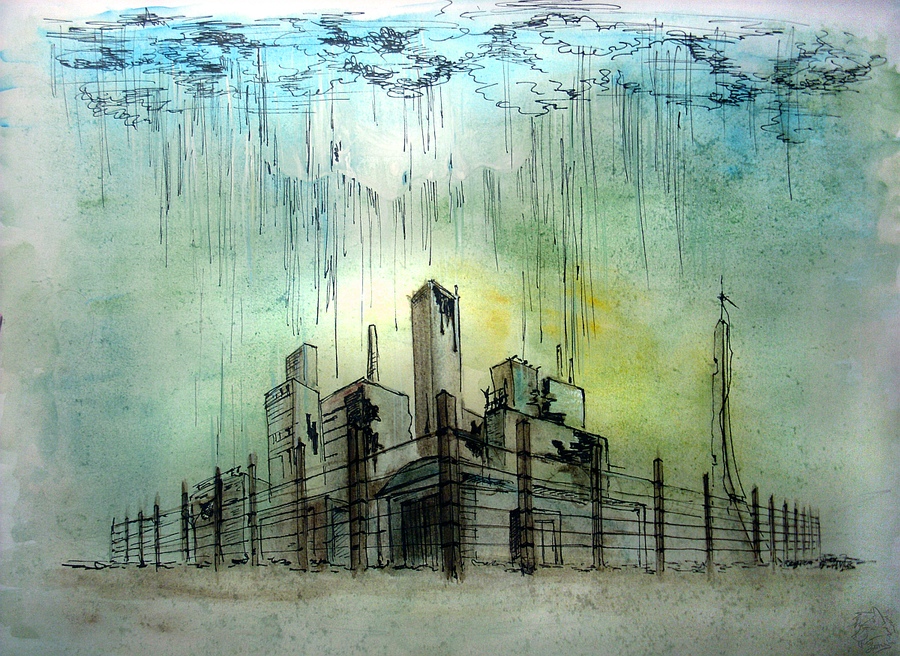 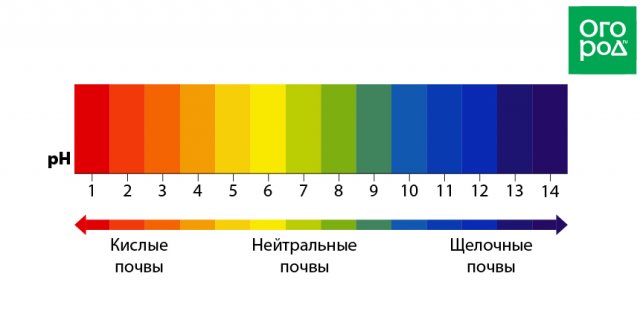 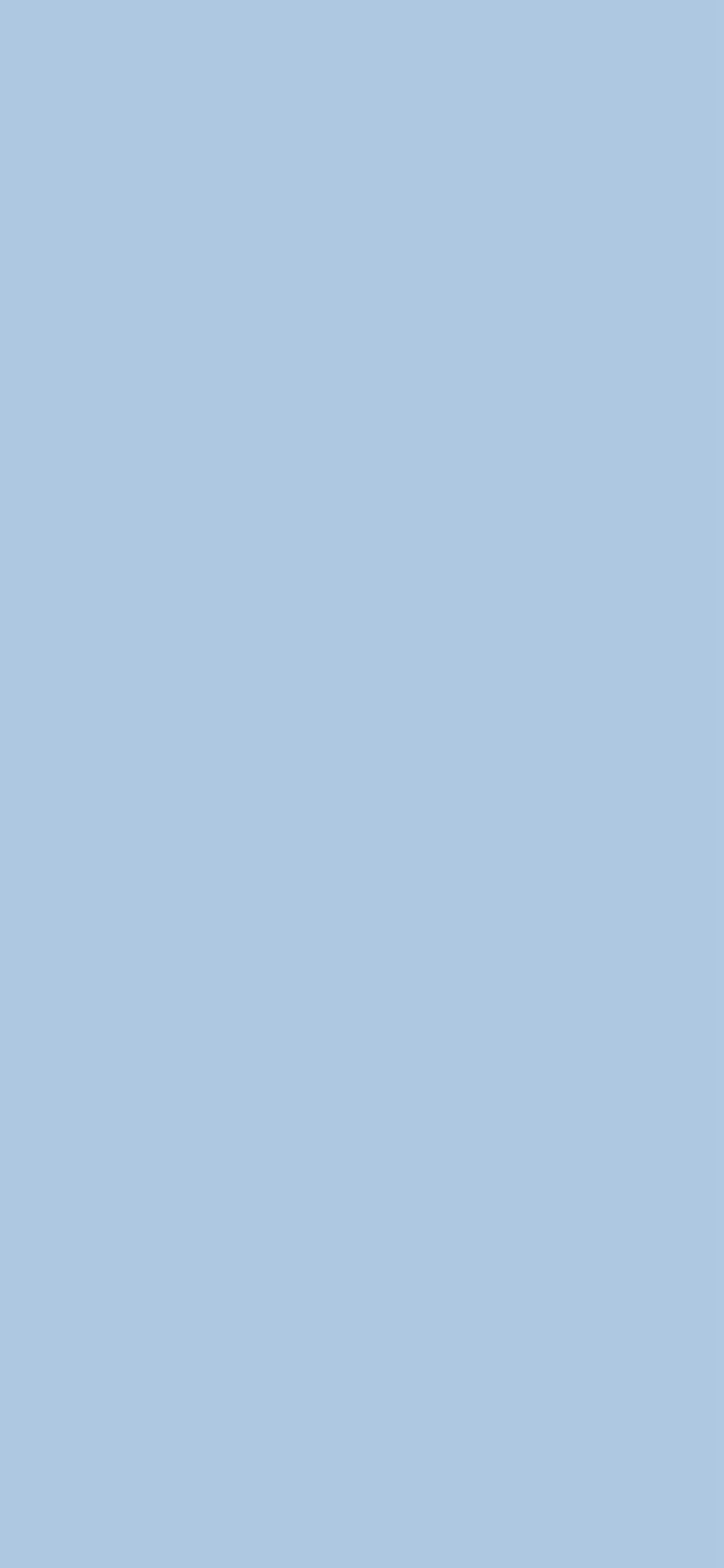 Последствия кислотных дождей
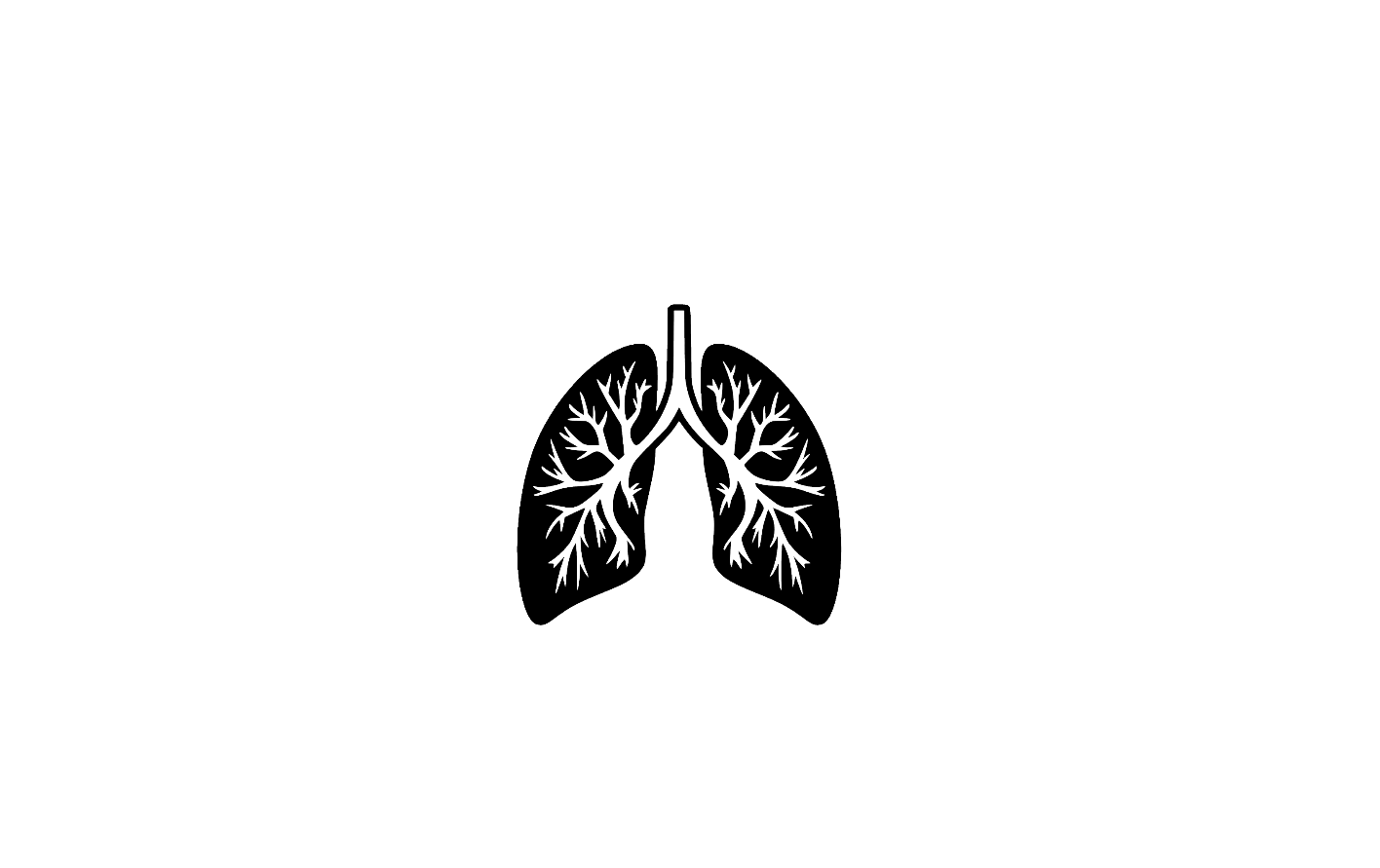 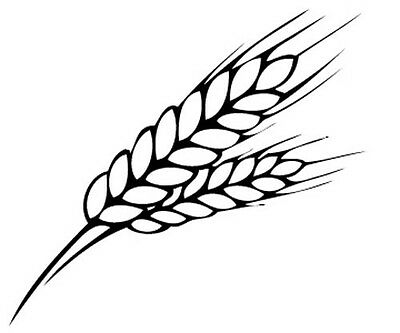 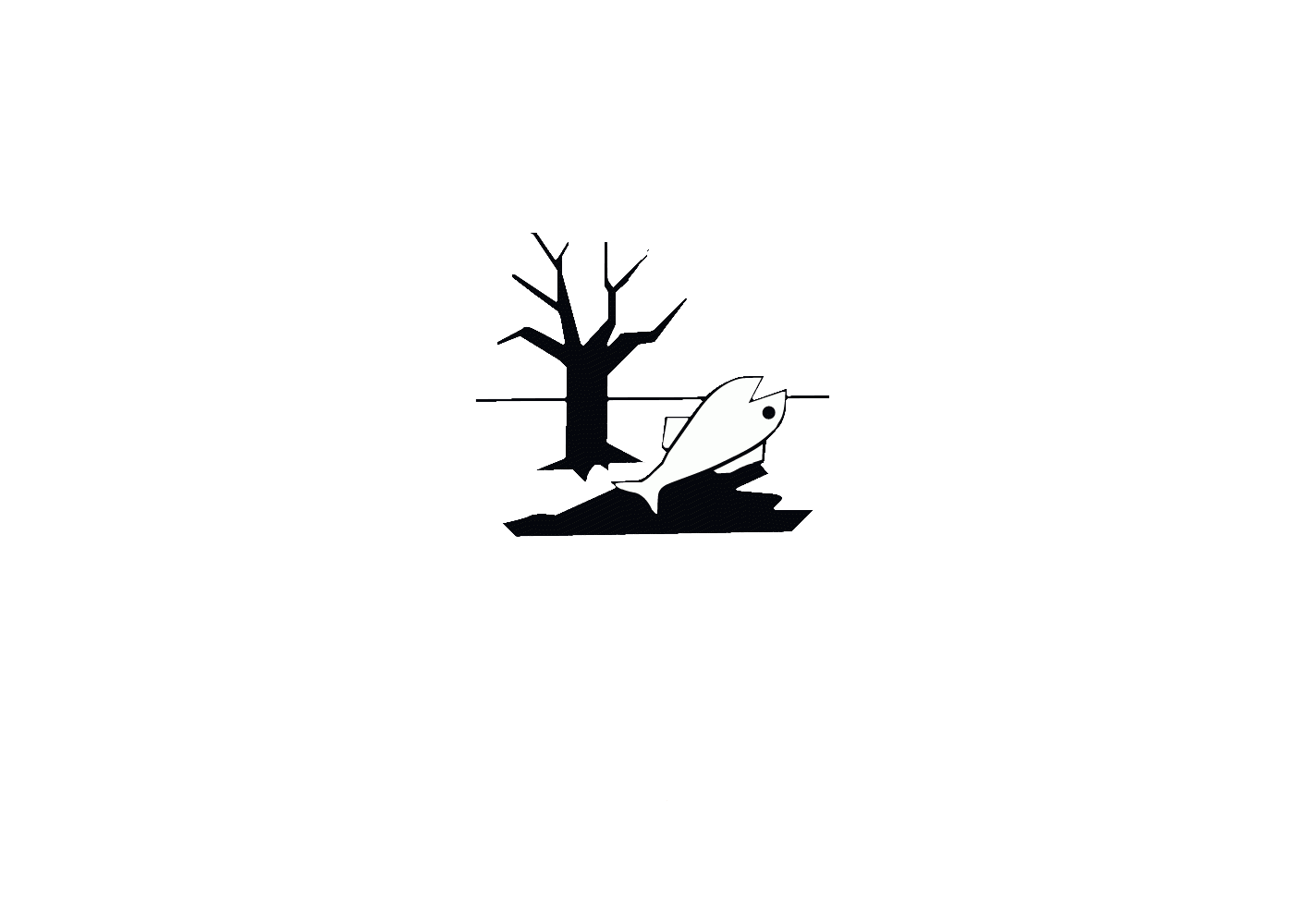 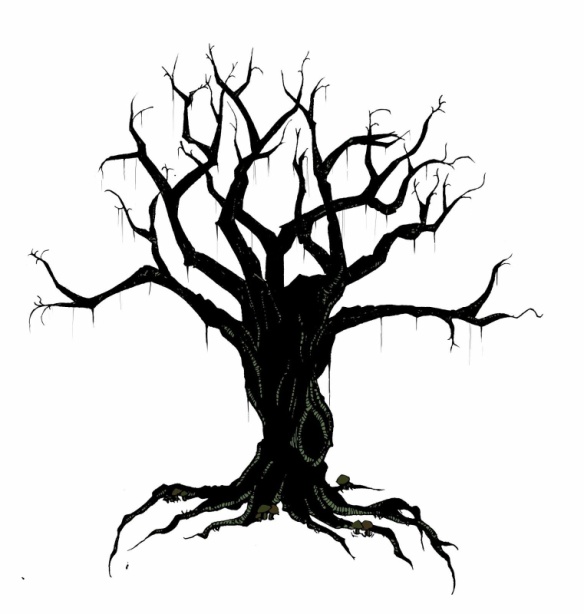 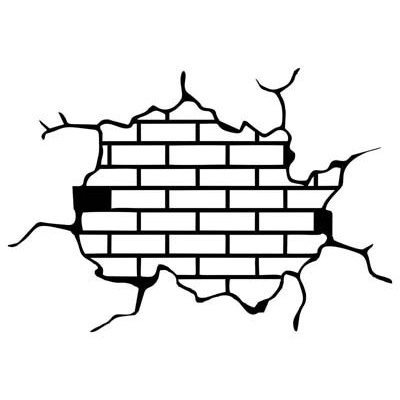 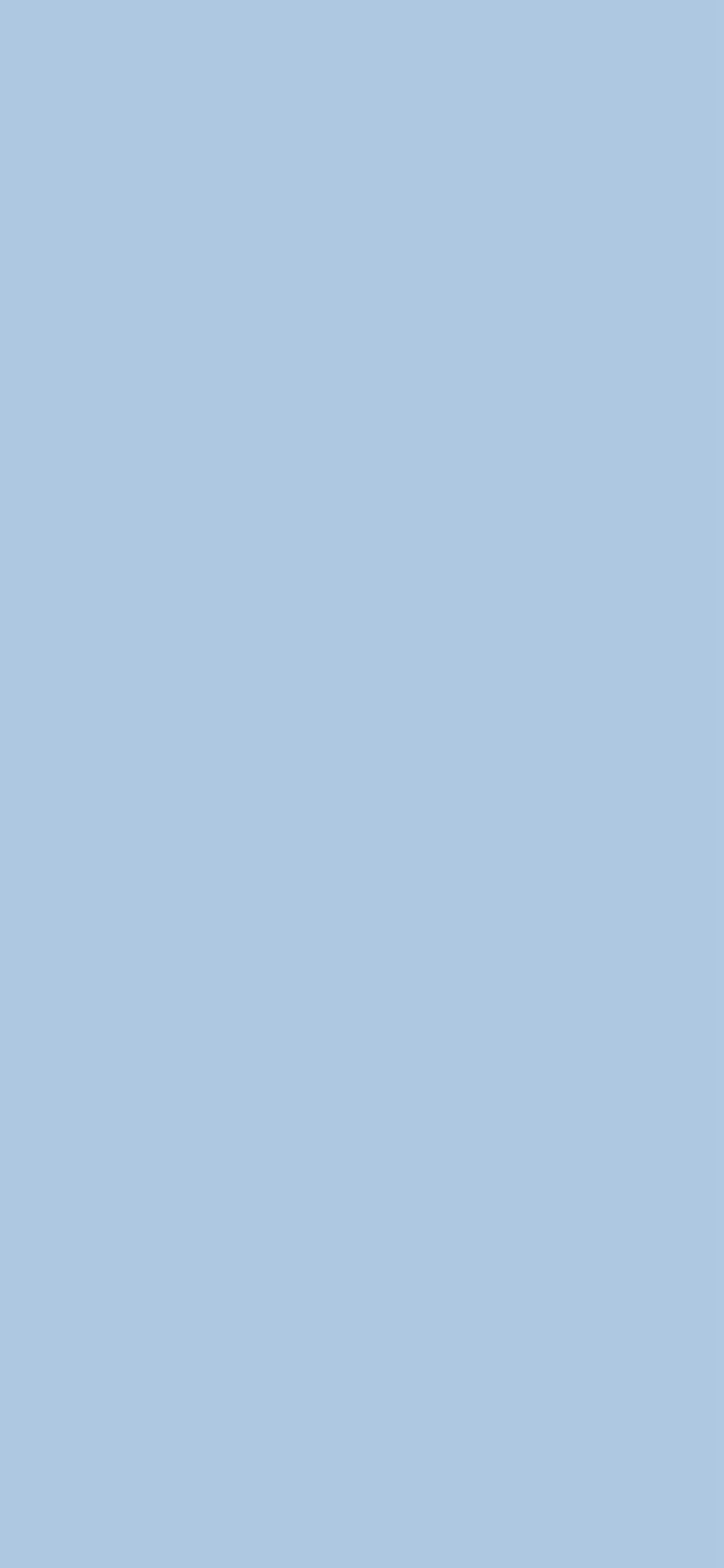 1) Состав дождевой воды зависит от того, где и когда прошел дождь, откуда дул ветер, от режима работы городских предприятий, от количества машин, застрявших в пробках и от многих других факторов.

2) В состав дождевой воды могут входить окислы азота и серы, угарного газа, соединения ртути, мышьяка, свинца, ядохимикатов, пестицидов и многих других опасных веществ, попадающих в атмосферу в результате хозяйственной деятельности человека.

3) По составу дождевой воды можно судить о чистоте атмосферного воздуха в определённый период времени.
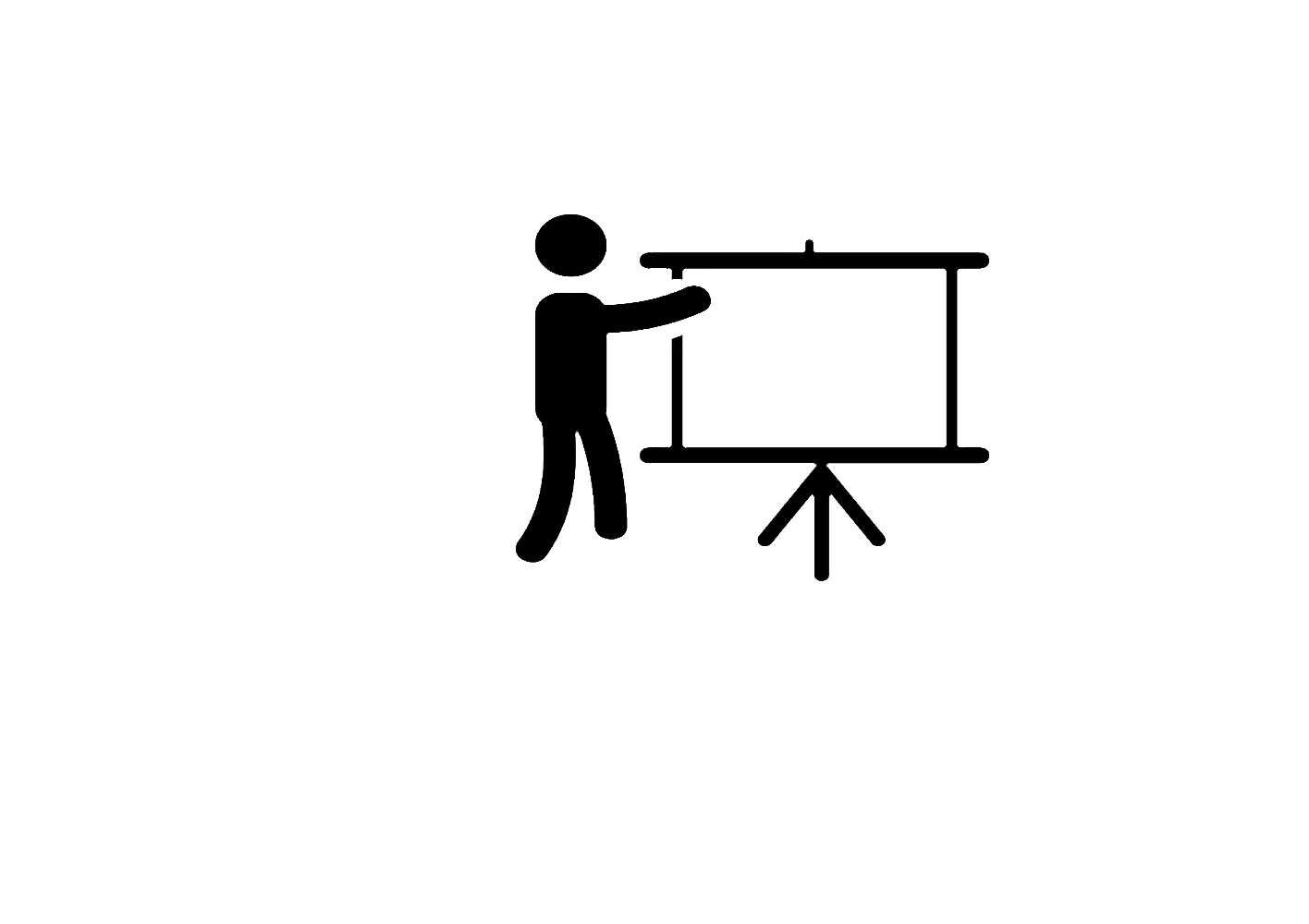 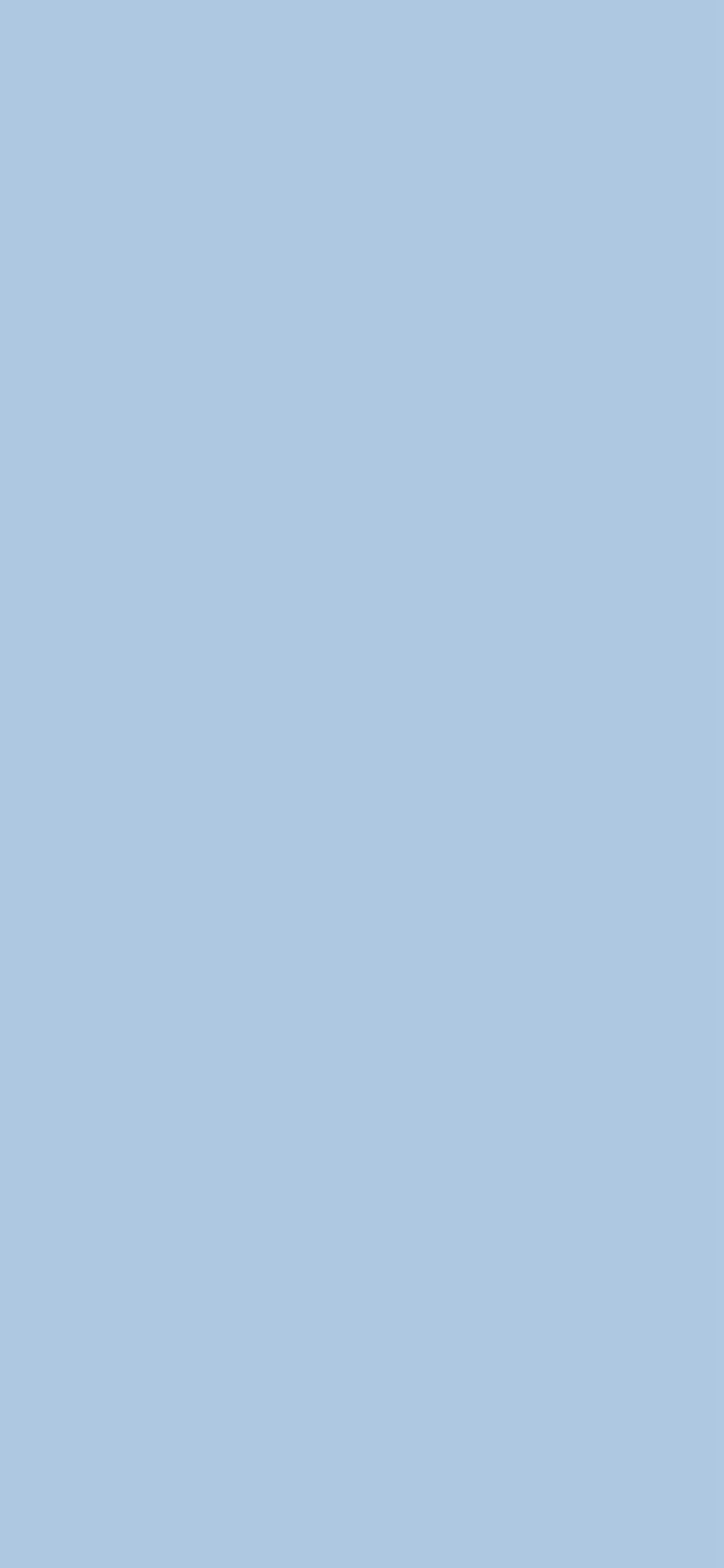 Анализ научной литературы свидетельствует о том, что загрязненность снежного покрова отражает степень хозяйственной деятельности человека на окружающую среду. Снежный покров способен сохранять и накапливать вещества, поступающие на его поверхность из атмосферы, что позволяет проводить оценку загрязненности.
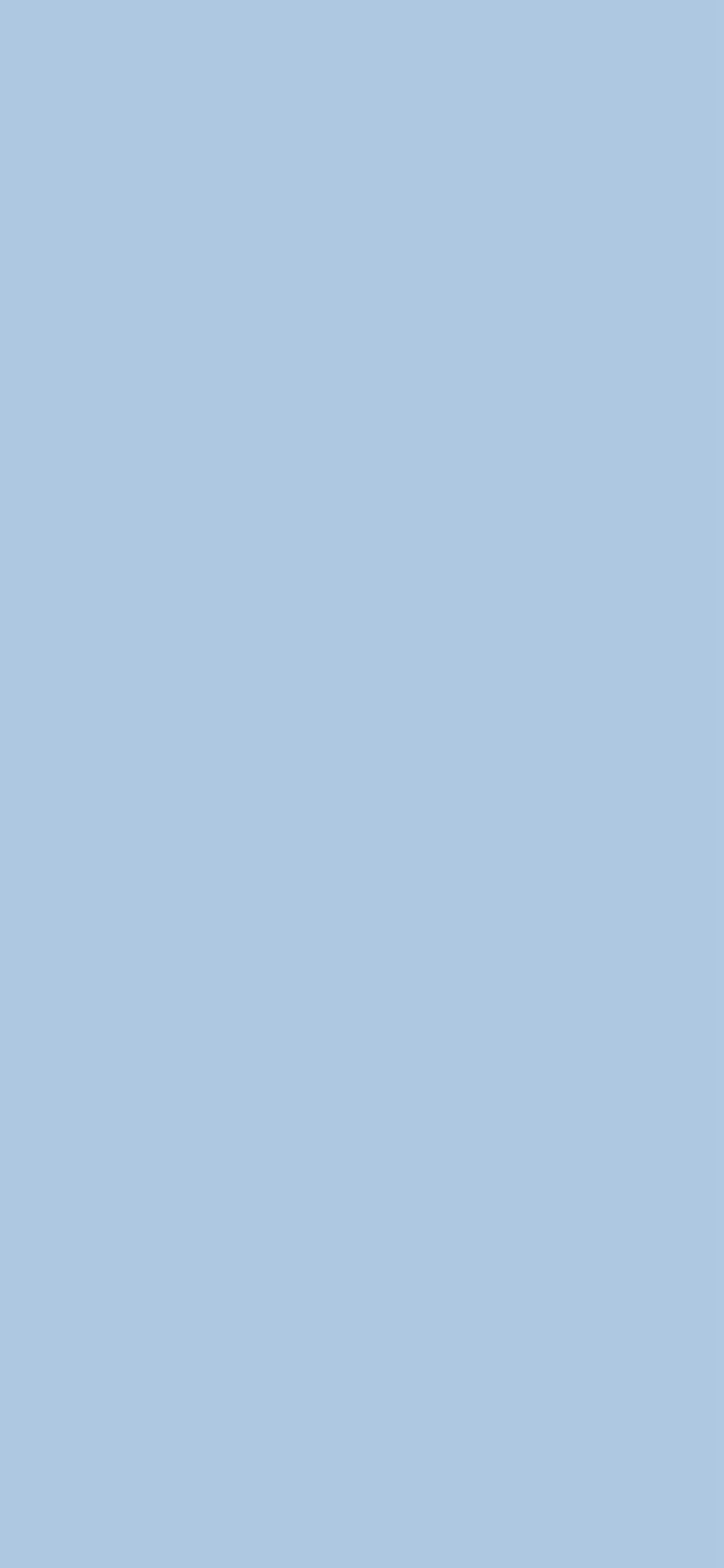 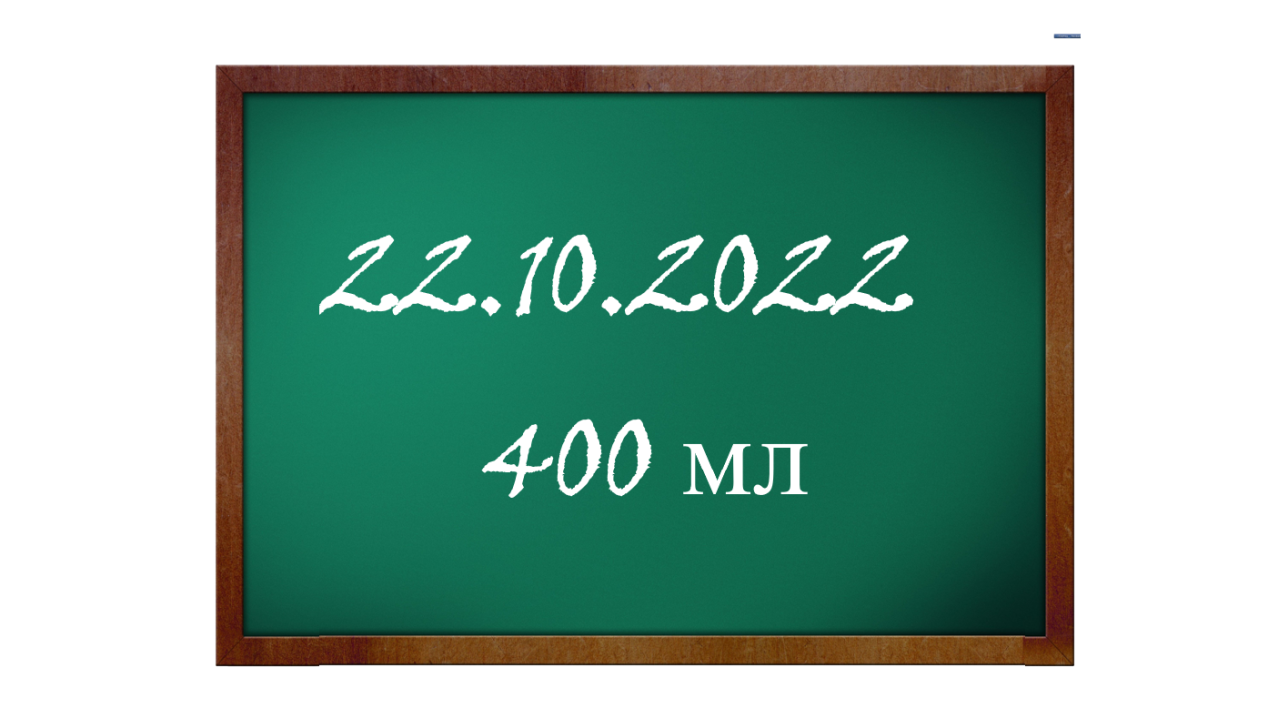 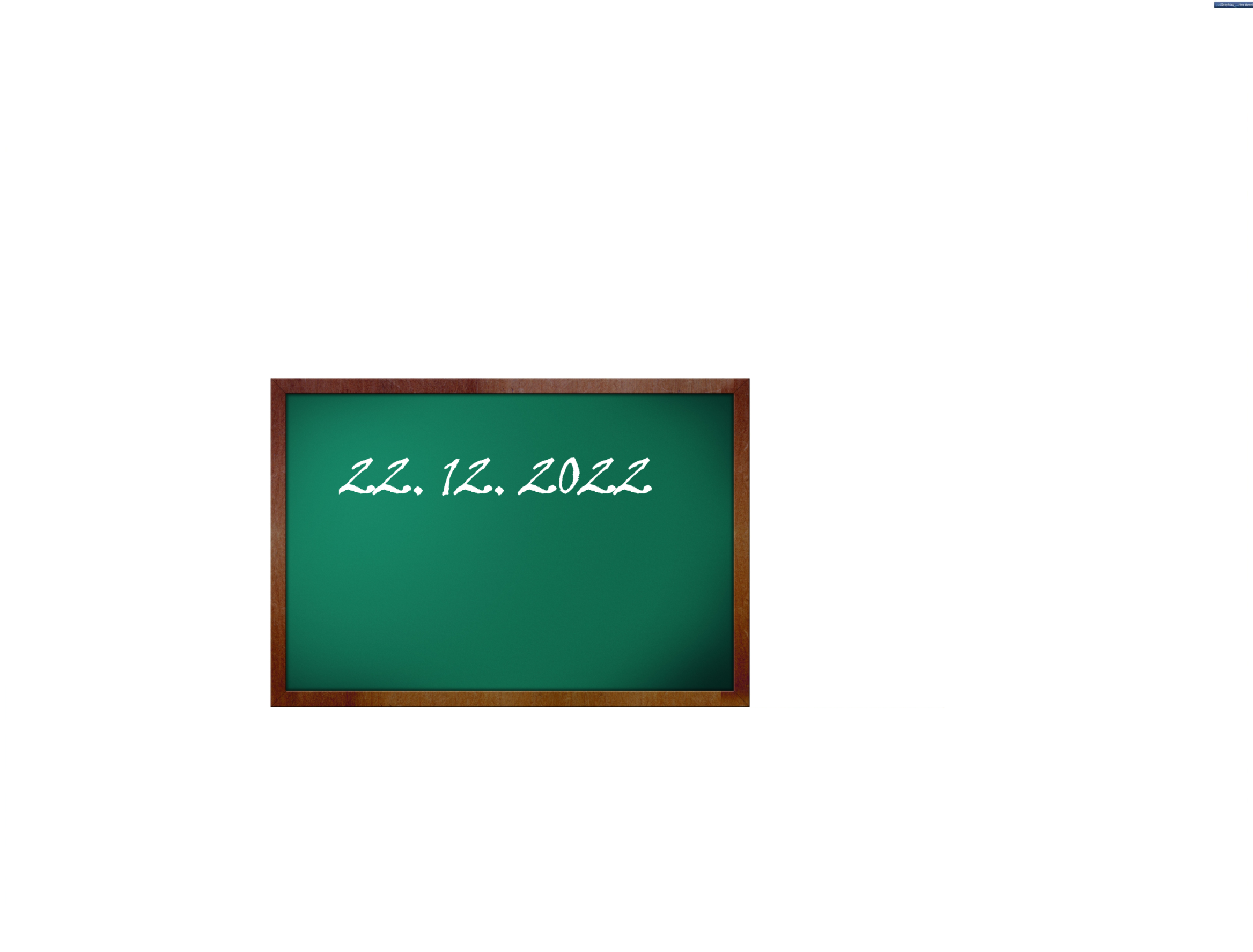 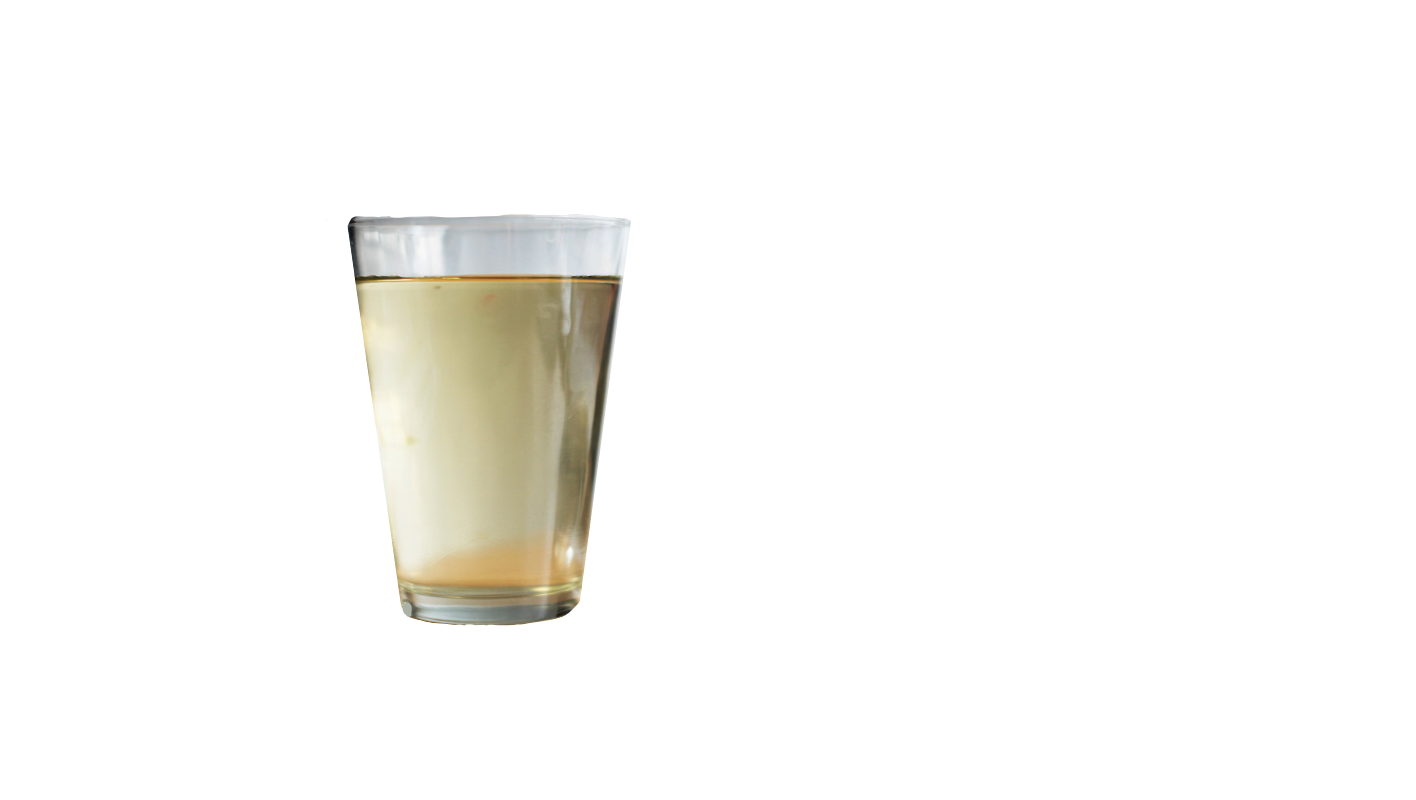 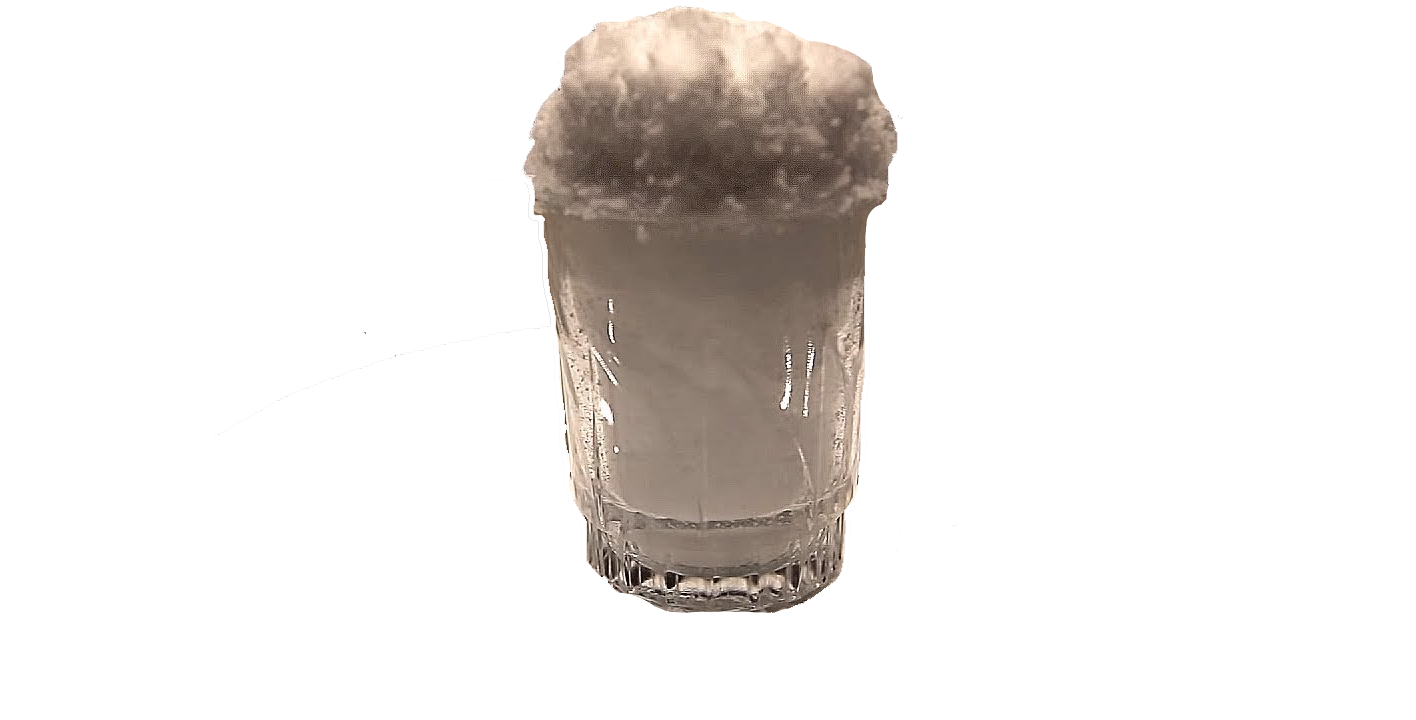 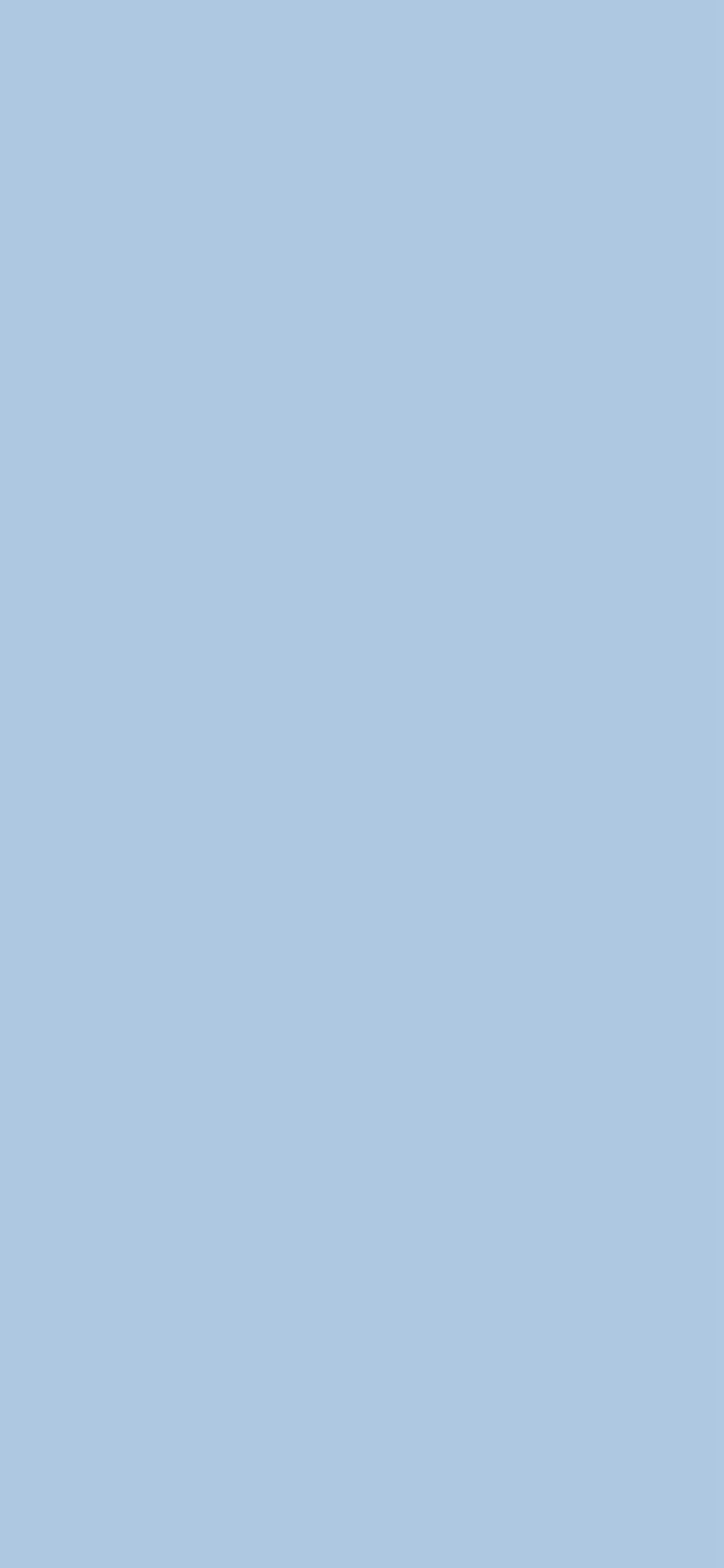 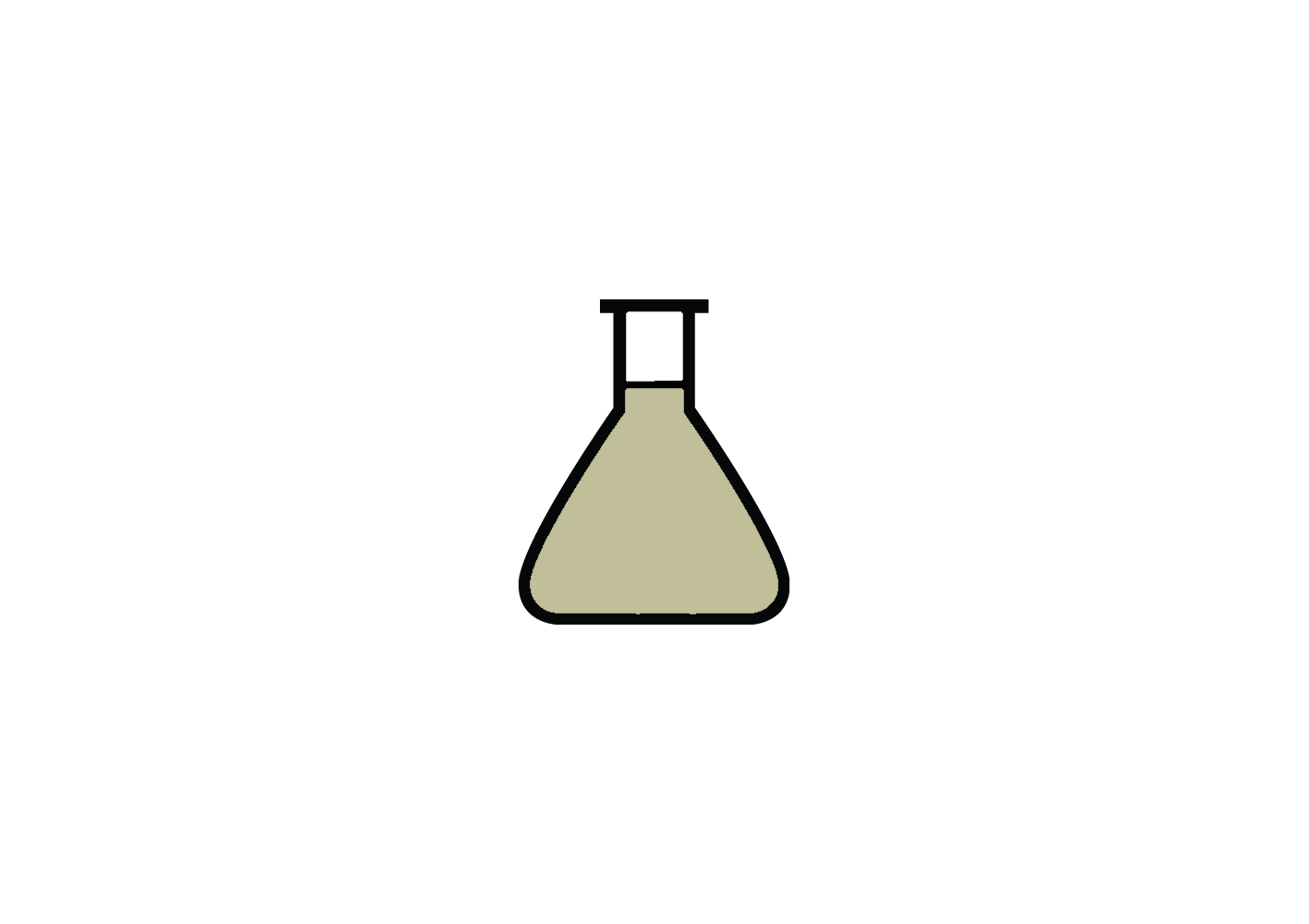 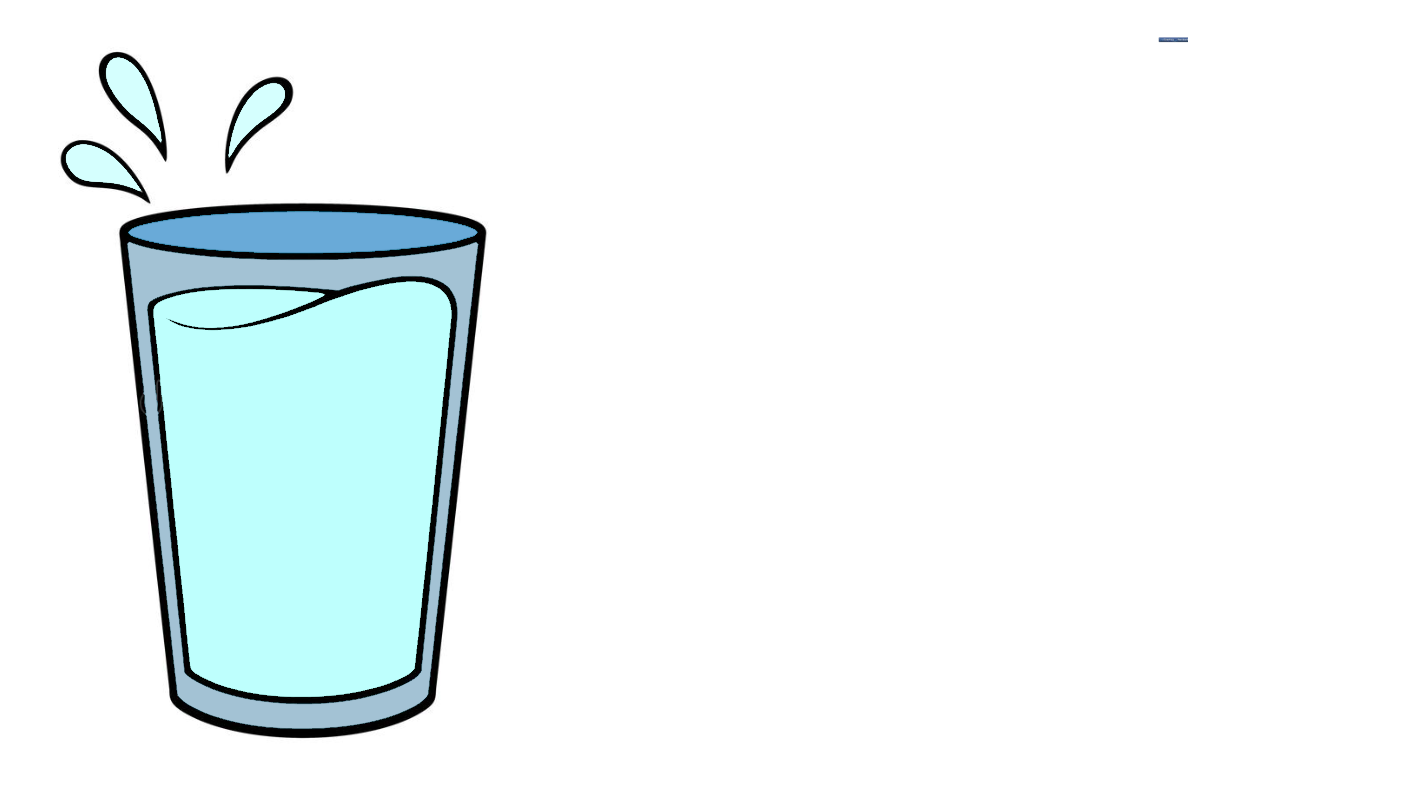 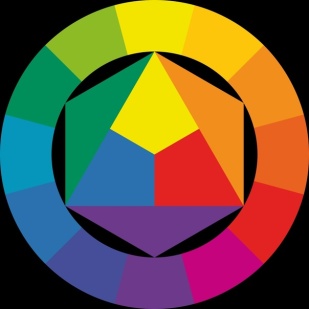 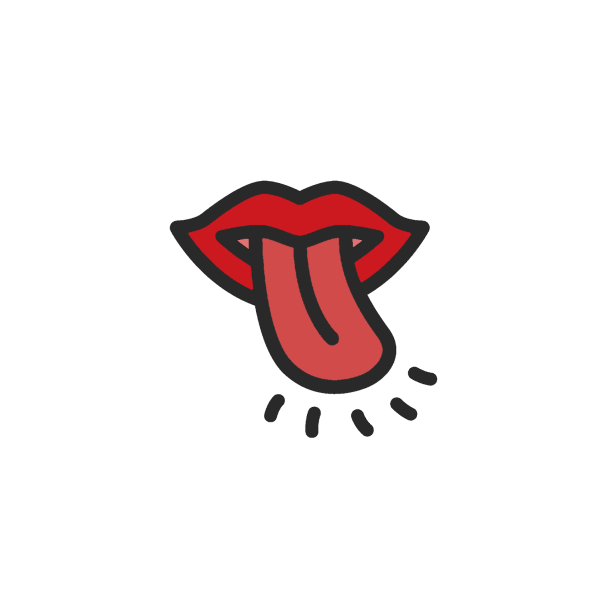 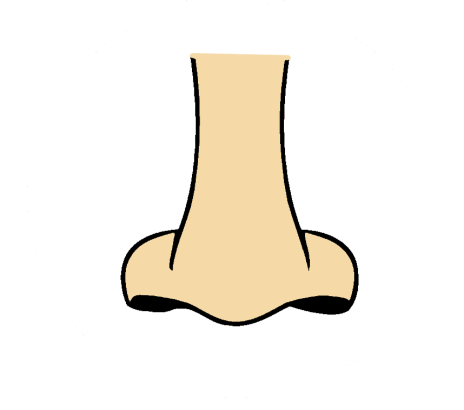 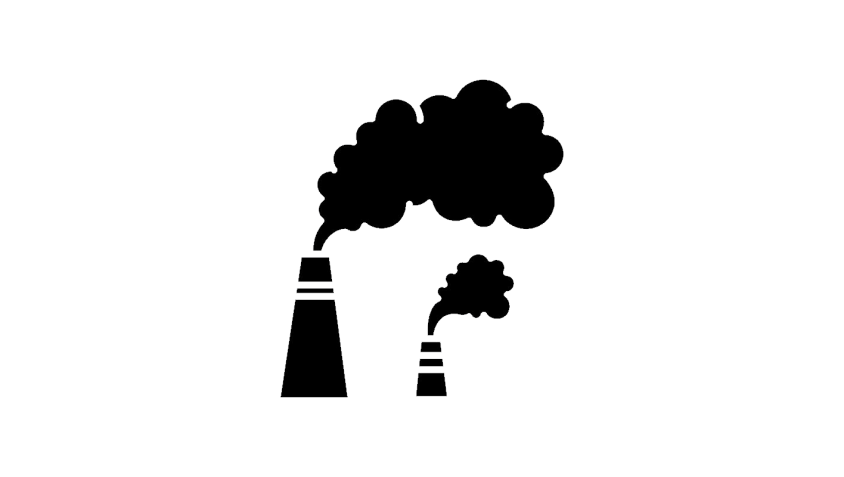 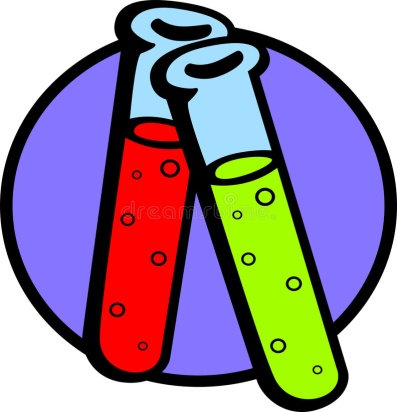 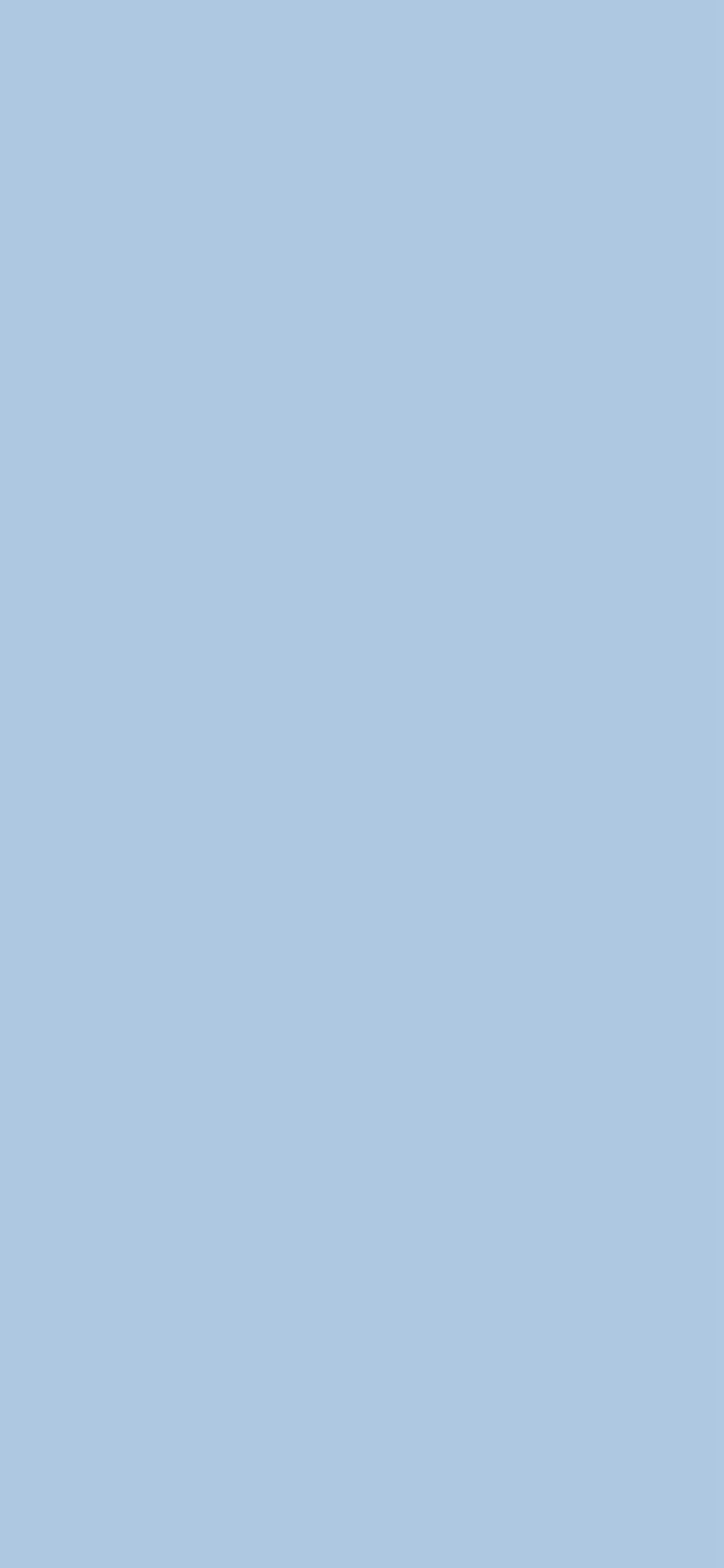 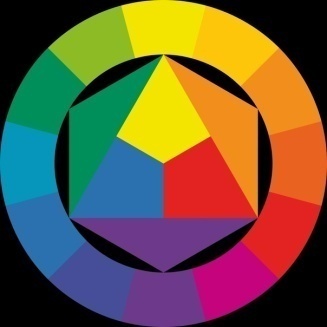 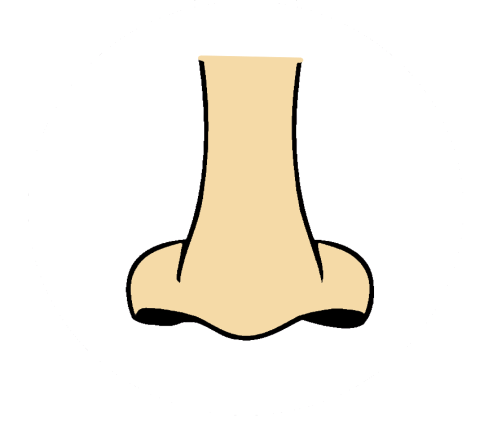 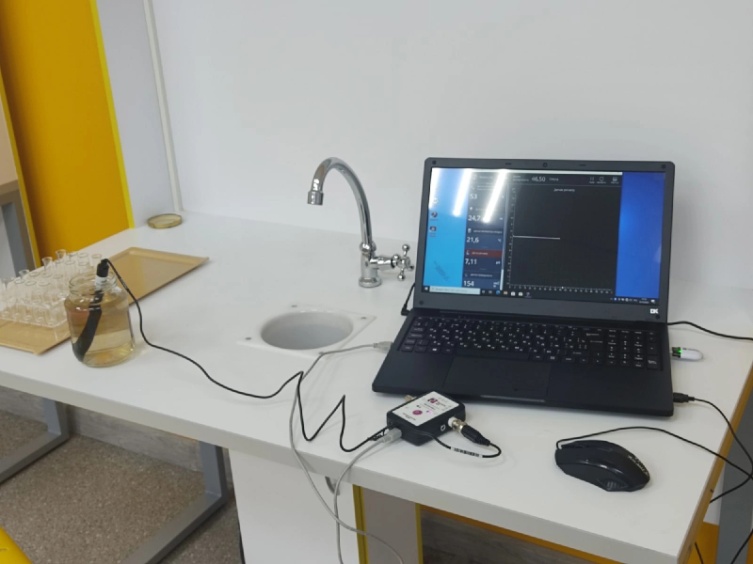 Запах слабый, 
травянистый
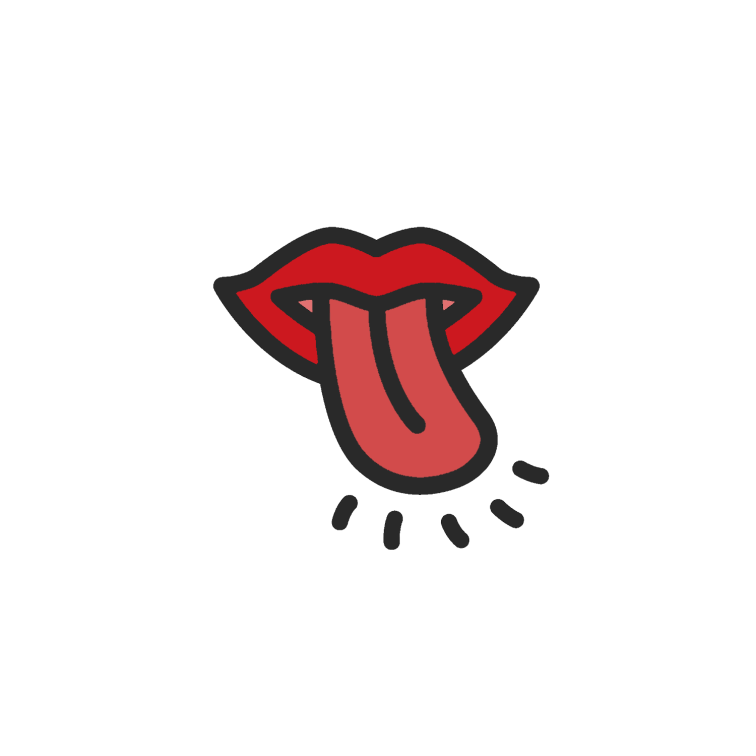 Дождевая  вода имеет светло- коричневый цвет
Воду на вкус
не пробовали
Образования осадка не наблюдалось, отстаивание проводилось в течение 5 дней.
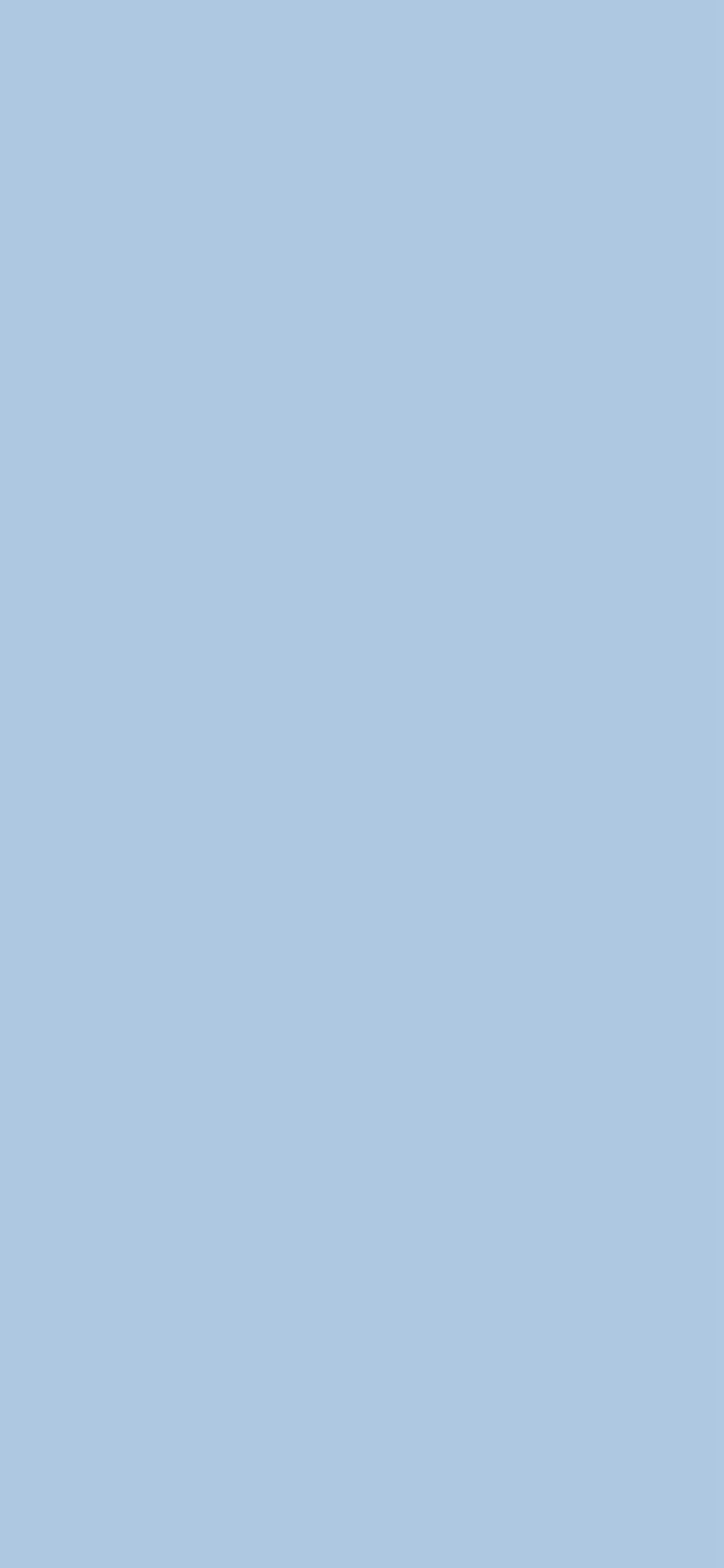 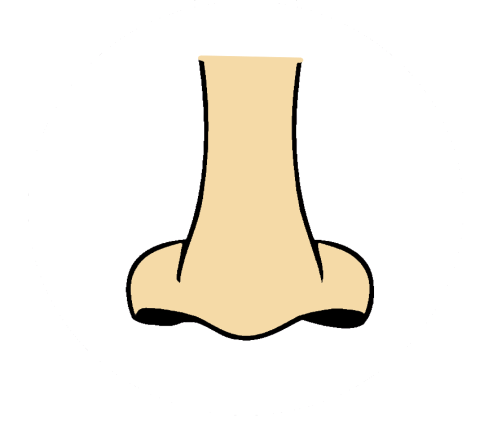 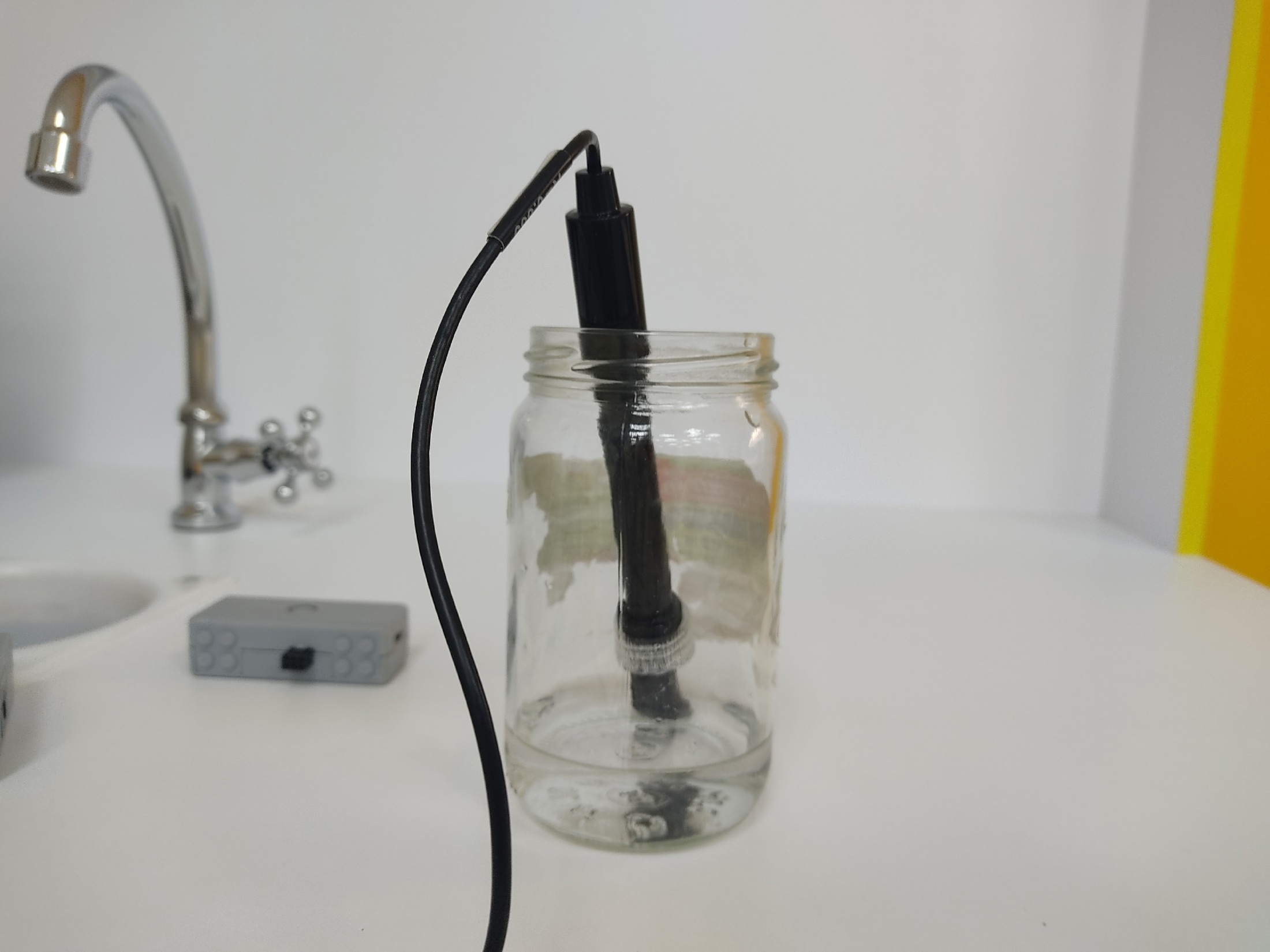 Запаха нет
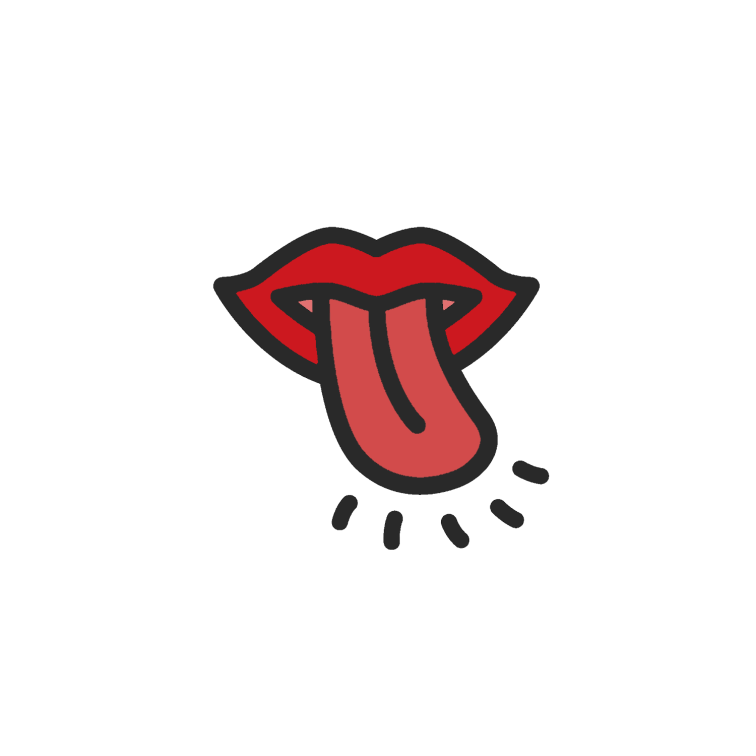 Снеговая вода не имеет цвета
Воду на вкус
не пробовали
Образования осадка не наблюдалось, отстаивание проводилось в течение 5 дней.
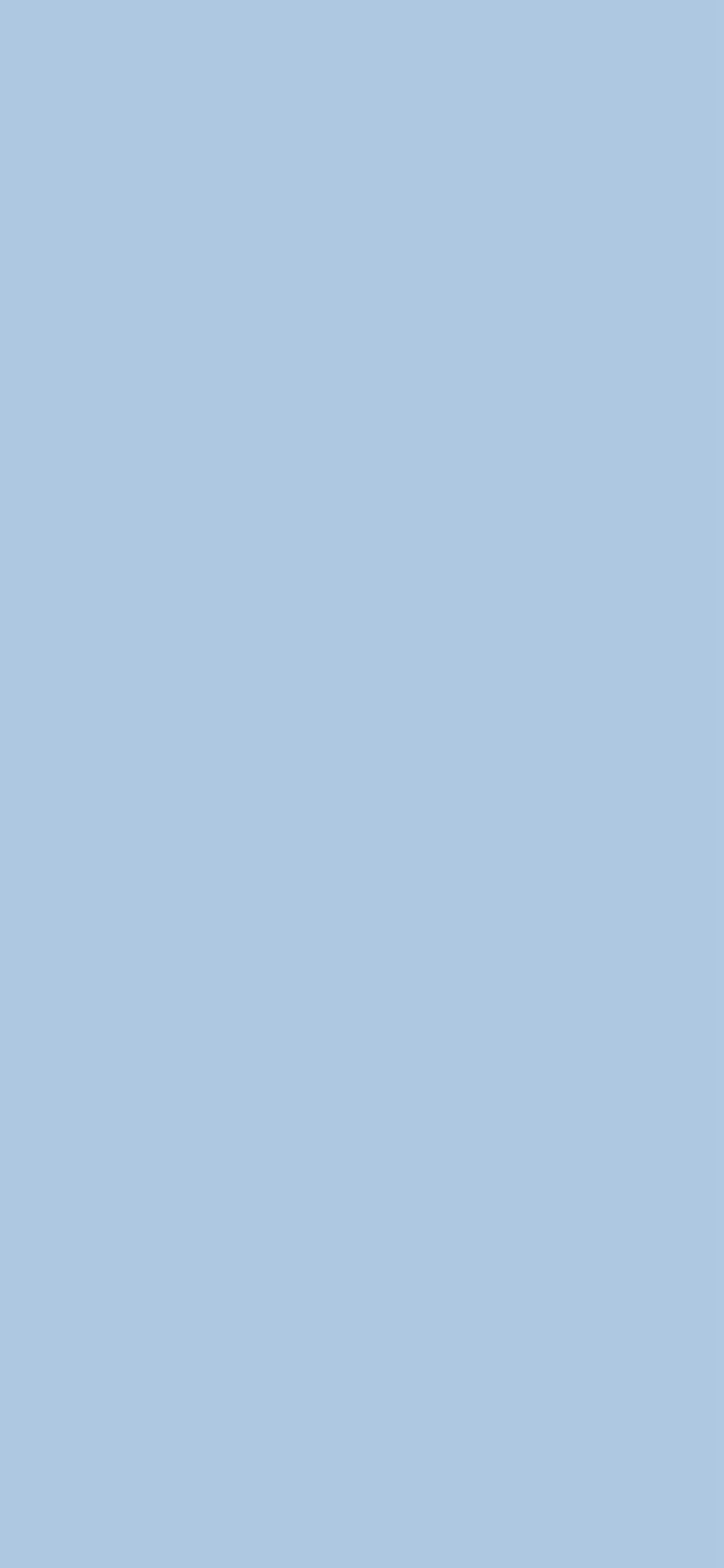 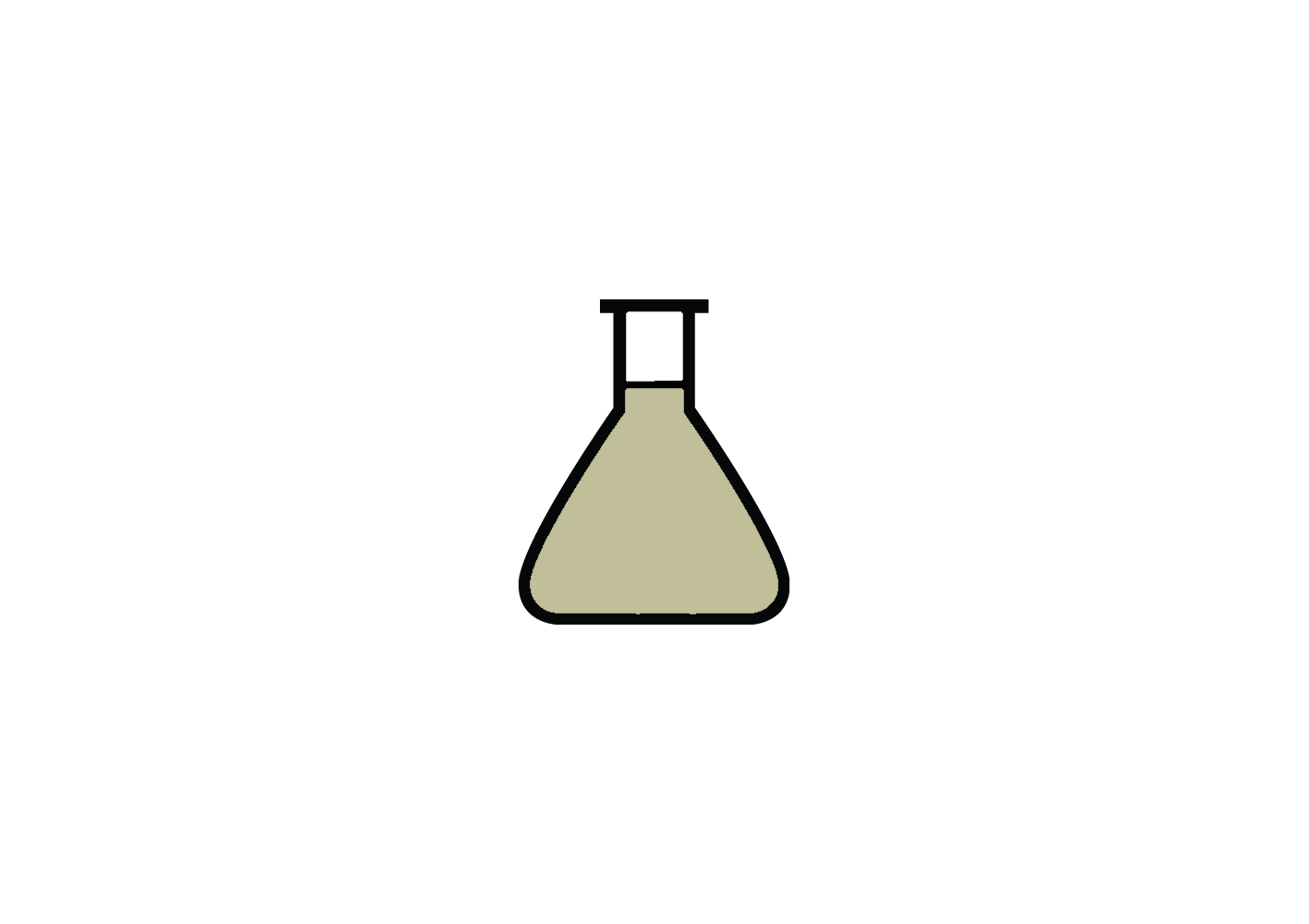 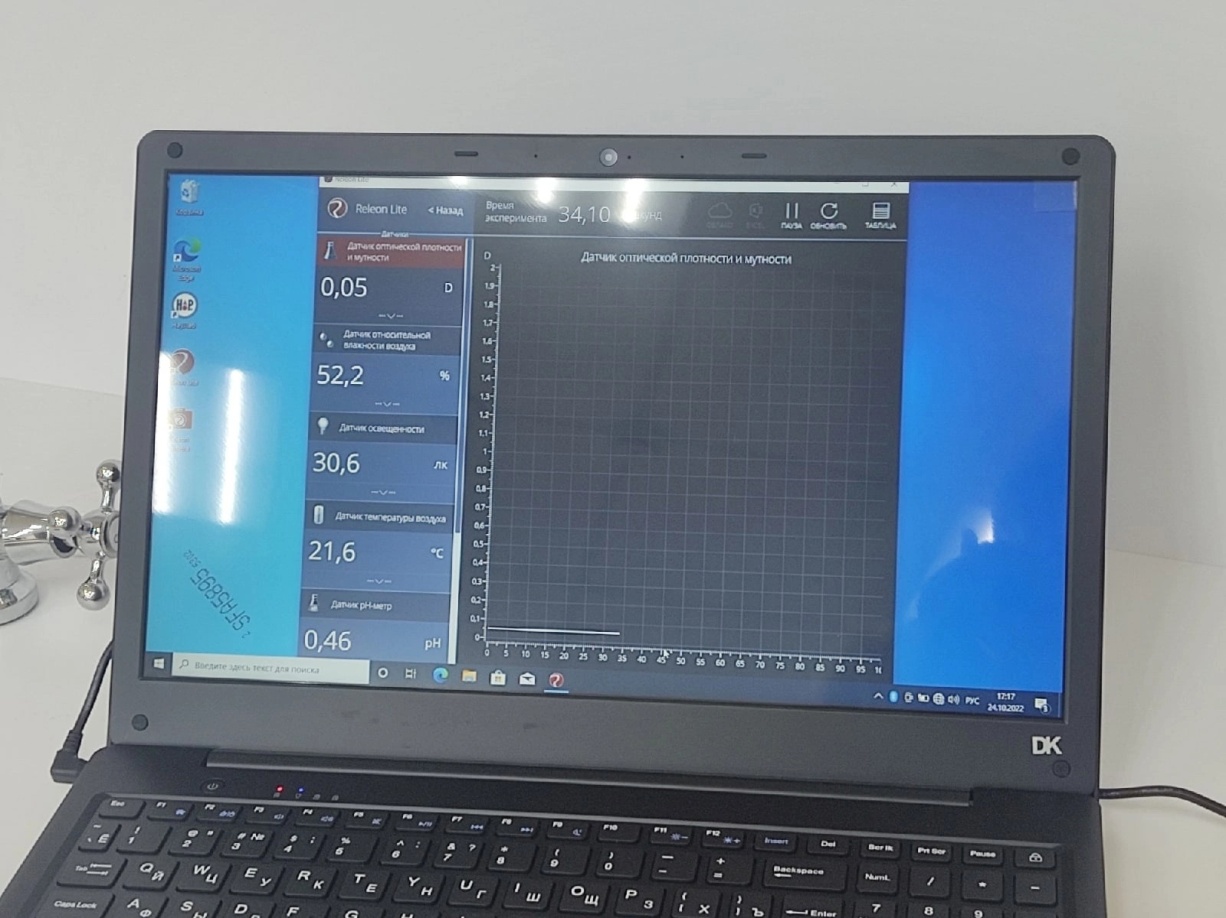 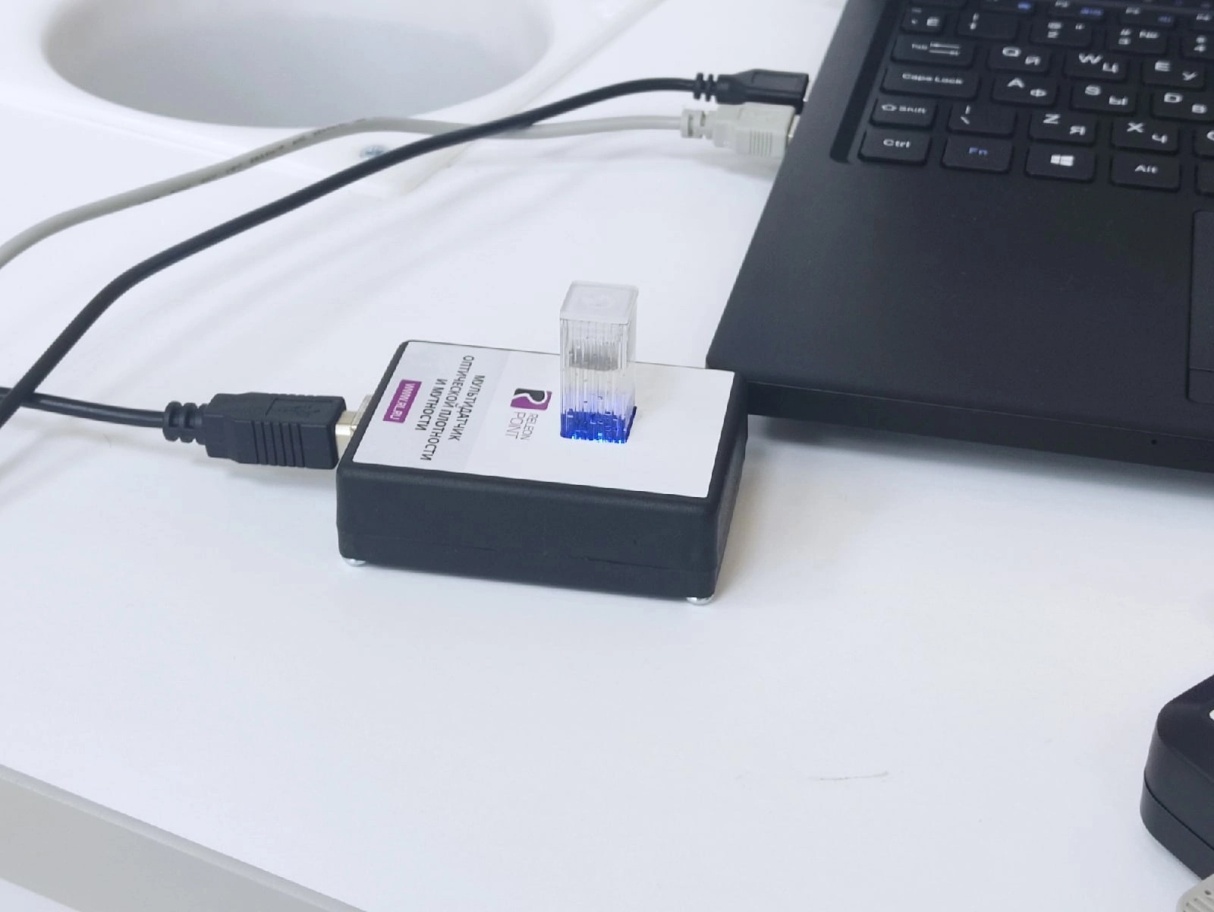 Дождевая  вода прозрачная, мутность  составила 0, 05 FNU.
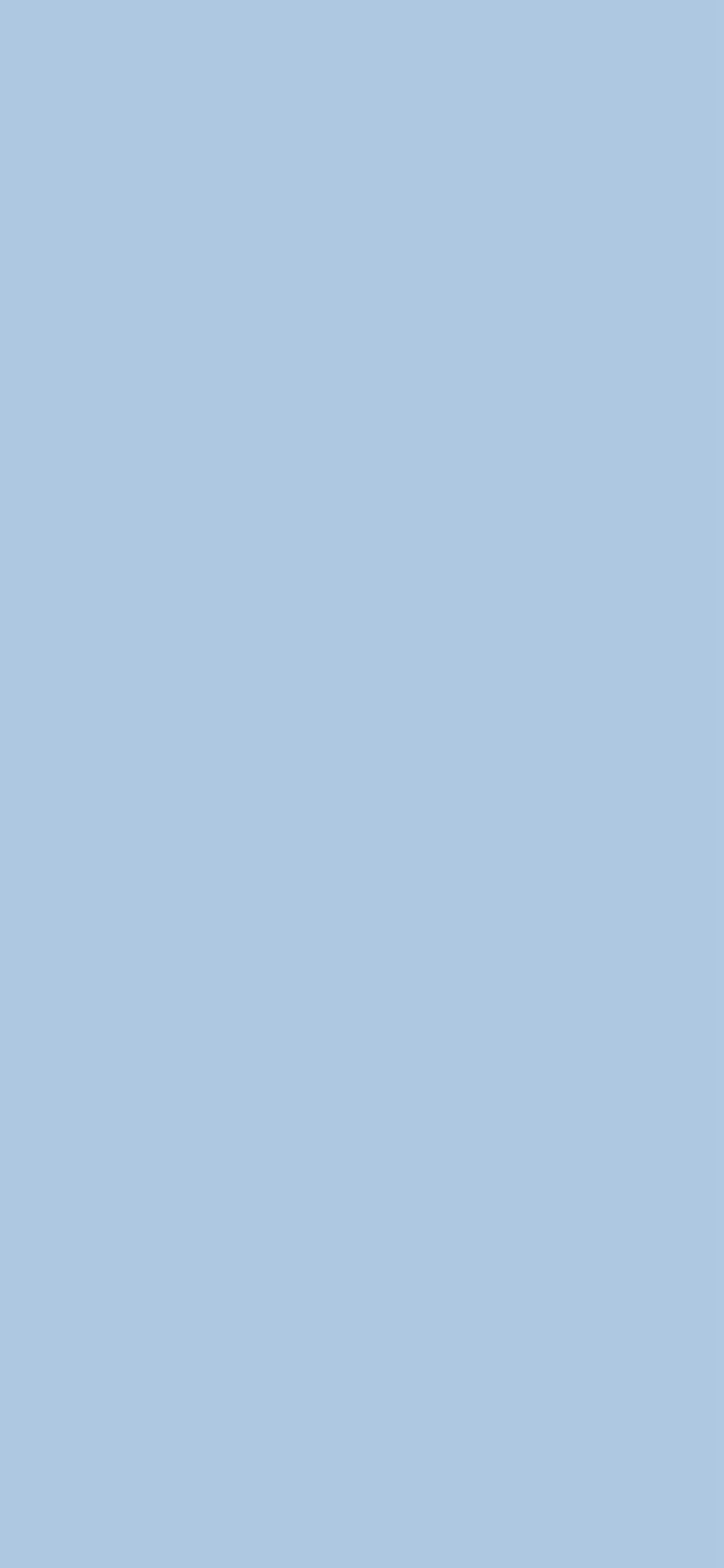 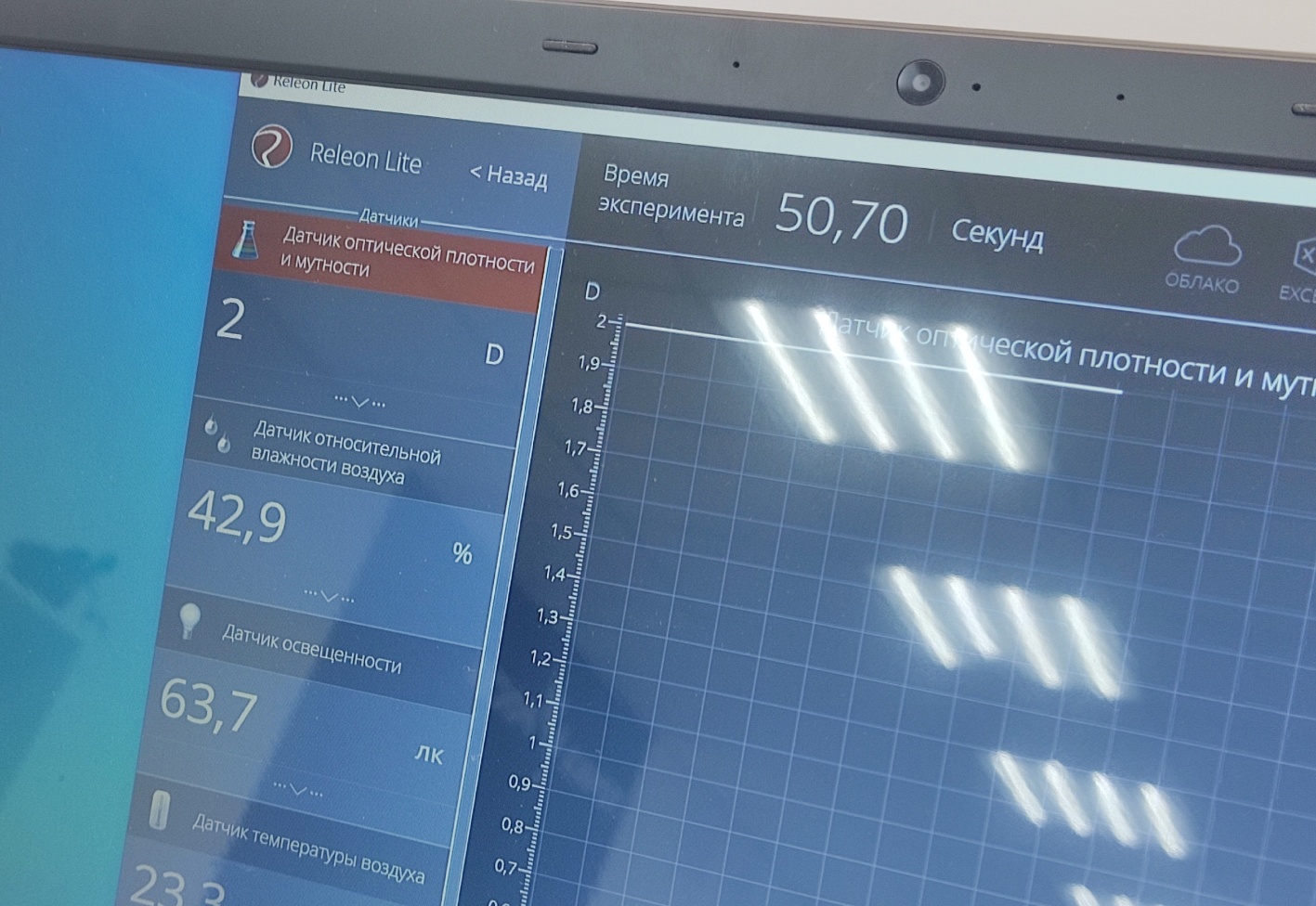 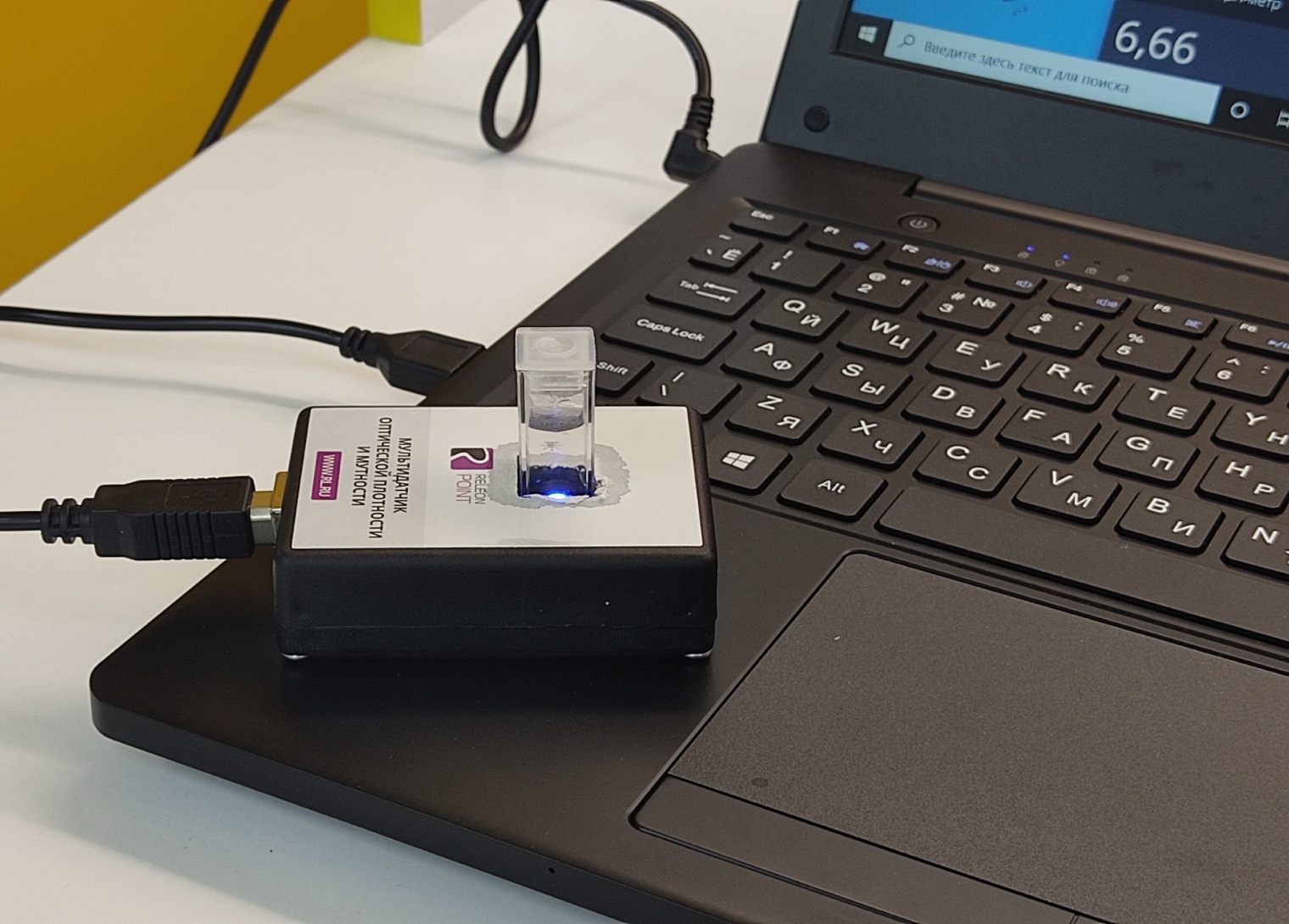 Снеговая вода прозрачная, мутность  составила 2 FNU
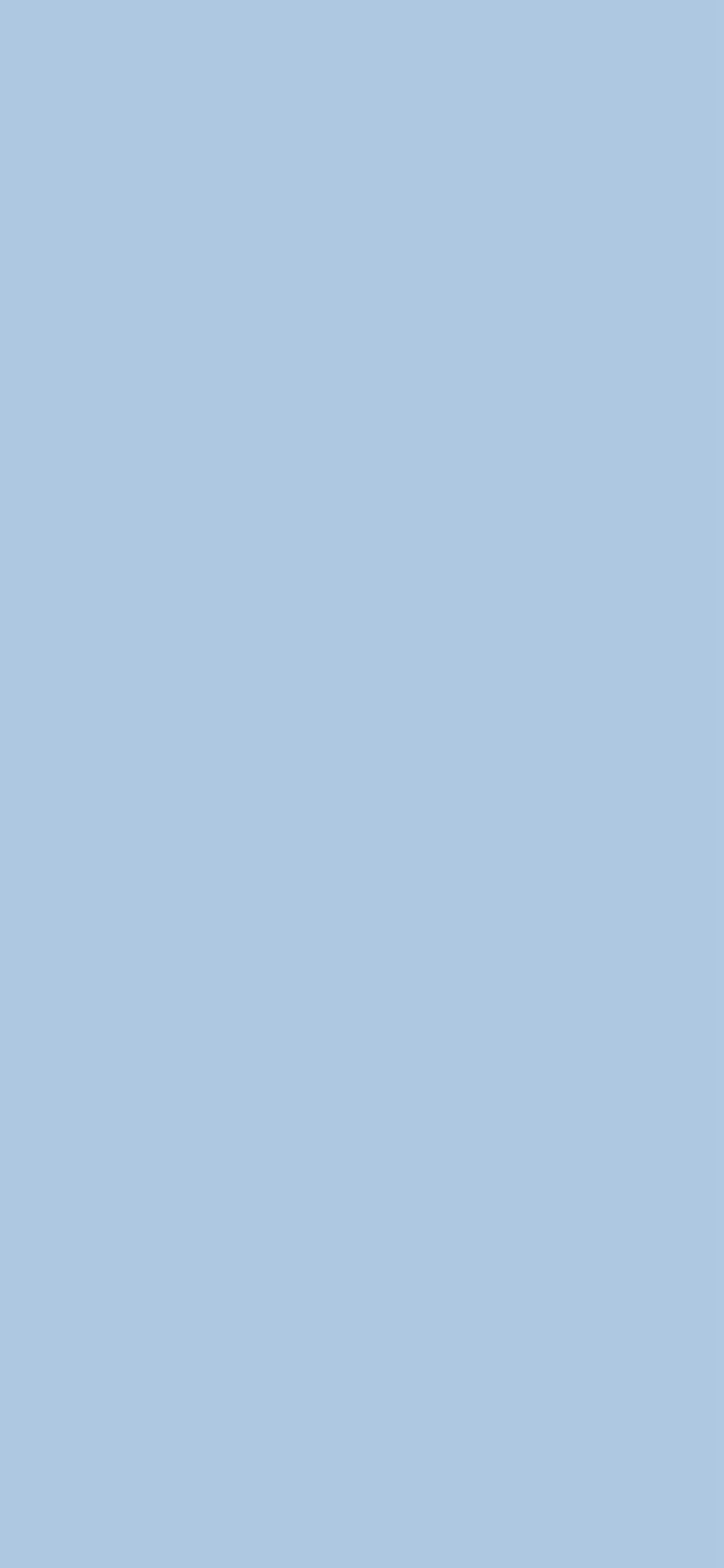 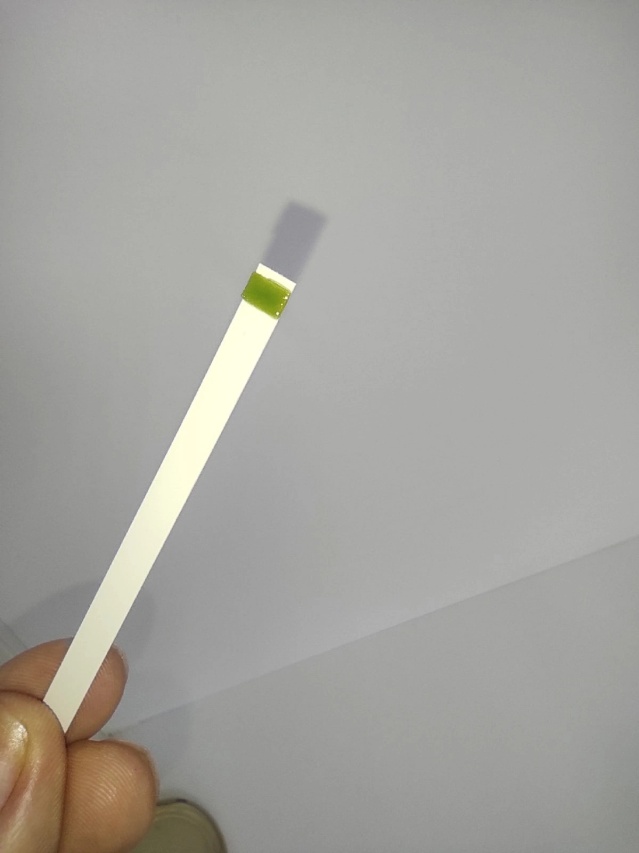 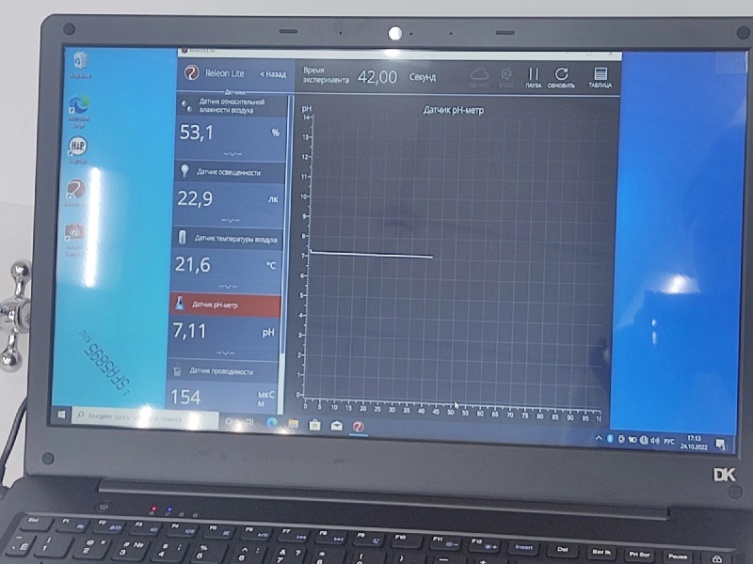 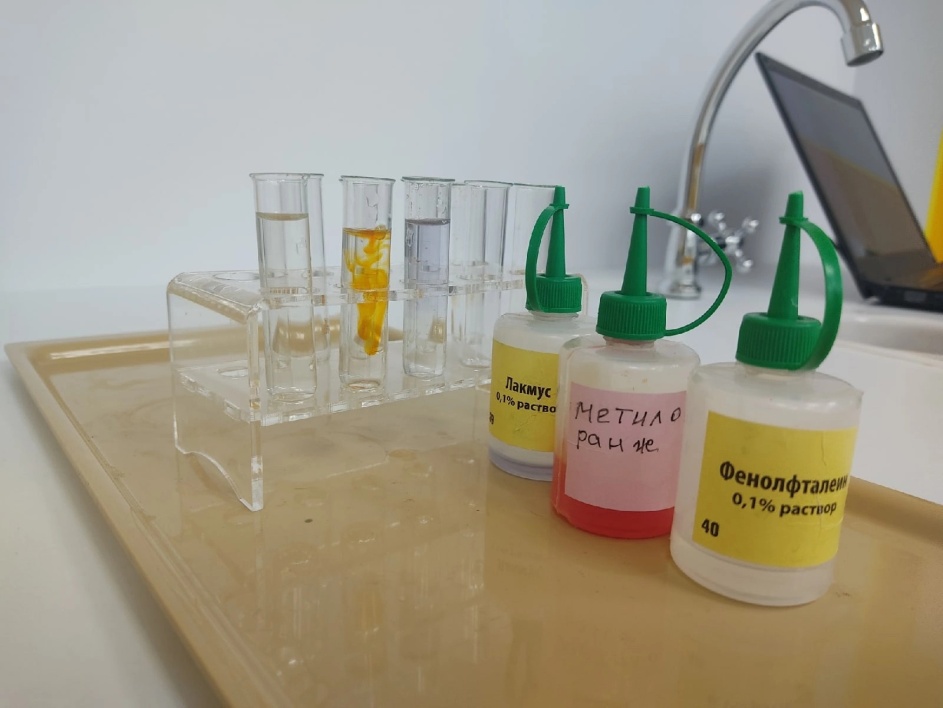 Дождевая вода
Универсальный индикатор не изменил окраски, рН =7;
Фенолфталеин бесцветный, лакмус фиолетово-синий, метилоранж оранжевый;
Электронный датчик измерения рН=7,11.
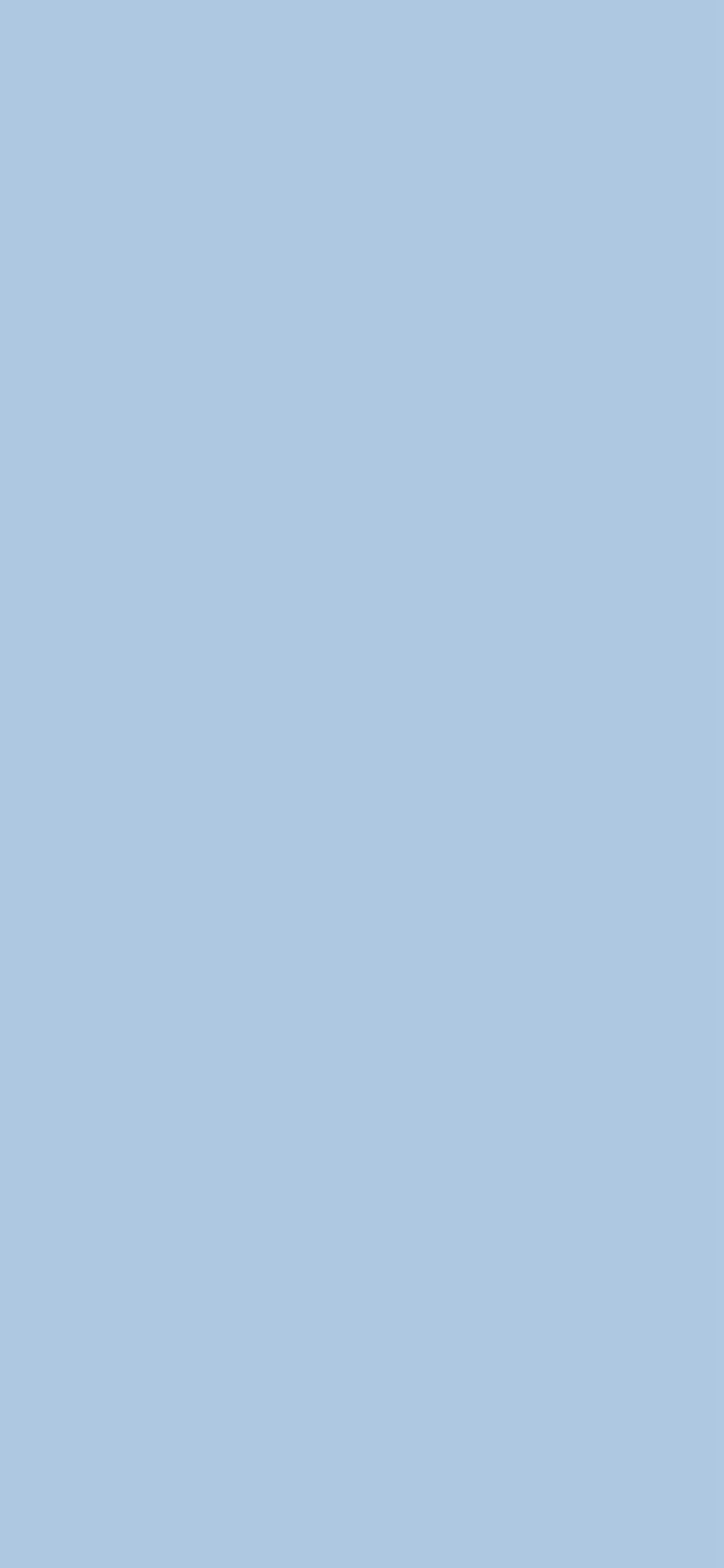 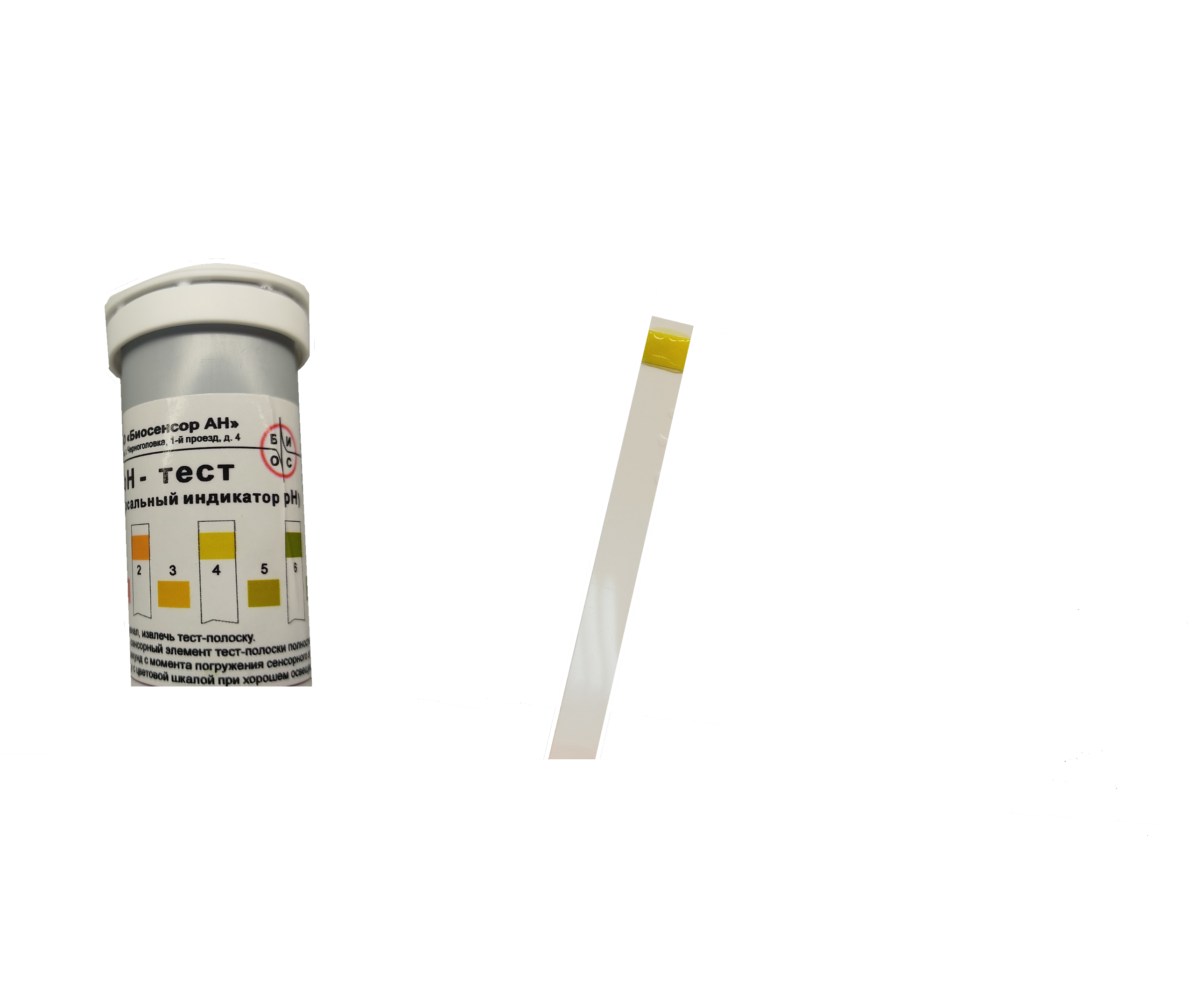 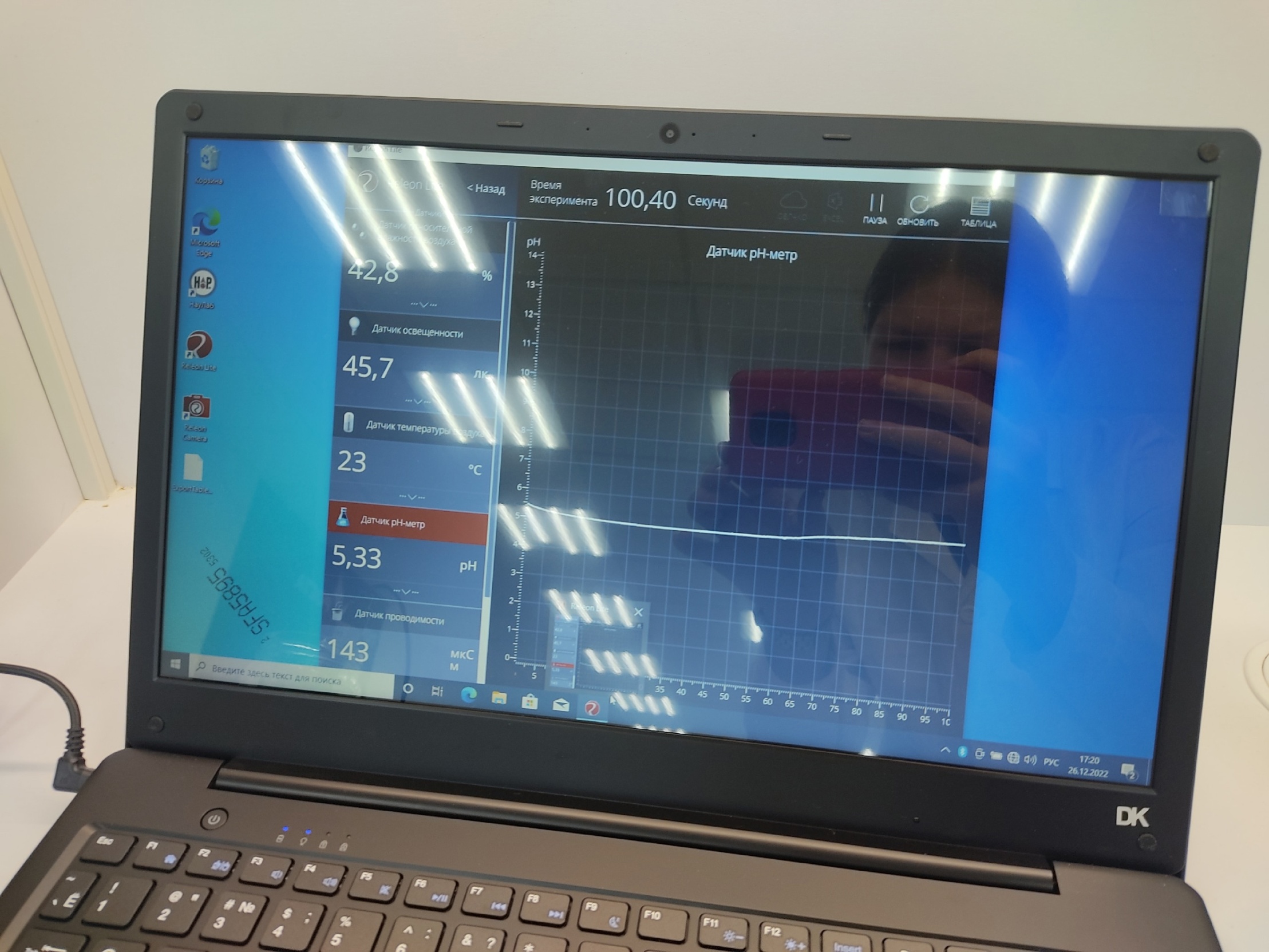 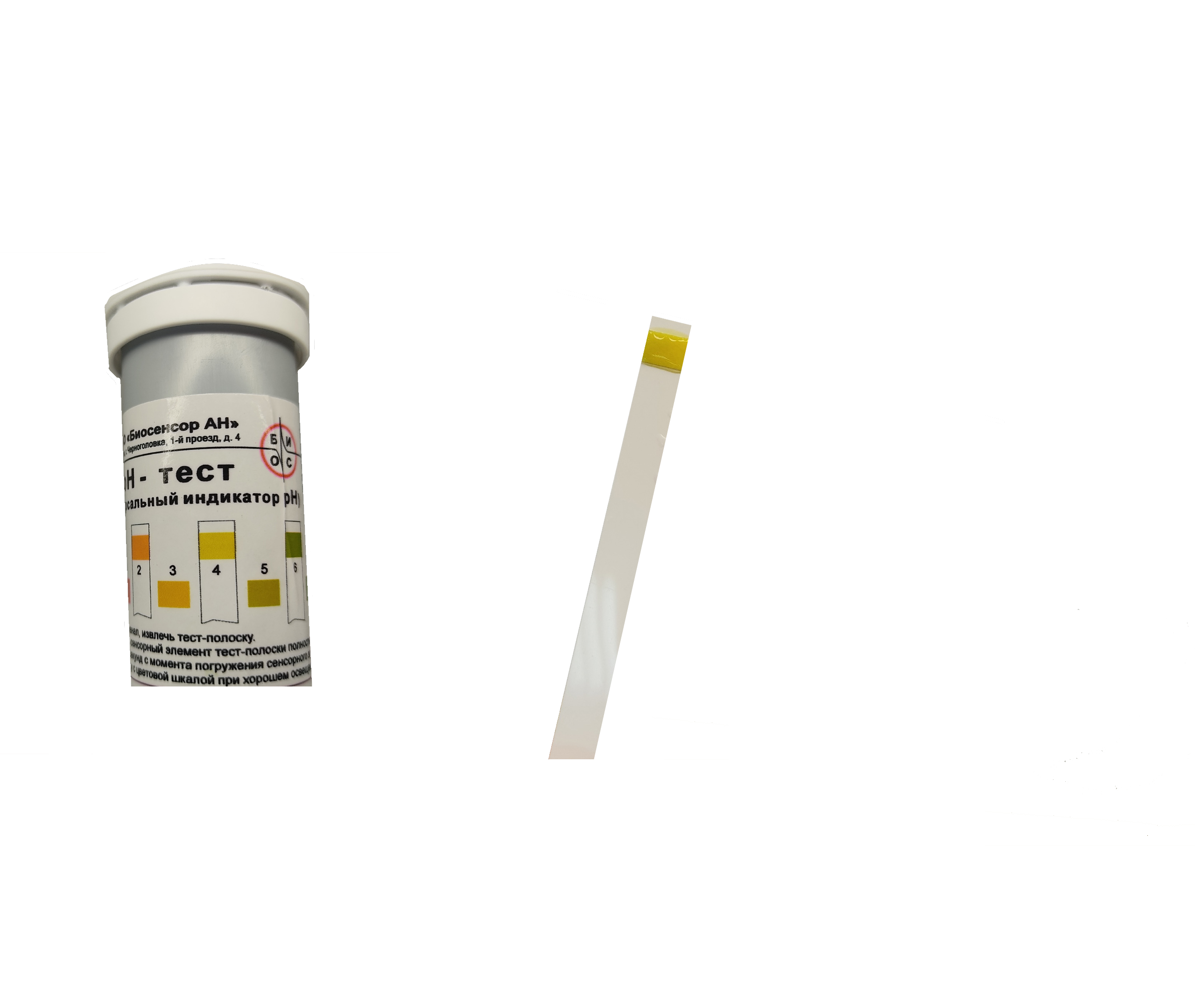 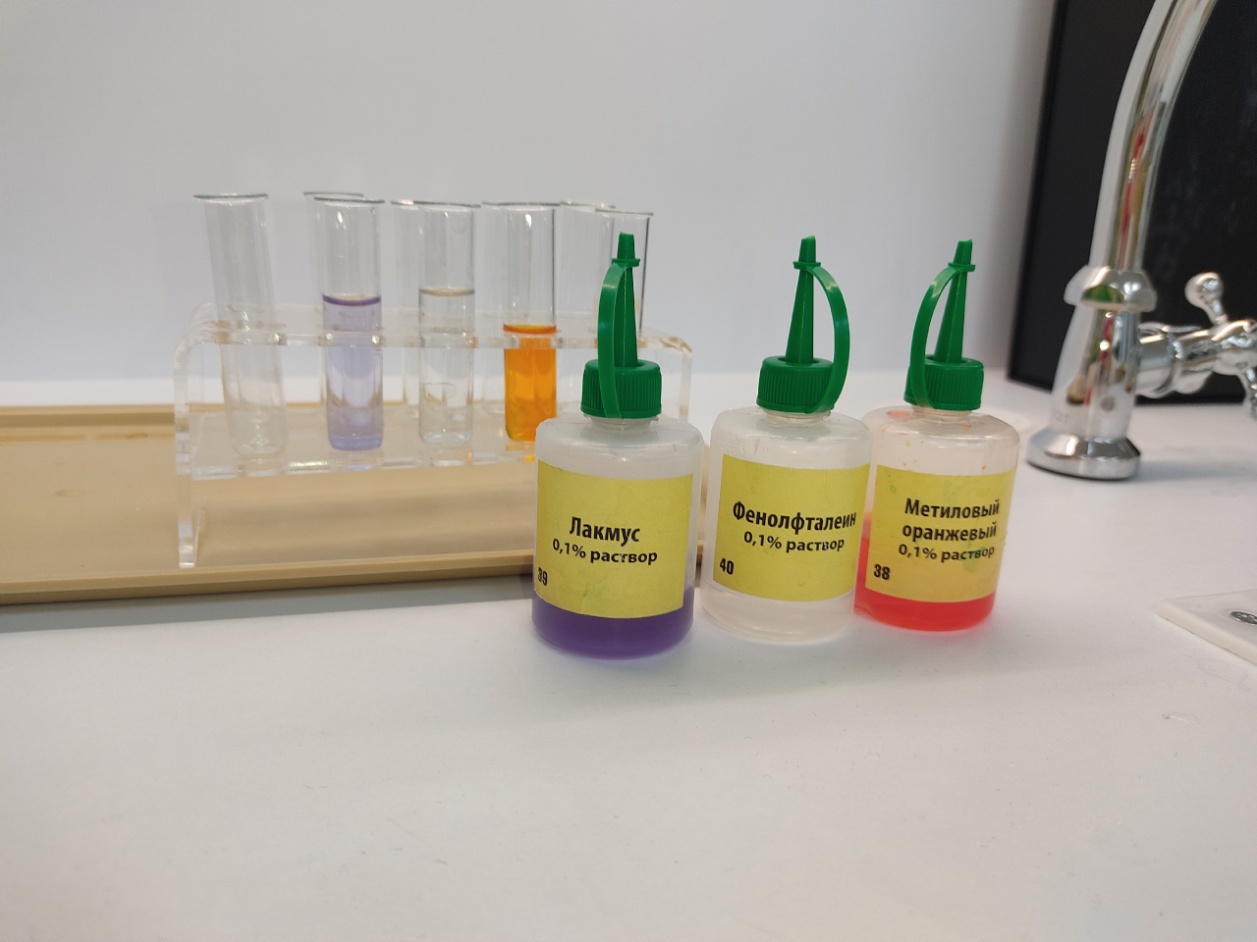 Снеговая вода
Универсальный индикатор жёлтый, рН =4;
Фенолфталеин бесцветный, лакмус имеет розоватый оттенок, метилоранж оранжевый;
Электронный датчик измерения рН=5,33.
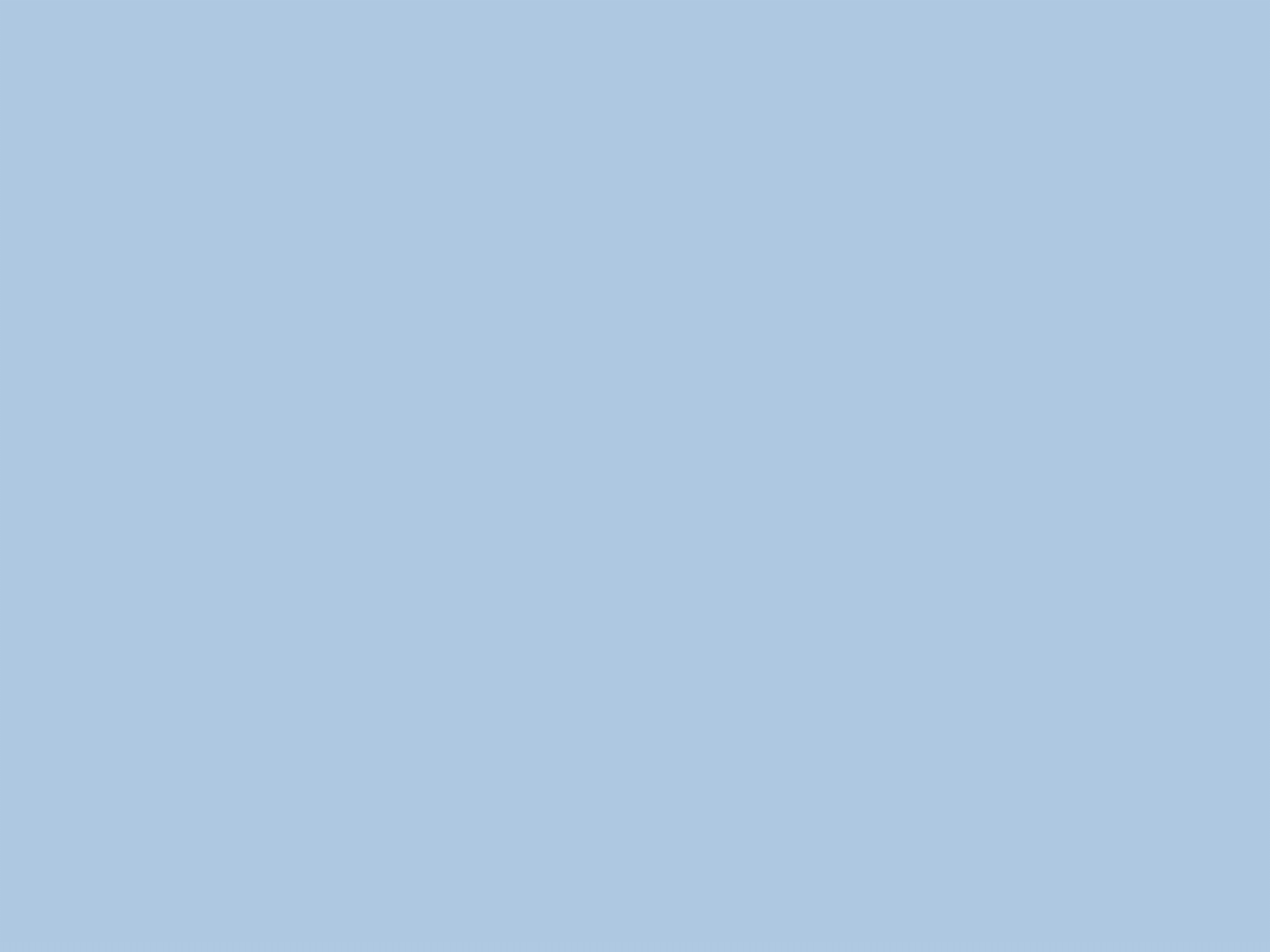 Обнаружение ионов  Fe³+ , Fe2+
Дождевая вода
Прозрачный раствор, образование осадка не наблюдается.
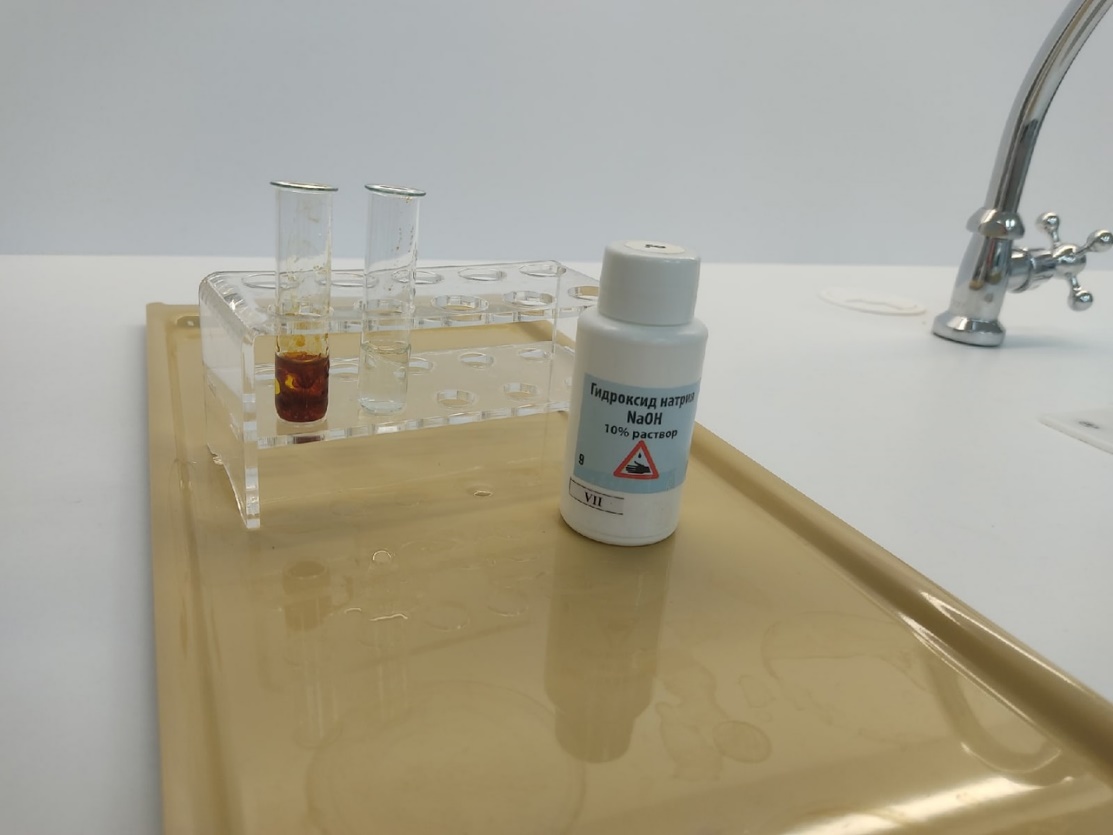 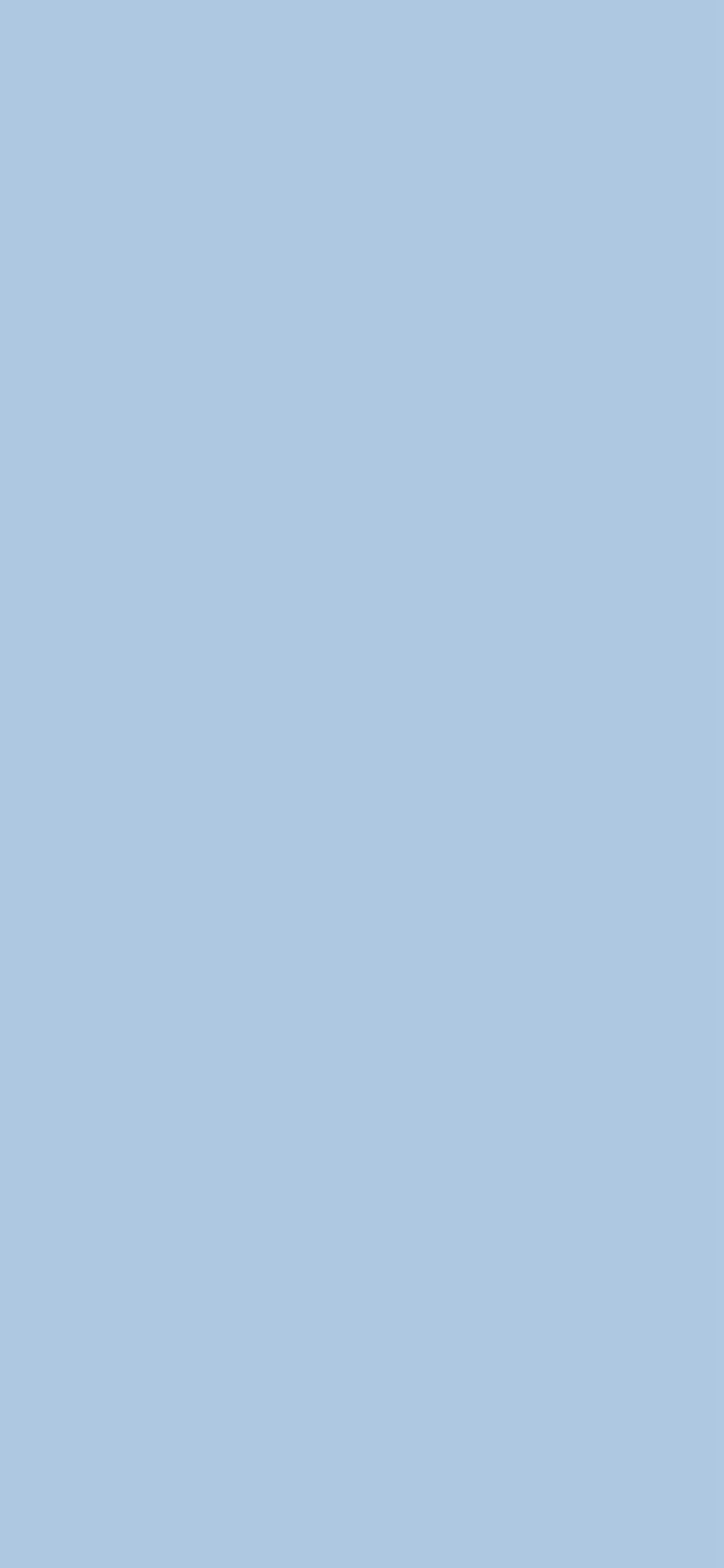 Обнаружение ионов  Fe³+ , Fe2+
Снеговая вода
Прозрачный раствор, образование осадка не наблюдается.
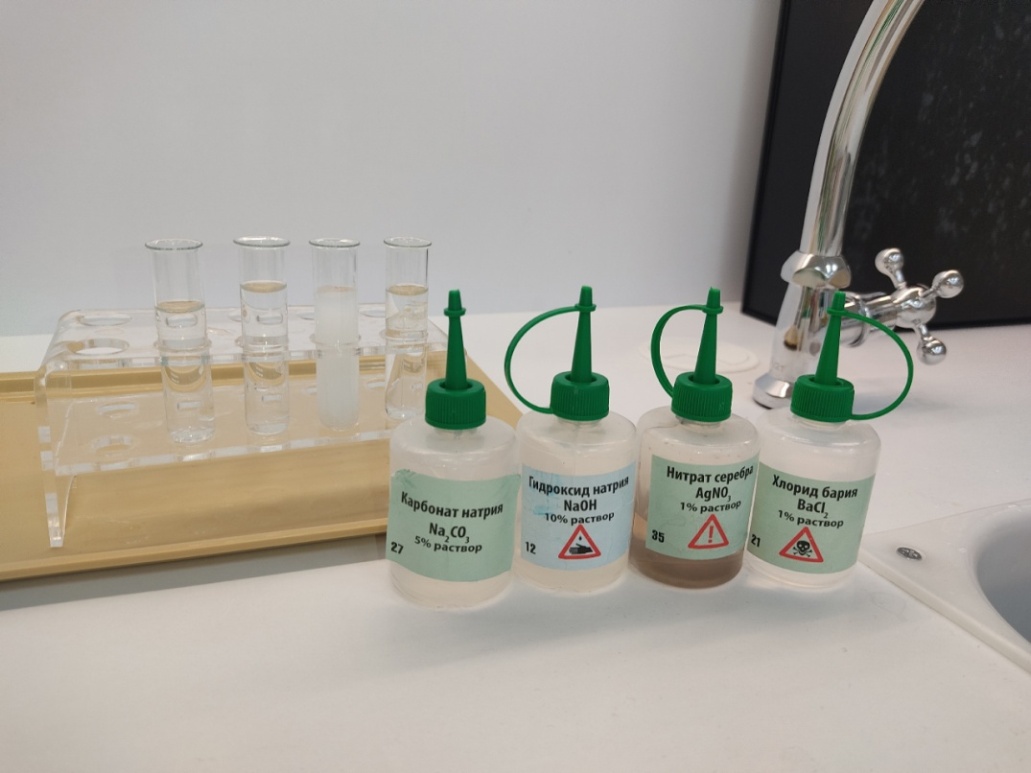 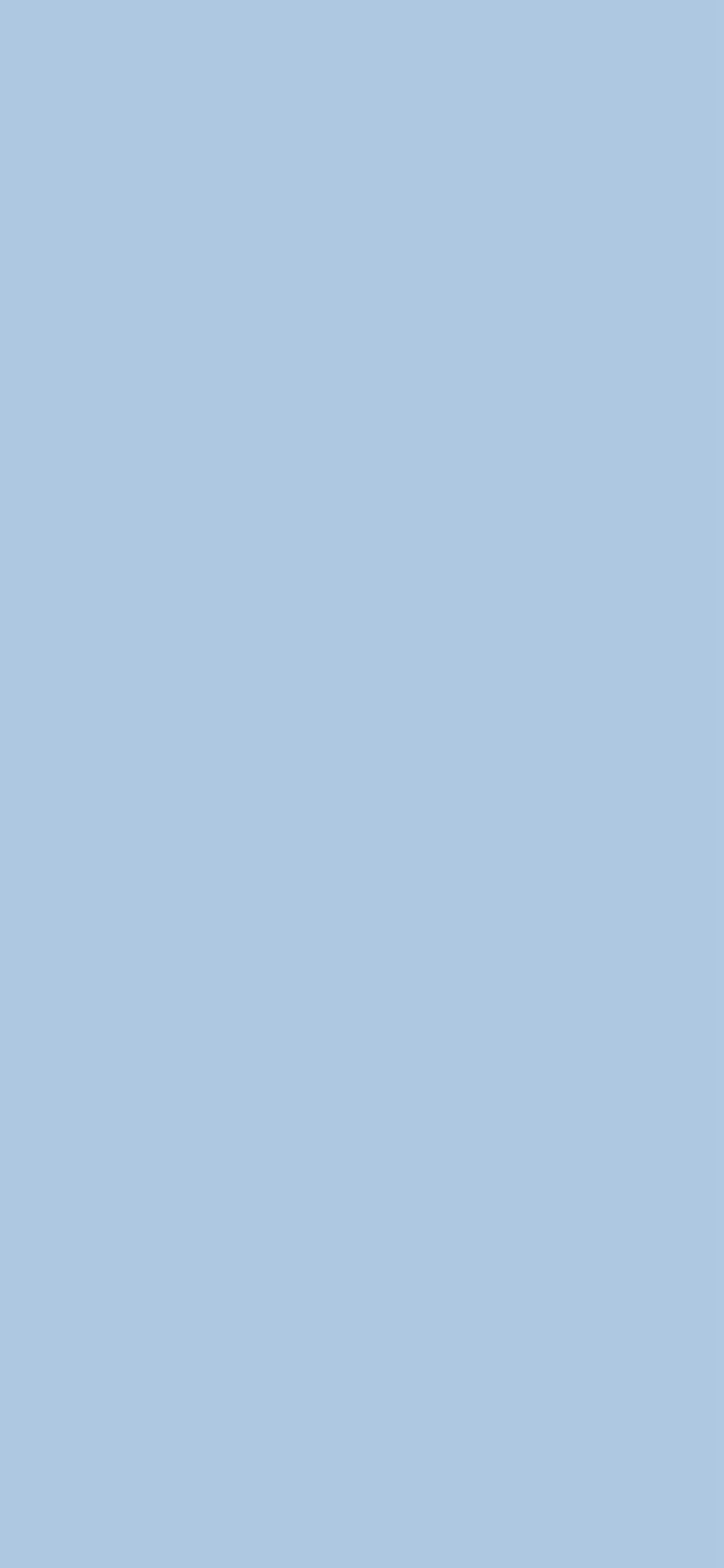 Обнаружение  ионов Ca²+
Дождевая вода
Прозрачный раствор, образование осадка не наблюдается.
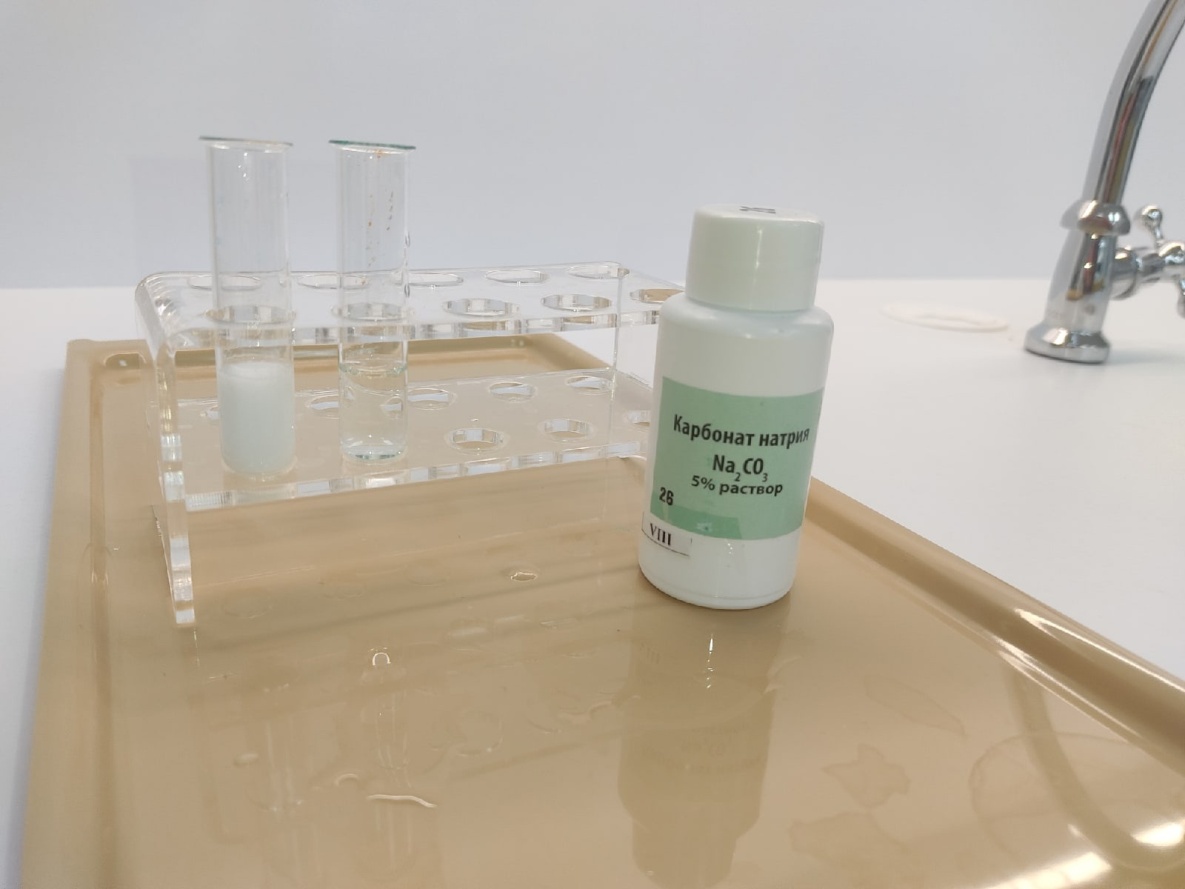 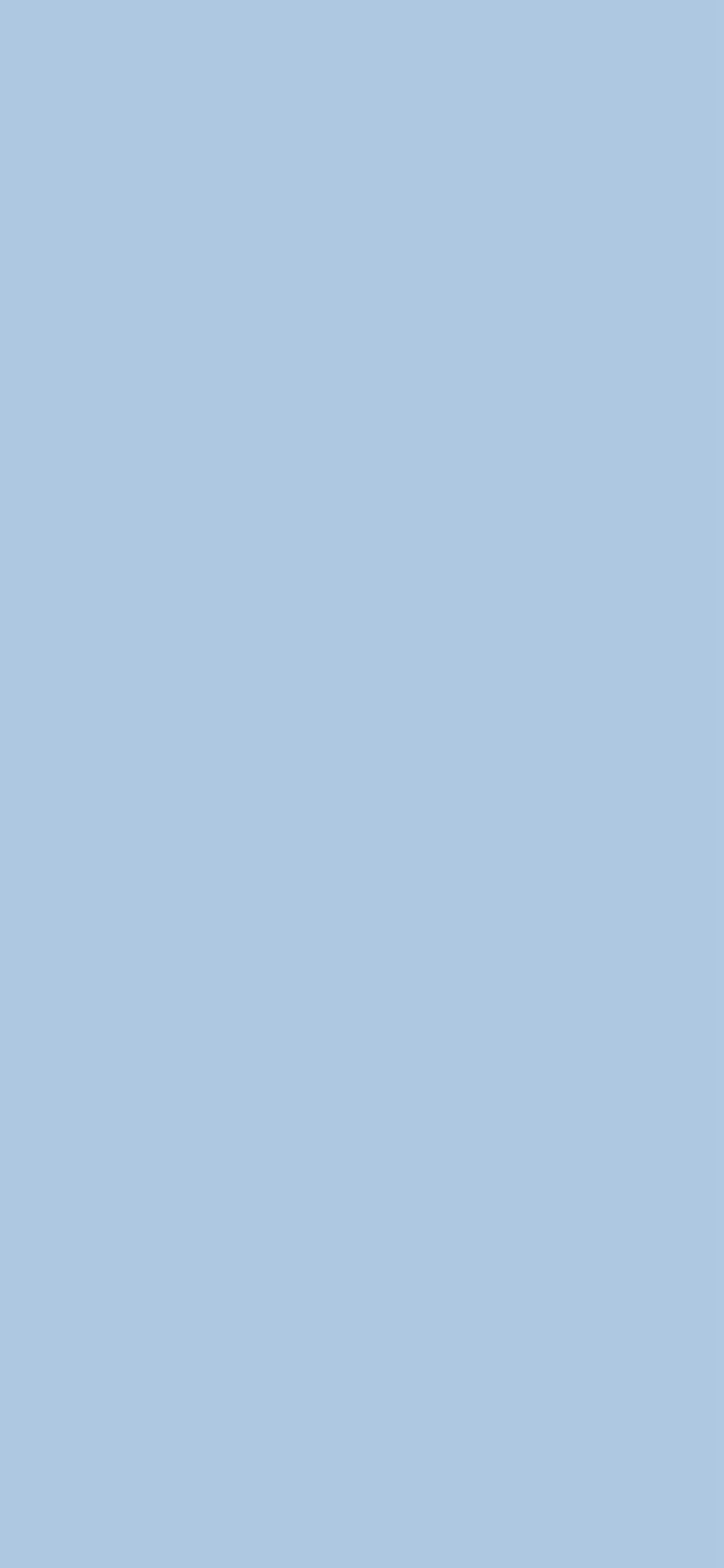 Обнаружение  ионов Ca²+
Снеговая вода
Прозрачный раствор, образование осадка не наблюдается.
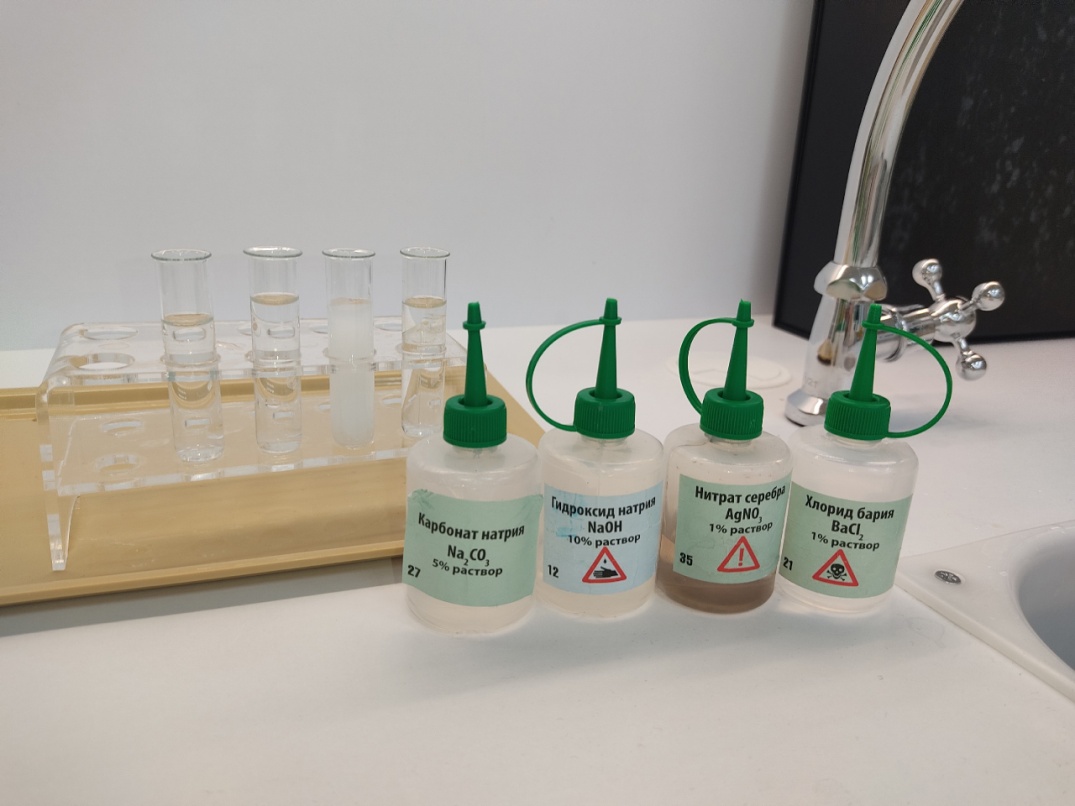 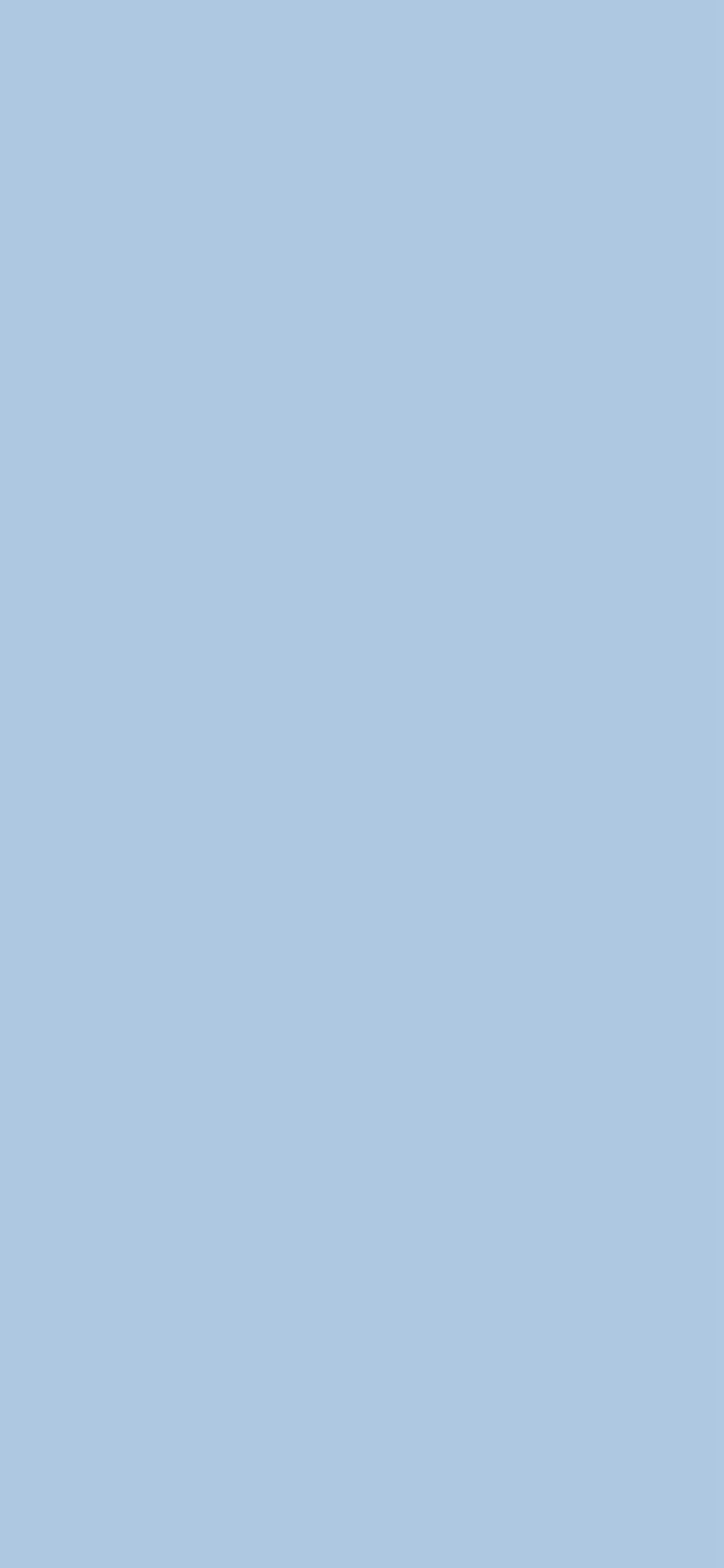 Обнаружение иона Clˉ
Дождевая вода
Прозрачный раствор, образование осадка не наблюдается.
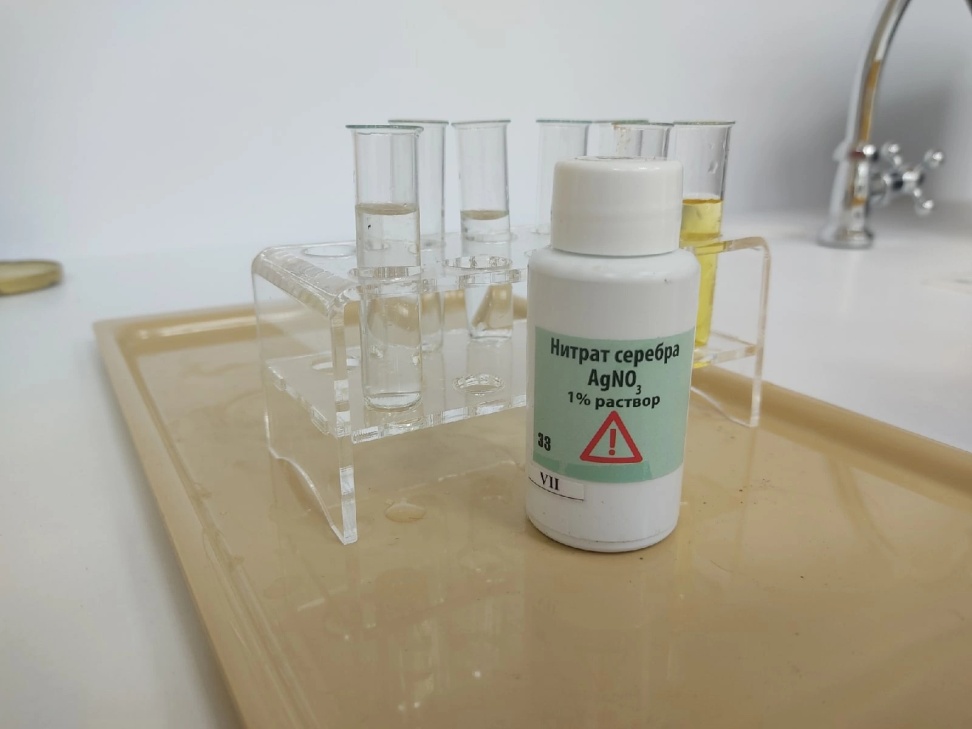 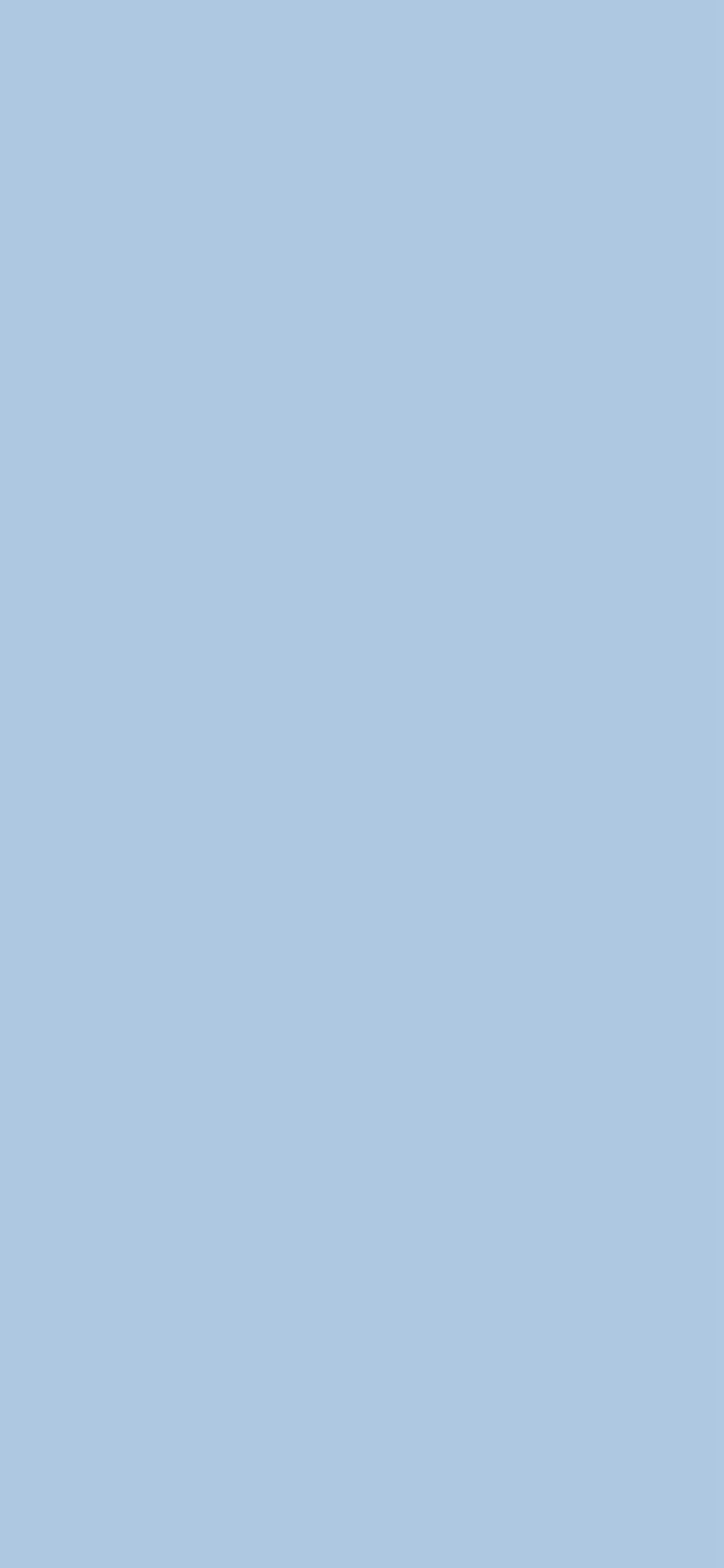 Обнаружение иона S²ˉ
Дождевая вода
Прозрачный раствор, образование осадка не наблюдается.
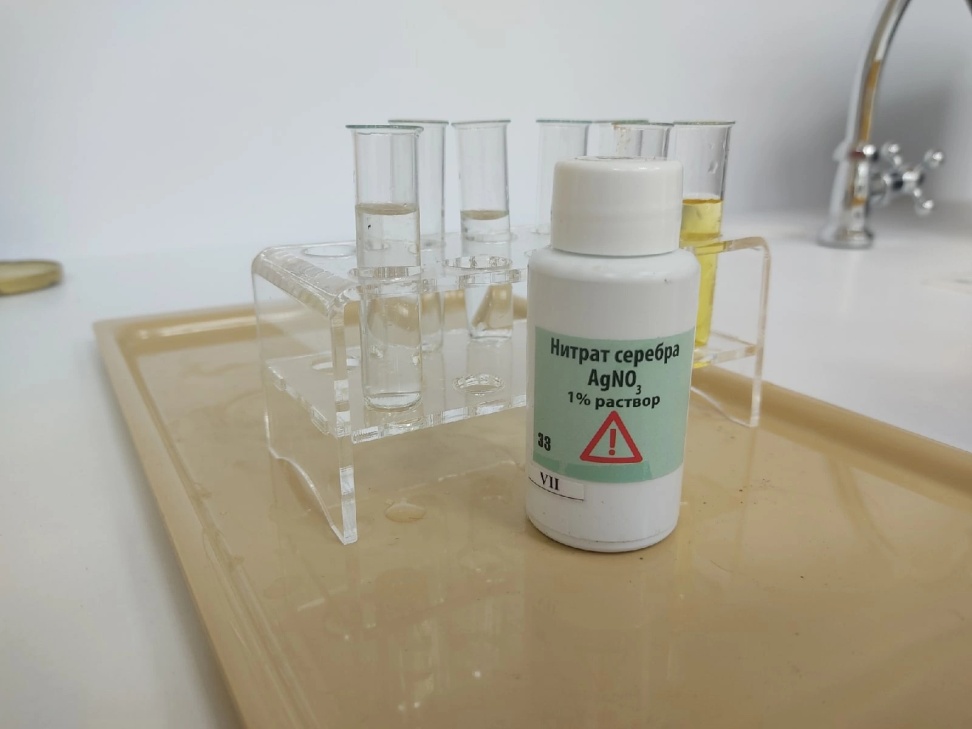 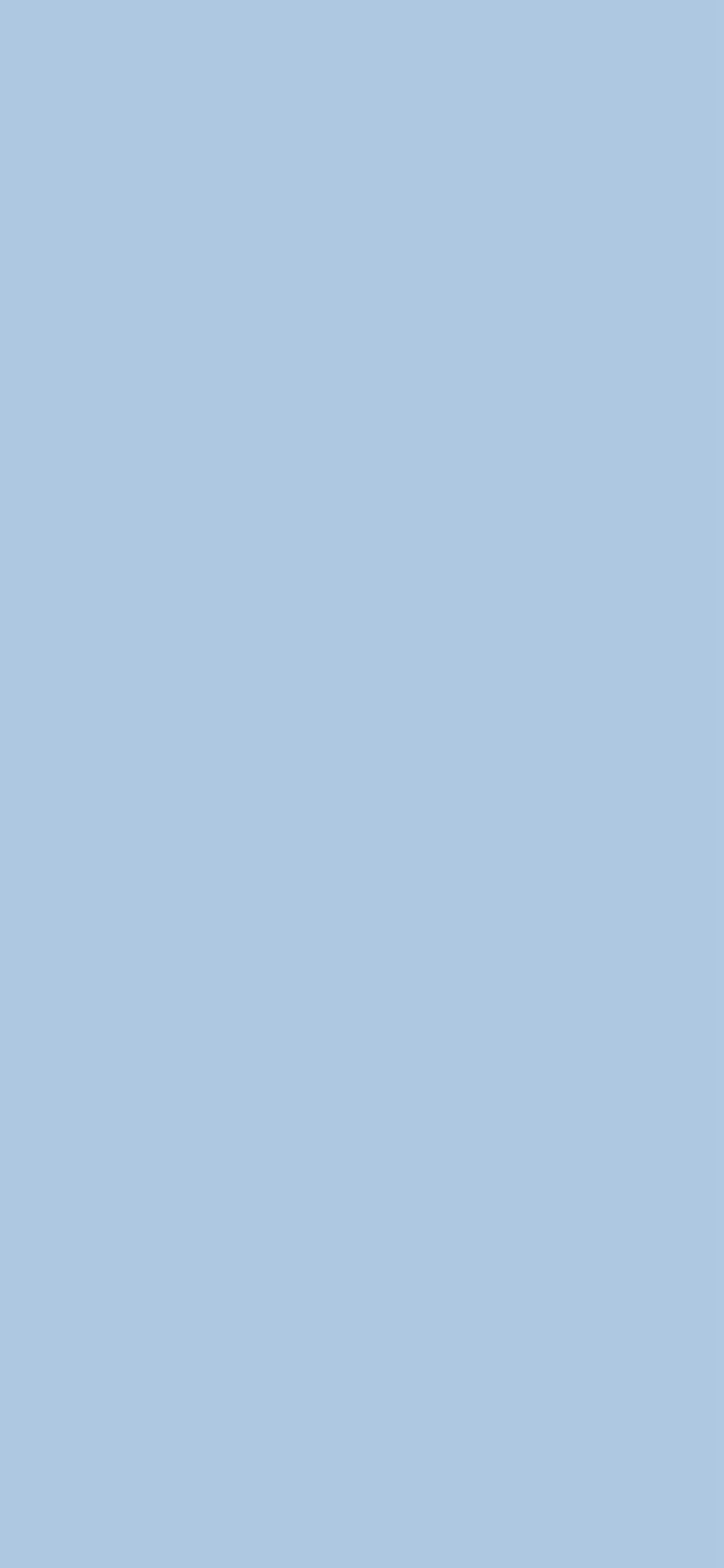 Обнаружение иона Clˉ
Обнаружение иона S²ˉ
Снеговая  вода при взаимодействии с нитратом серебра AgNO3 выпадает белый творожистый осадок AgCl
При взаимодействии с   сульфатом меди CuSO4  образуется прозрачный раствор
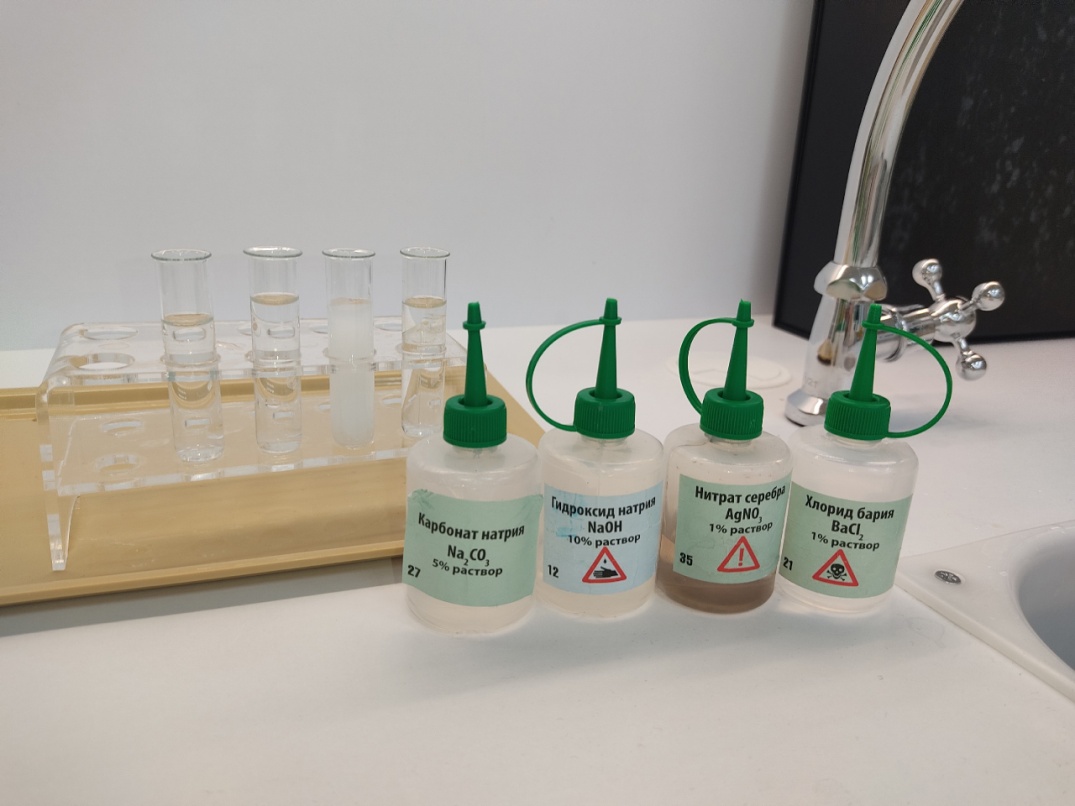 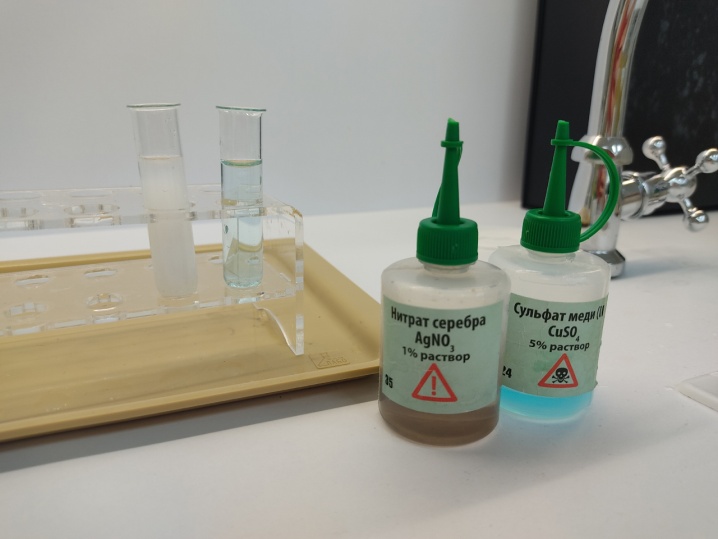 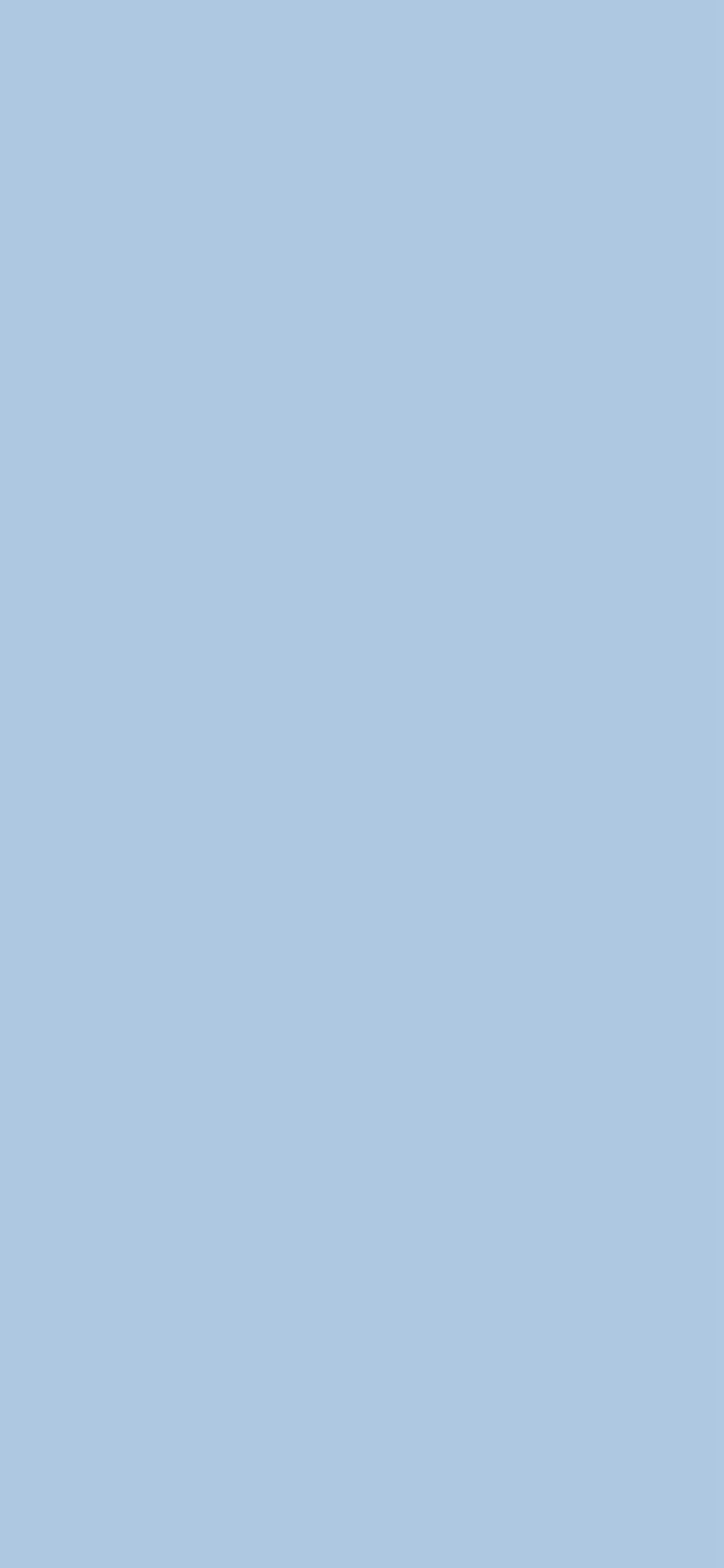 Обнаружение иона SO4²ˉ
Дождевая вода
Прозрачный раствор, образование осадка не наблюдается.
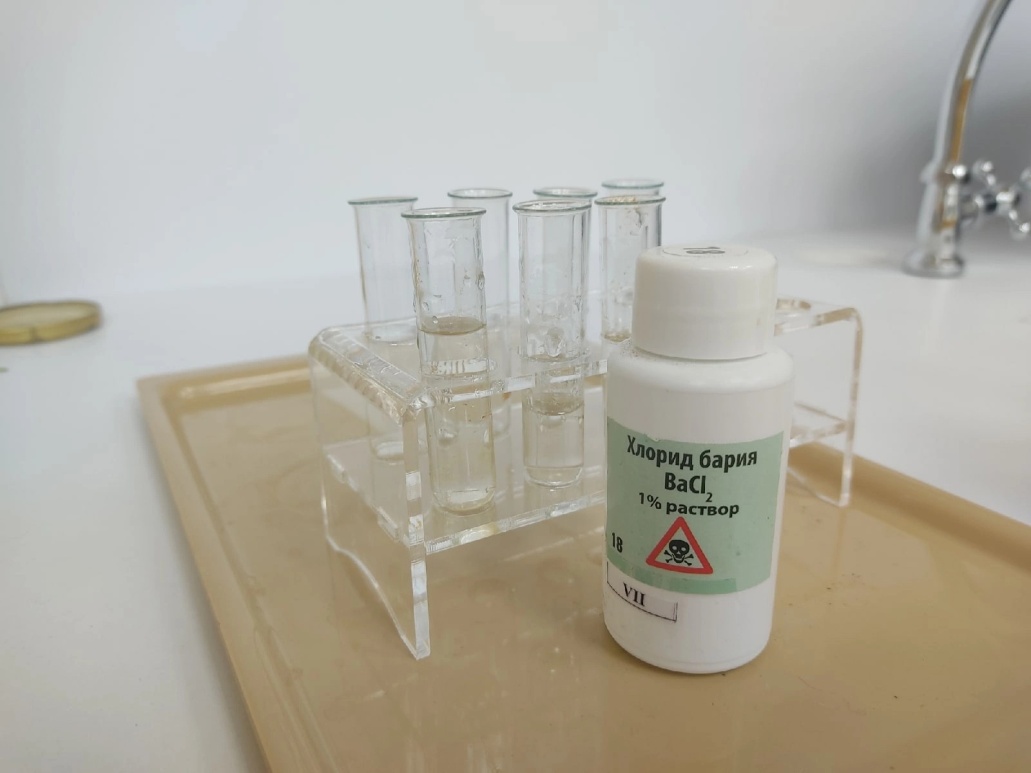 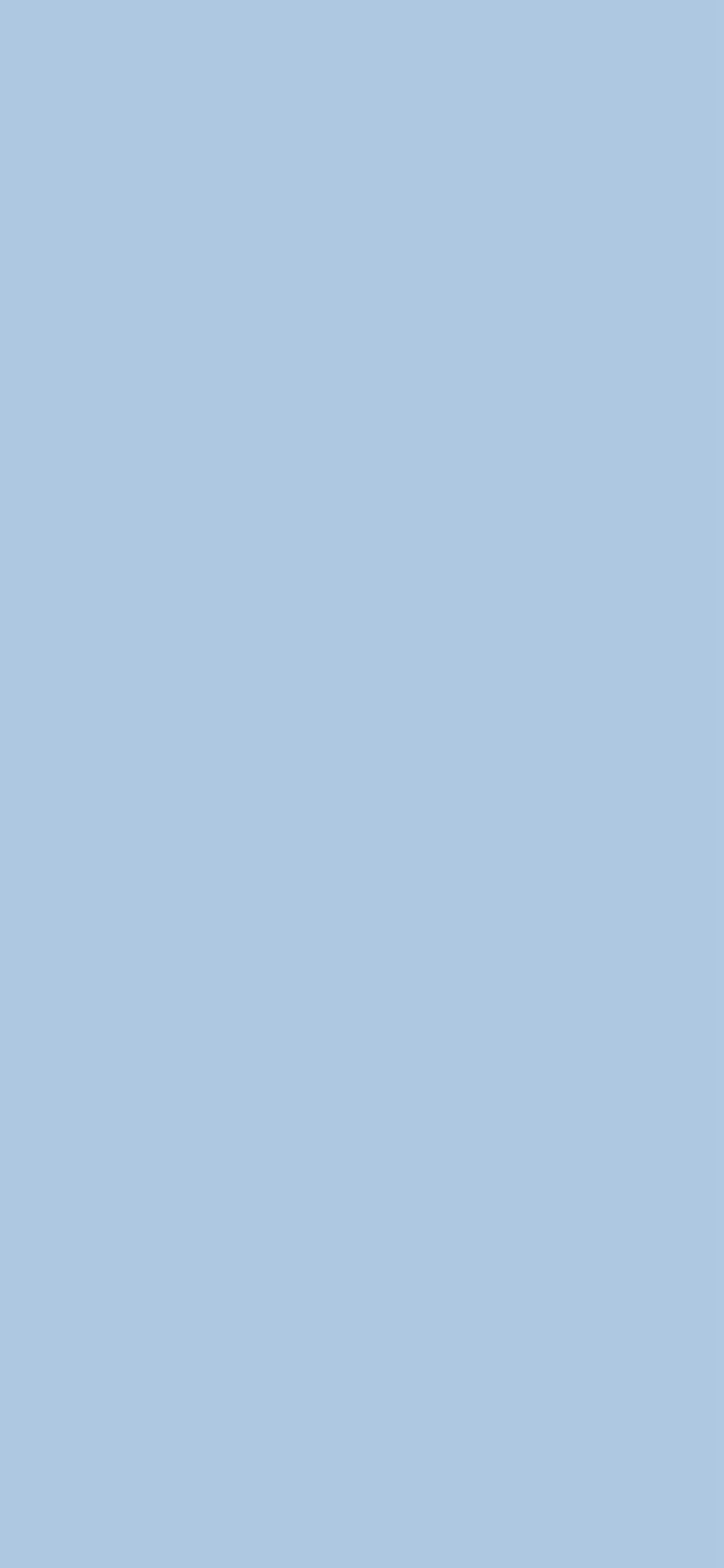 Обнаружение иона SO4²ˉ
Снеговая вода
Прозрачный раствор, образование осадка не наблюдается.
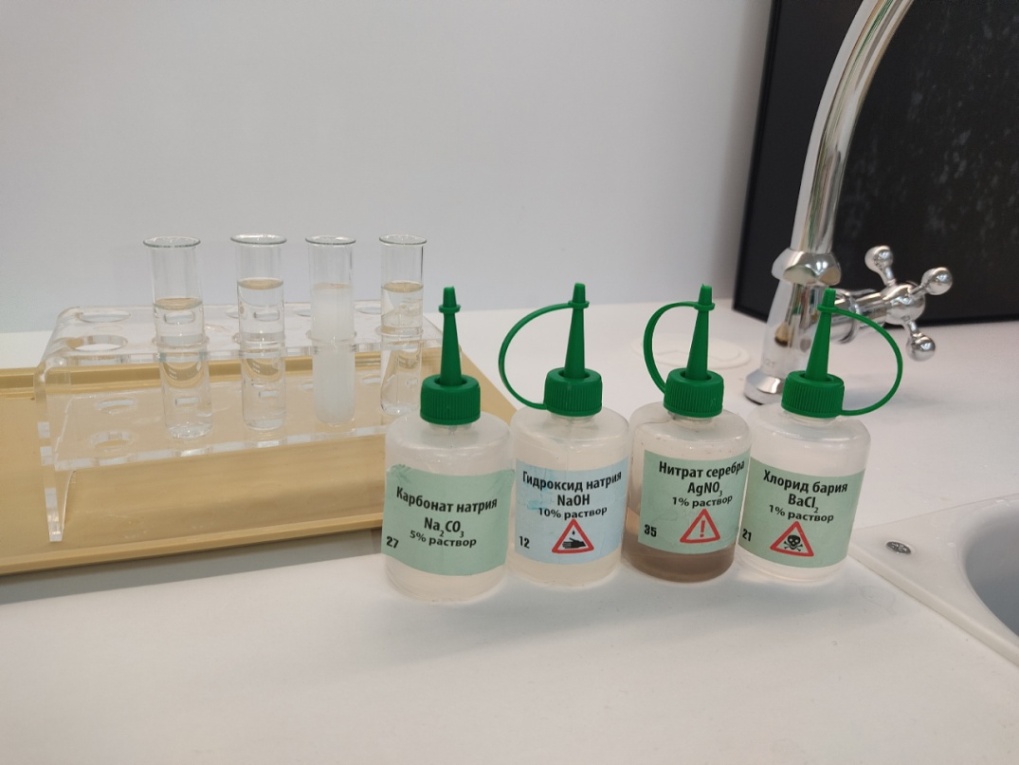 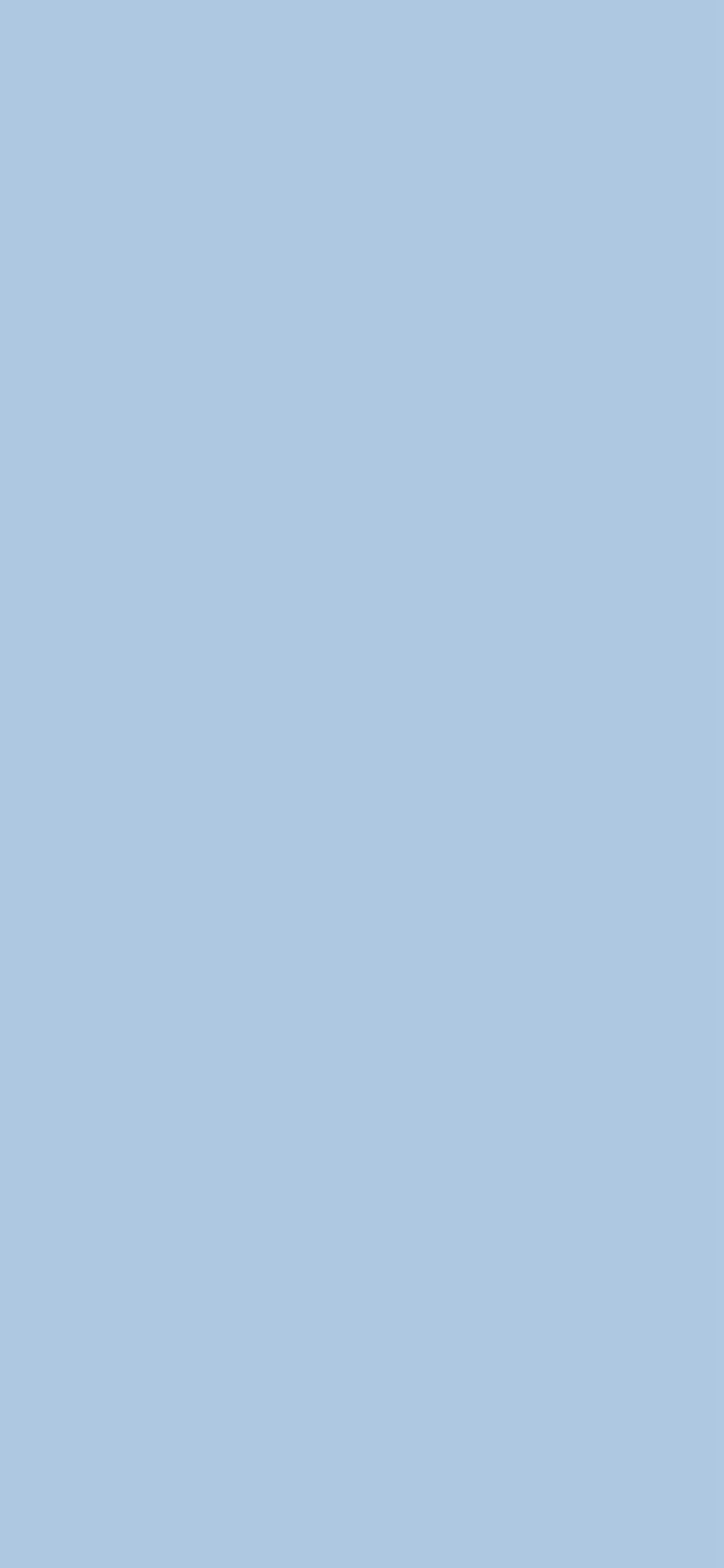 Обнаружение иона CO3²ˉ
Дождевая и снеговая вода
Прозрачный раствор, образование осадка и вскипание раствора не наблюдается.
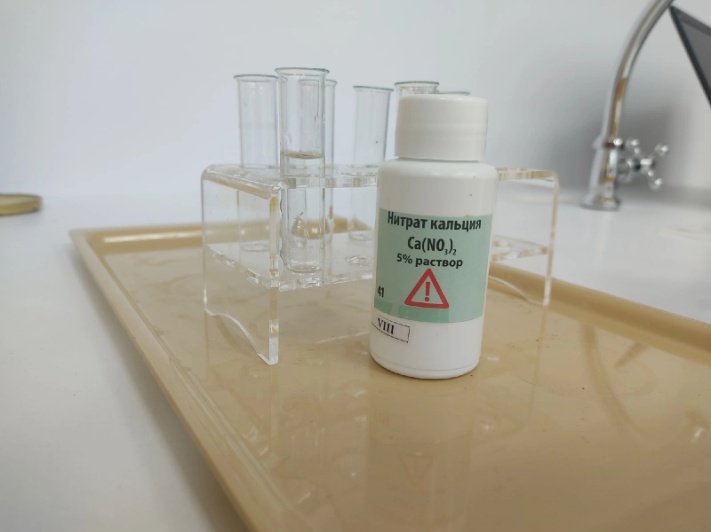 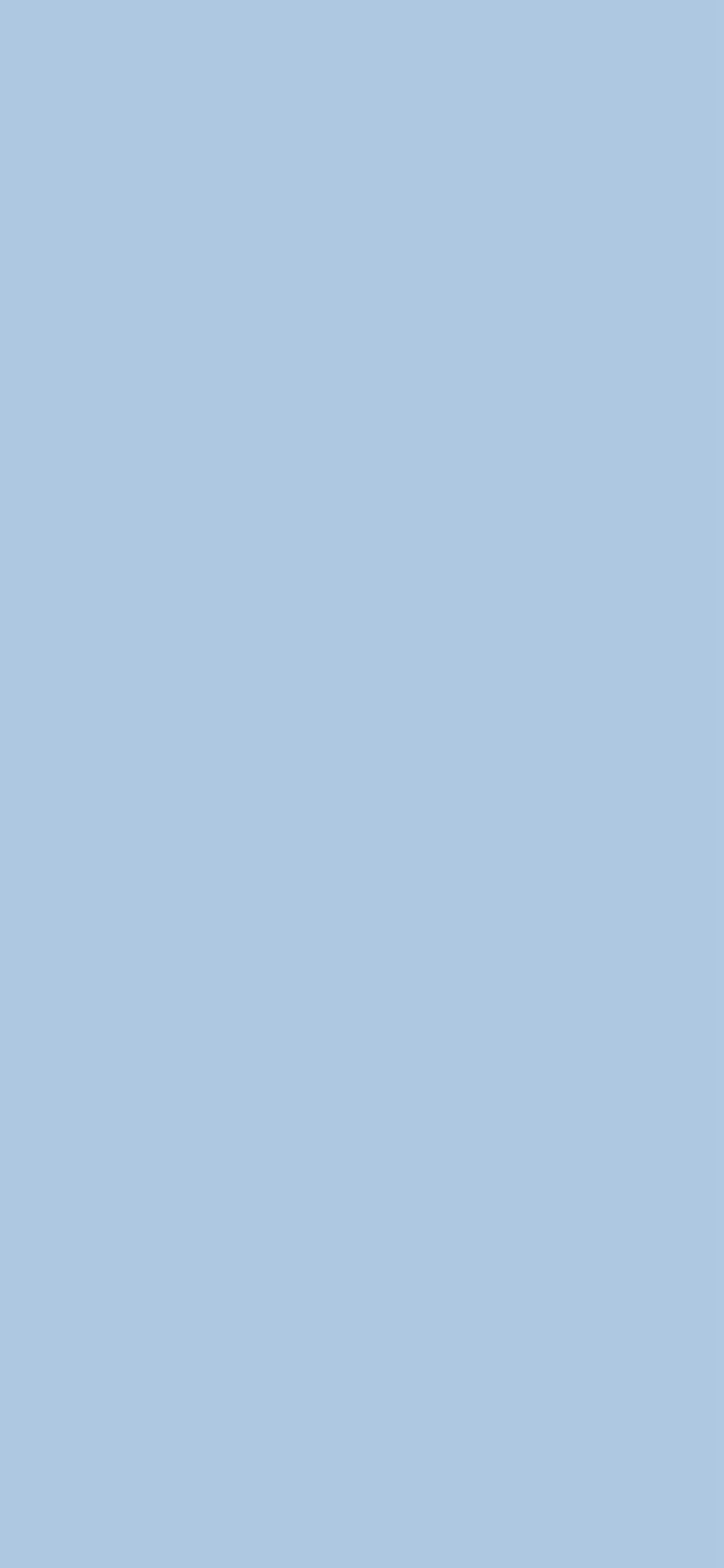 Выводы:
В условиях школьной химической лаборатории не удалось выявить серьёзных изменений по составу природной дождевой воды, собранной 22 октября в нашей местности.

Экспериментальным путём в отдельных образцах природной дождевой воды было установлено наличие незначительных механических примесей и некоторых химических загрязнителей. В талых снежных водах было обнаружено содержание ионов хлора.

Дождь на 22 октября 2022 года не являлся «кислотным».

Снеговая вода на 22 декабря 2022 года имела слабокислую реакцию среды и содержала примеси хлора, которые могли быть занесены ветром с промышленных предприятий г. Перми. Атмосферу над п. Звёздный можно считать достаточно чистой

 Гипотеза о том, что дождевая и снеговая вода содержит примеси, связанные с деятельностью человека или природными факторами подтвердилась
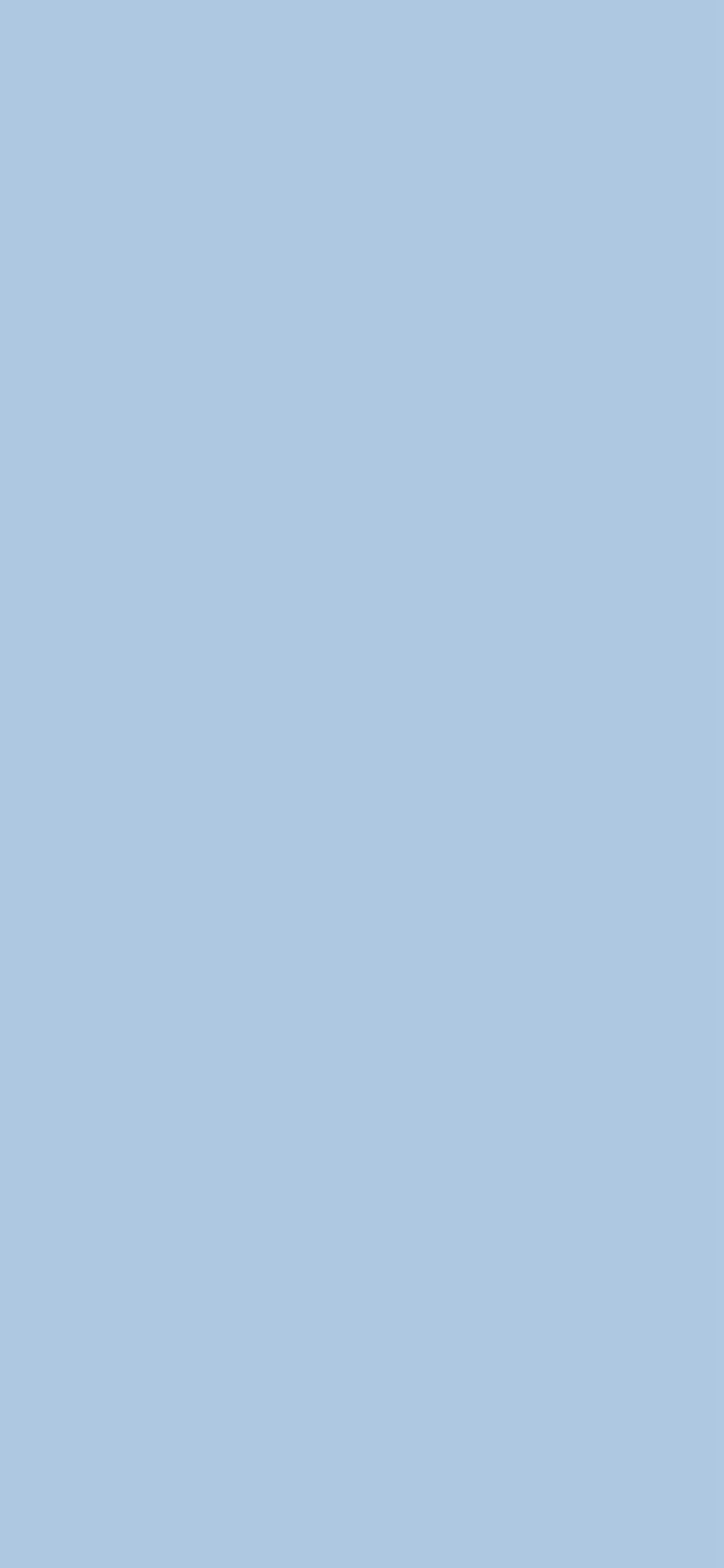 Заключение
Учитывая, что состав воды может служить показателем чистоты воздуха только в определённое время, можно сделать вывод о том, что в дни, когда отбирались пробы воды и снега , в воздухе не наблюдалось превышения предельно допустимых концентраций опасных химических загрязнителей. Но для достоверности полученных данных необходимо продолжить исследования, и проанализировать дождевые пробы не выборочно, как сделала я в своей работе, а в течение длительного времени по мере выпадения осадков.
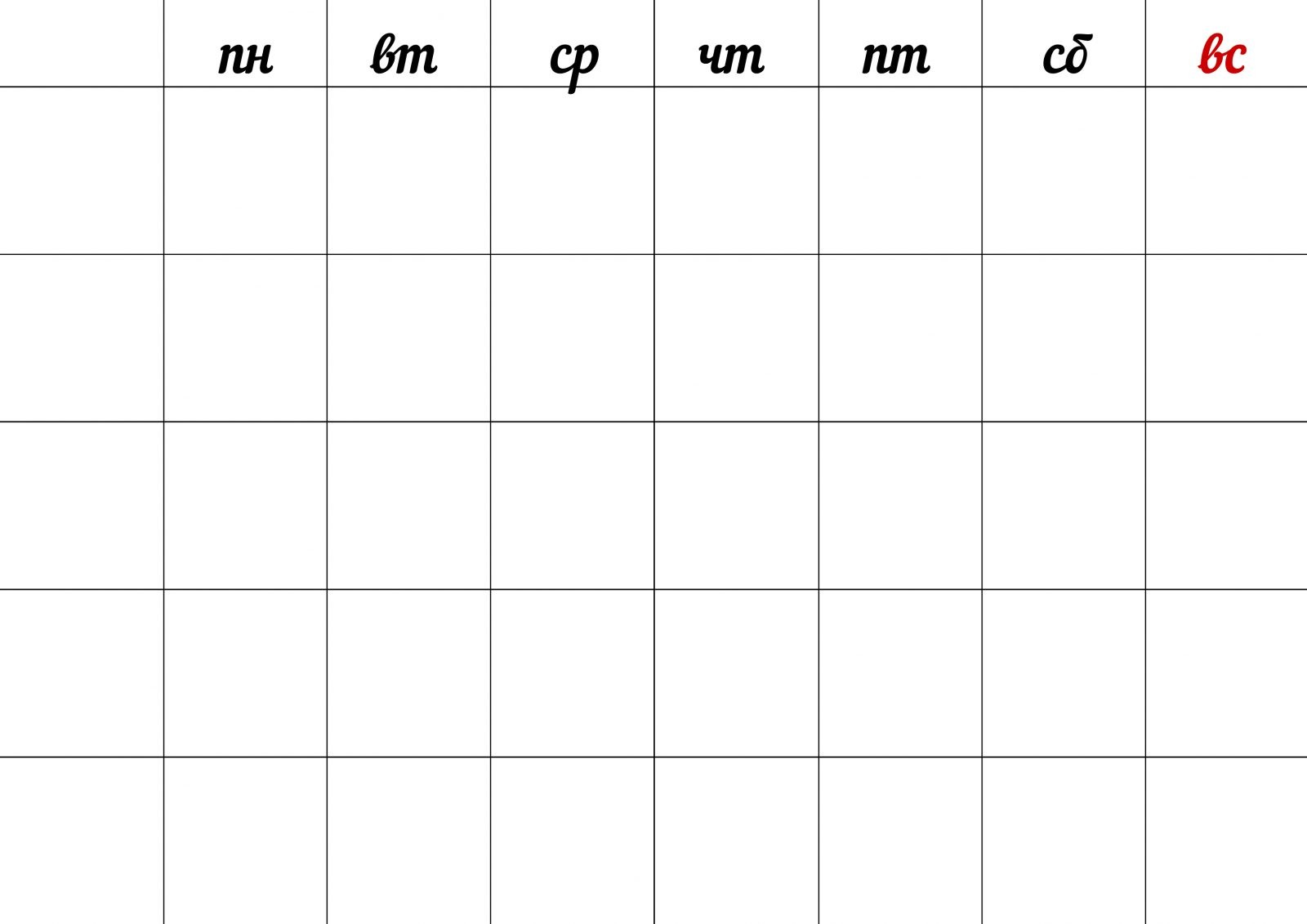 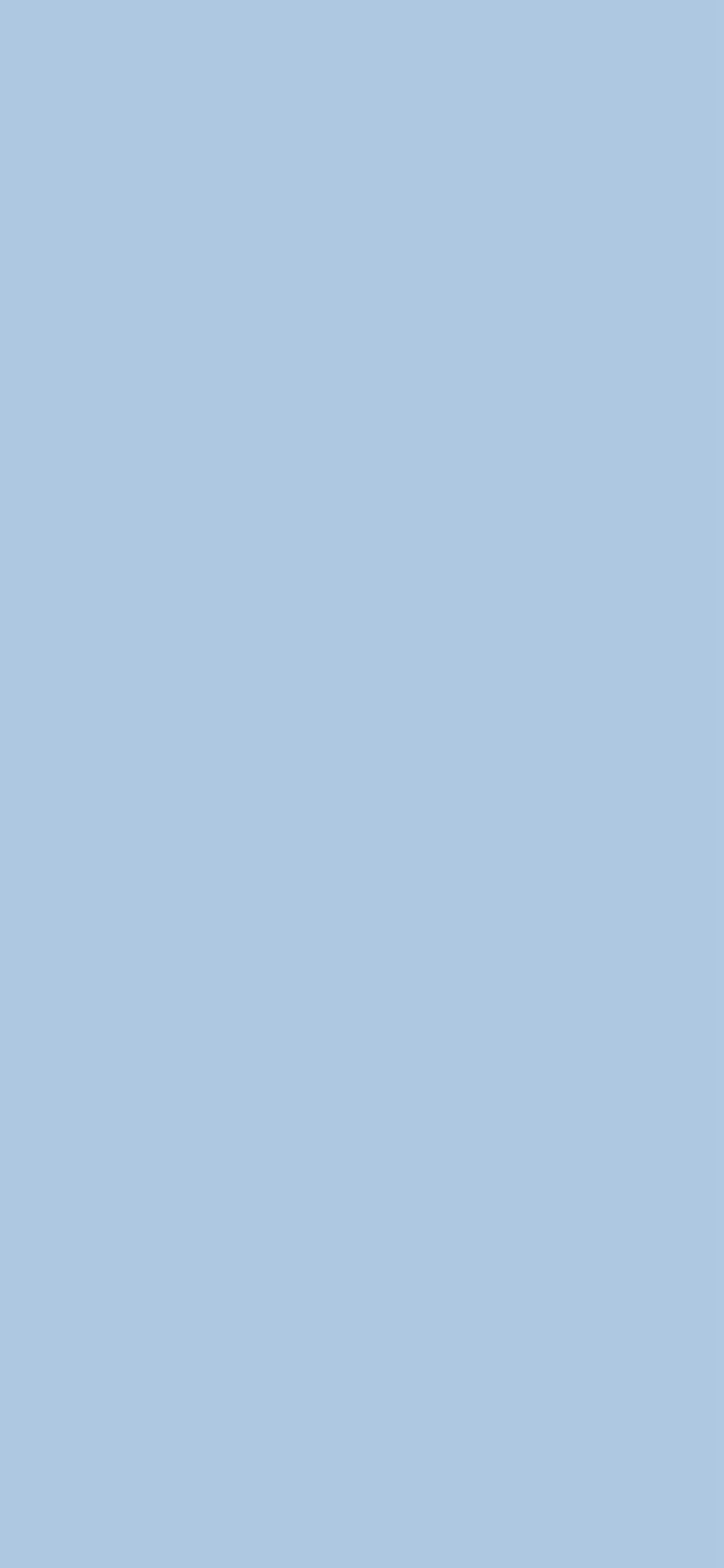 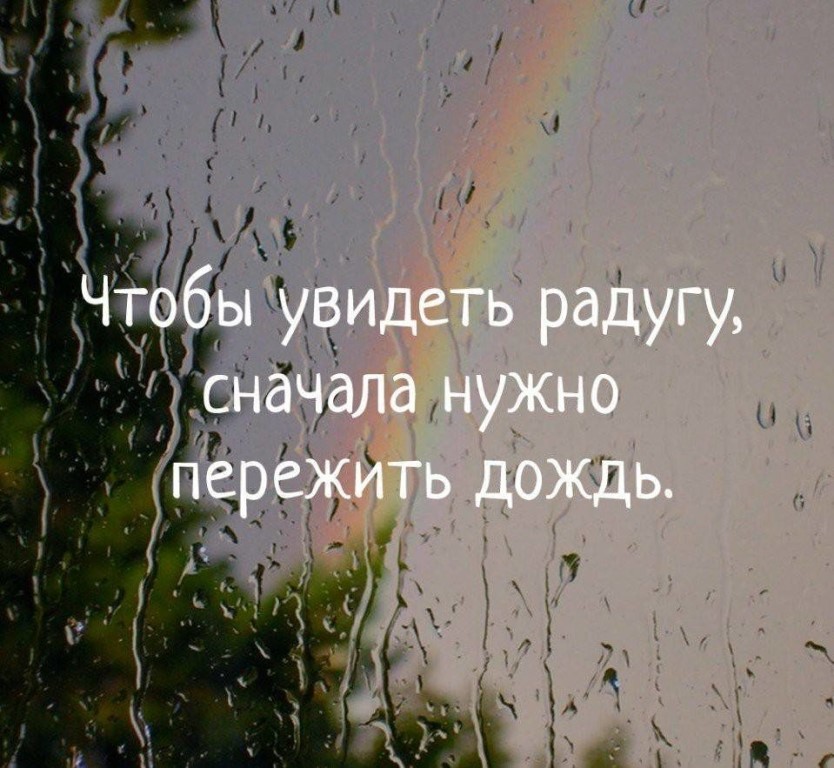 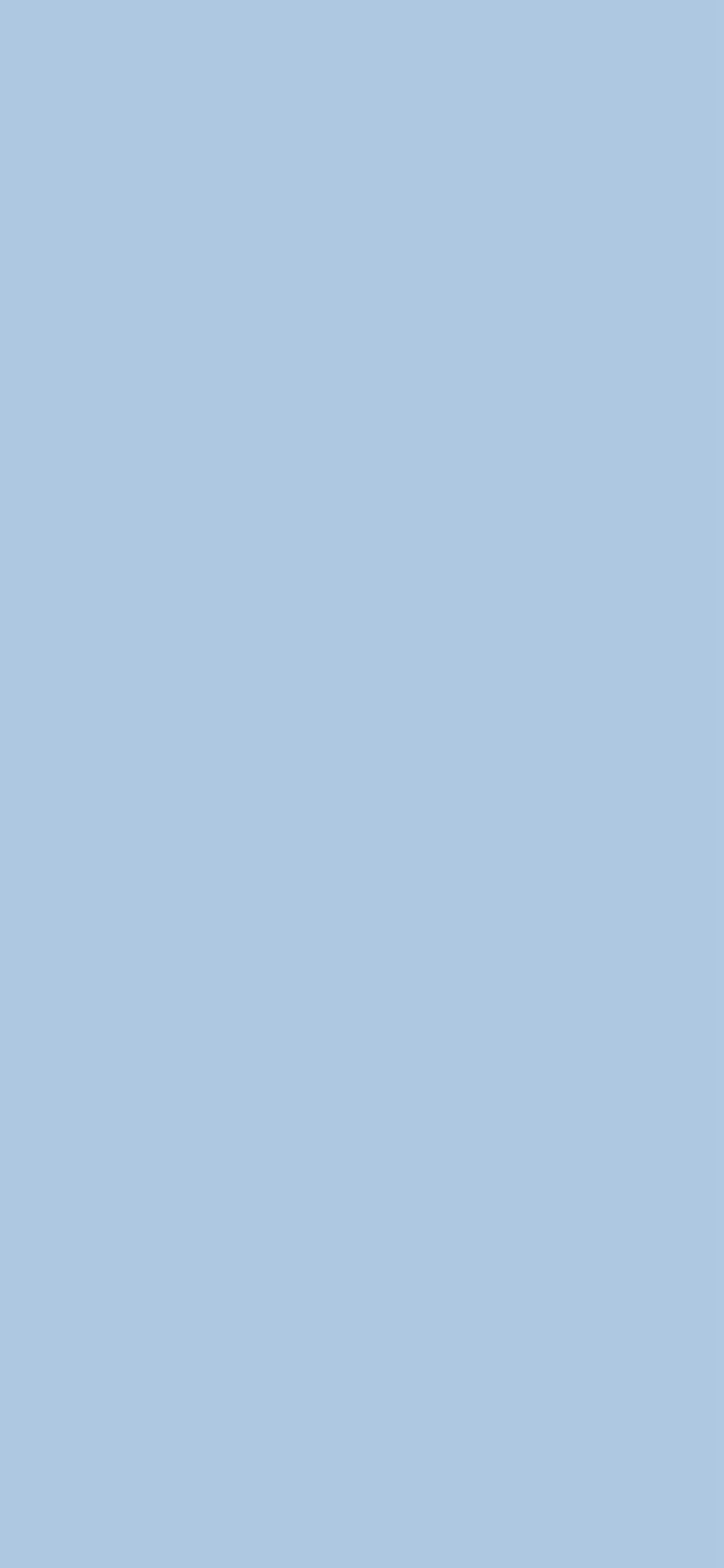 Список литературы.
1. Артур Голицын «Инженерная геоэкология» [Электронный ресурс] URL:  https://iknigi.net/avtor-artur-golicyn/21272-inzhenernaya-geoekologiya-artur-golicyn/read/page-7.html  (Дата обращения: 28.10.22).
2. Барков С. А., Ронжина Н. М., Качественный анализ. М.: Высшая школа, 1962.
3. Подакина В.В. «Дождевая вода: факты и заблуждения» [Электронный ресурс] URL:  (https://medaboutme.ru/articles/dozhdevaya_voda_fakty_i_zabluzhdeniya/  (Дата обращения: 28.10.22).
4. «Системы очистки воды » [Электронный ресурс] URL:  https://sistemyochistkivody.ru/dozhdevaya-voda.html  (Дата обращения: 08.11.22).
5. «Химический состав атмосферных осадков» Максимович Г.А. Тезисы докладов по химической географии вод. Молотовский Государственный университет им. А.М. Горького Гор. Молотов, тип. обл. изд. Звезда 1949-6861 Тир. 475 экз.
6. Шапиро С. А., Шапиро М. А., Аналитическая химия. М.: Высшая школа, 1963.